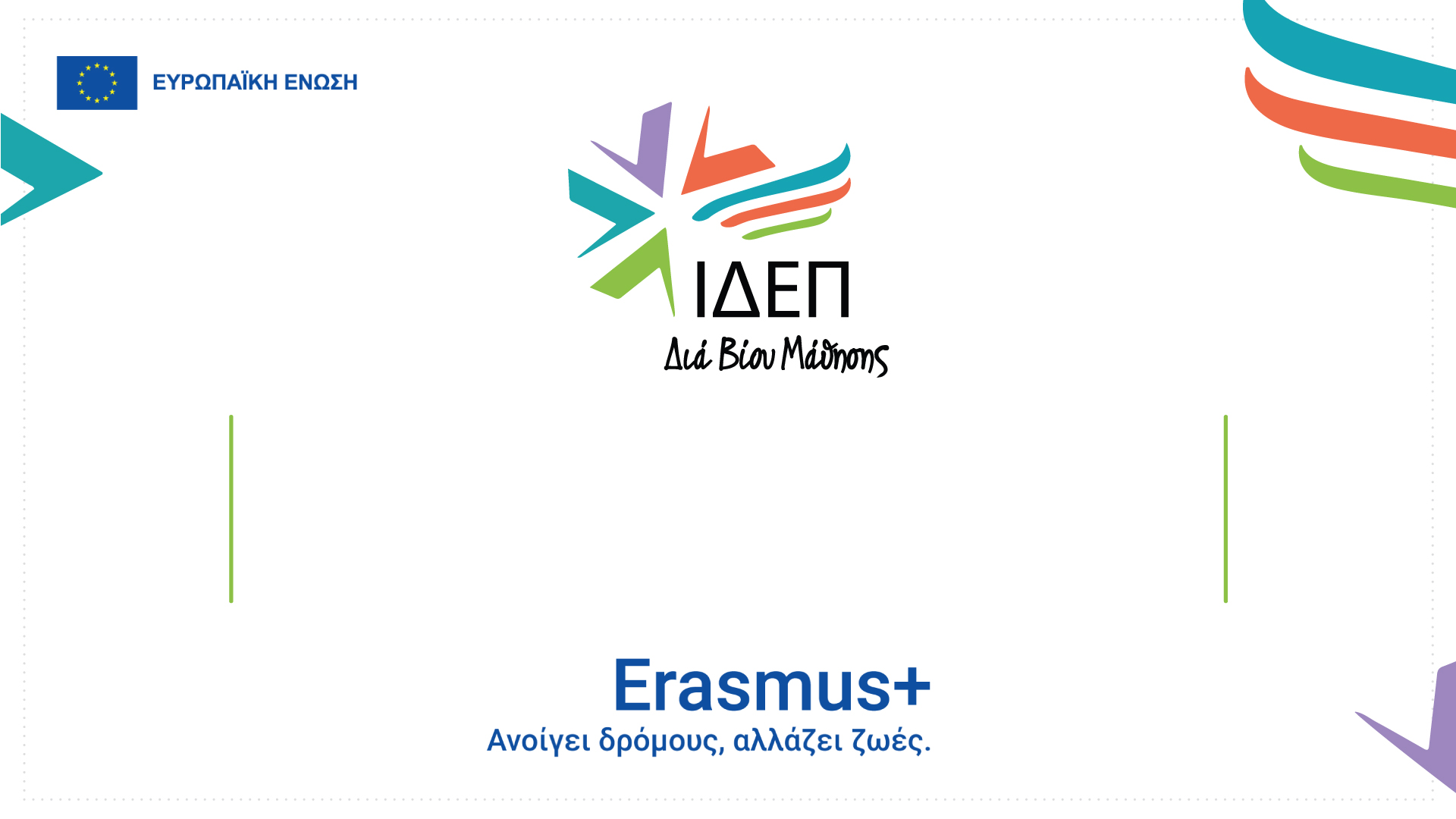 Ευρωπαϊκό Σώμα Αλληλεγγύης
Ημερίδα Πληροφόρησης | Info Day 2025
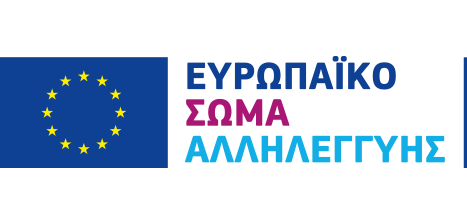 [Speaker Notes: Καλημέρα σε όλους!! Σας ευχαριστούμε πολύ που είστε μαζί μας σήμερα!! Σας καλωσορίζουμε στην Ημερίδα Πληροφόρησης 2025 Καλωσορίσατε στην Ημερίδα Πληροφόρησης για το Ευρωπαϊκό Σώμα Αλληλεγγύης 2025, την οποία διοργανώνει το Ίδρυμα Διαχείρισης Ευρωπαικών Προγραμμάτων Δια βίου μάθησης, η Εθνική Υπηρεσία διαχείρισης του Ευρωπαϊκού Σώματος Αλληλεγγύης (ΕΣΑ) στην Κύπρο από 01/01/2024.]
ΤΙ ΕΙΝΑΙ ΤΟ 
ΕΥΡΩΠΑΙΚΟ ΣΩΜΑ 
ΑΛΛΗΛΕΓΓΥΗΣ;
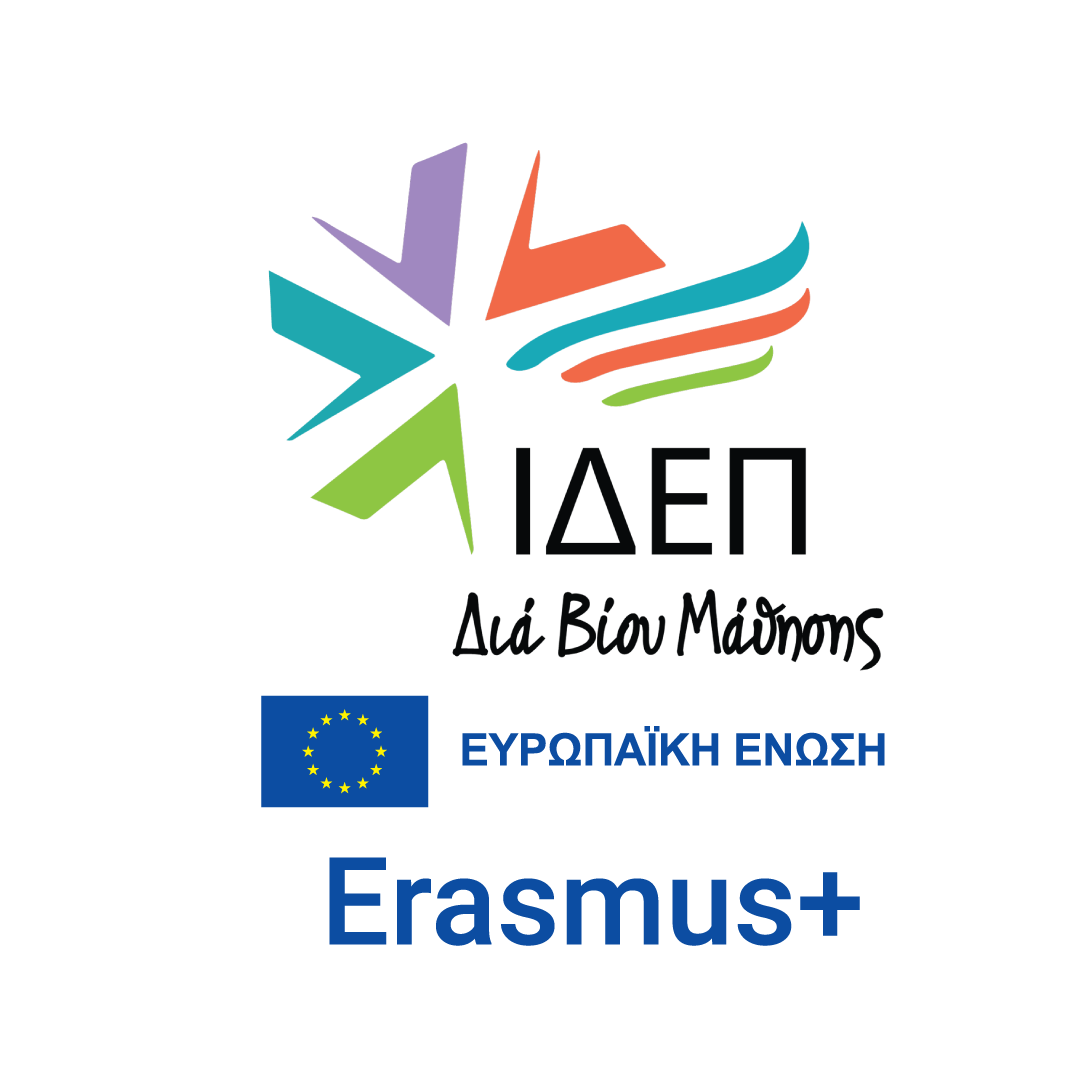 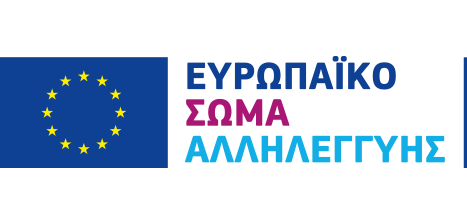 [Speaker Notes: Μαζί θα δούμε το Ευρωπαϊκό Σώμα Αλληλεγγύης, το πρόγραμμα που φέρνει σε επαφή τους νέους προσβλέποντας σε μια κοινωνία με λιγότερους αποκλεισμούς, η οποία θα υποστηρίζει τους ευάλωτους και θα αντιμετωπίζει τις κοινωνικές και ανθρωπιστικές προκλήσεις.]
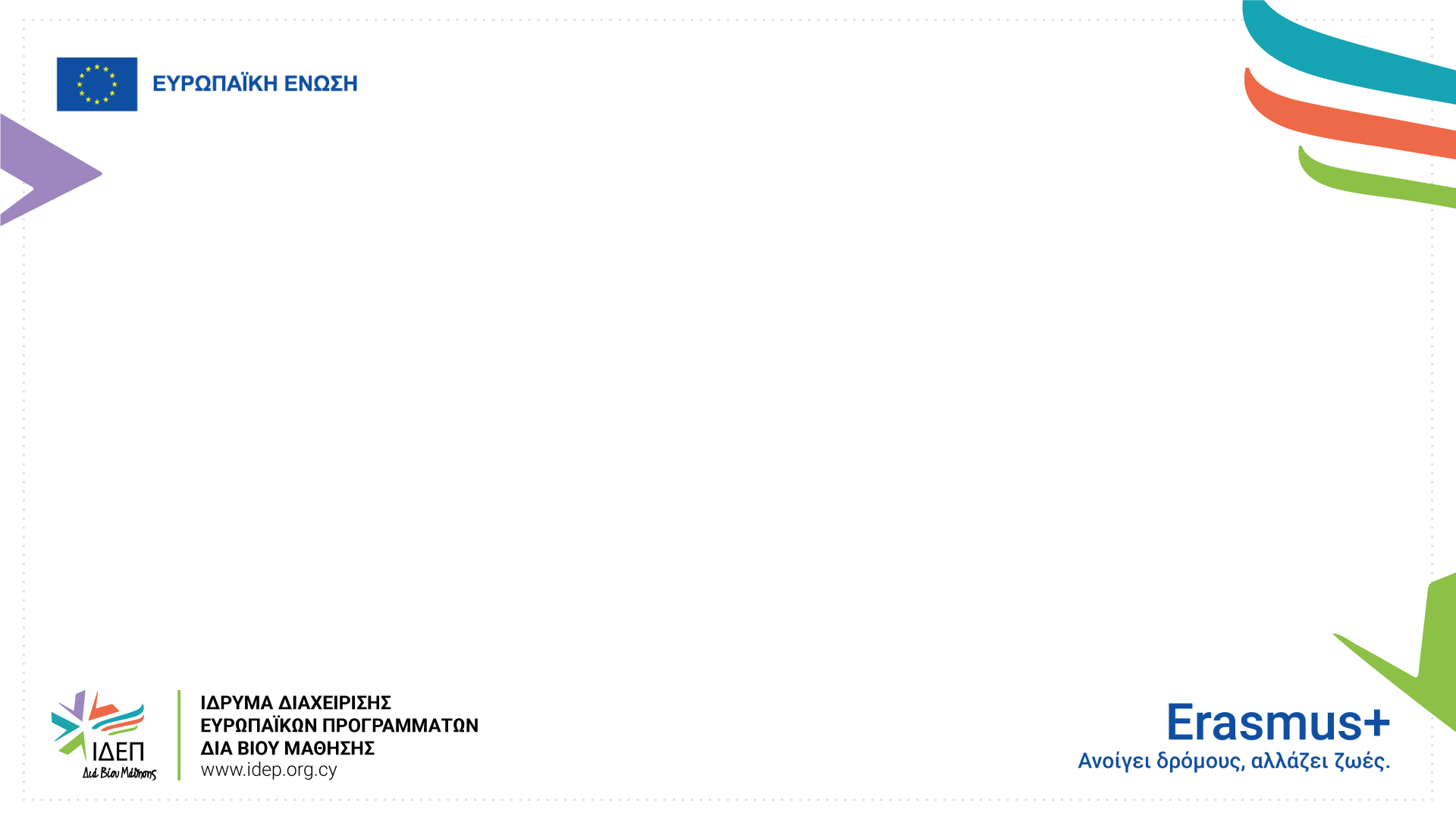 Το Ευρωπαϊκό Σώμα Αλληλεγγύης είναι ένα χρηματοδοτικό πρόγραμμα της Ευρωπαϊκής Ένωσης που δημιουργεί μοναδικές ευκαιρίες για νέους/νέες 18-30 ετών, 
συμπεριλαμβανομένων νέων με λιγότερες ευκαιρίες. 
Στόχος Προγράμματος
Να προσφέρει πρόσβαση σε Δράσεις Αλληλεγγύης 
Να ενισχύσει τις δεξιότητες των νέων
Να αναγνωρίσει την πρόοδό τους και να προάγει την ενεργή συμμετοχή τους στην κοινωνία.
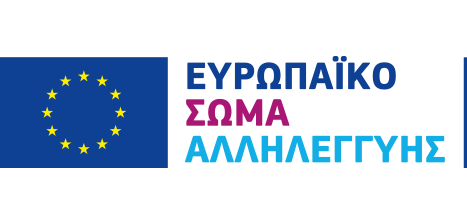 [Speaker Notes: Το Ευρωπαϊκό Σώμα Αλληλεγγύης είναι ένα χρηματοδοτικό πρόγραμμα της Ευρωπαϊκής Ένωσης που δημιουργεί μοναδικές ευκαιρίες για νέους/νέες 18-30 ετών, συμπεριλαμβανομένων νέων με λιγότερες ευκαιρίες. 

Ποιος είναι ο απώτερος στόχος του Προγράμματος;

Μέσω της χρηματοδότησης νέων και οργανισμών που εργάζονται με νέους για την υλοποίηση Σχεδίων 

προσφέρει πρόσβαση σε Δράσεις Αλληλεγγύης 
ενισχύει τις δεξιότητες των νέων
αναγνωρίzει την πρόοδό τους και προάγει την ενεργή συμμετοχή τους στην κοινωνία.

Το πρόγραμμα επενδύει στους νέους, οι οποίοι λειτουργούν ως φορείς θετικής αλλαγής, εμπνευσμένοι από το όραμά τους για έναν καλύτερο κόσμο!]
ΠΡΟΤΕΡΑΙΟΤΗΤΕΣ 

 ΠΡΟΓΡΑΜΜΑΤΟΣ
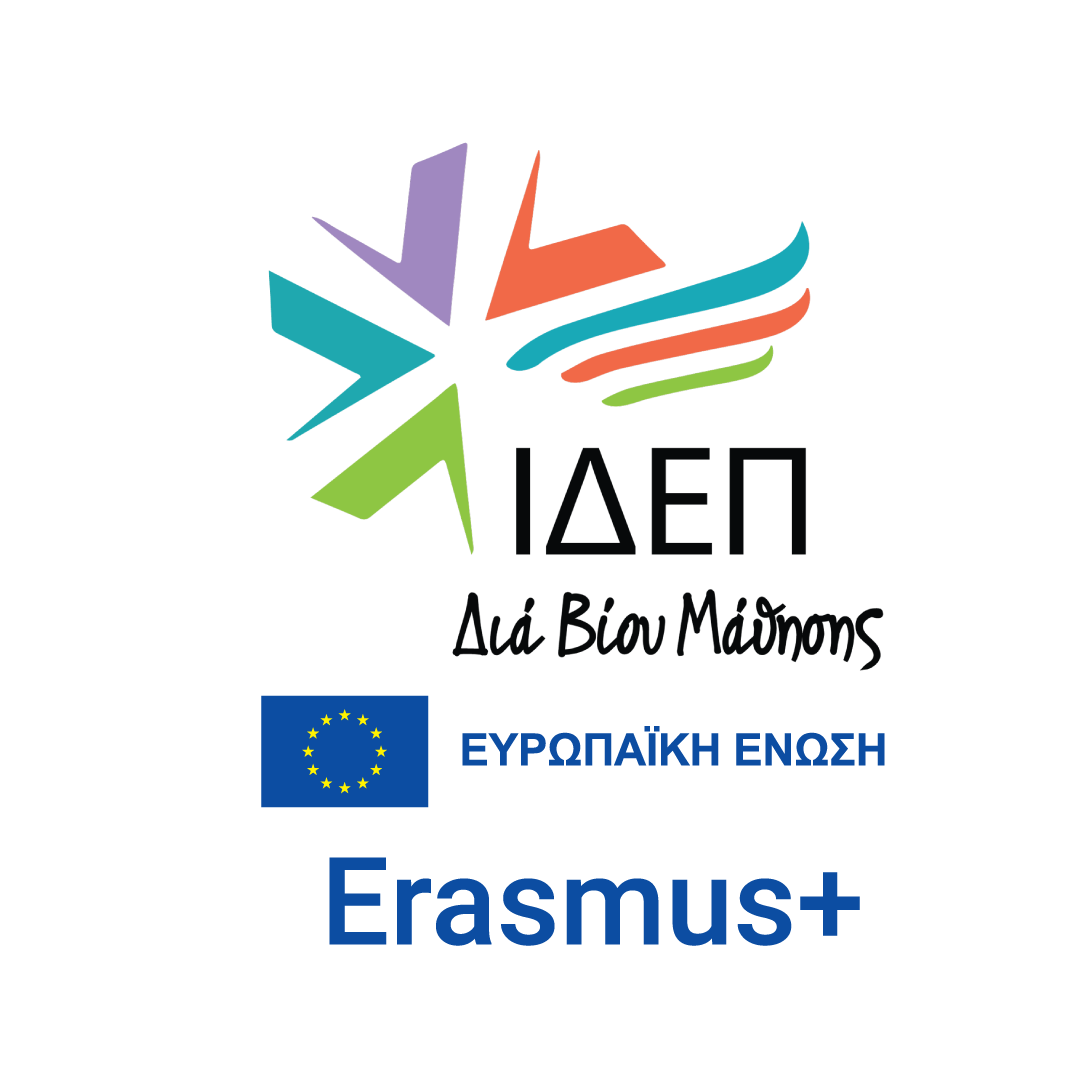 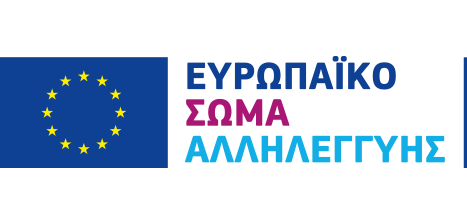 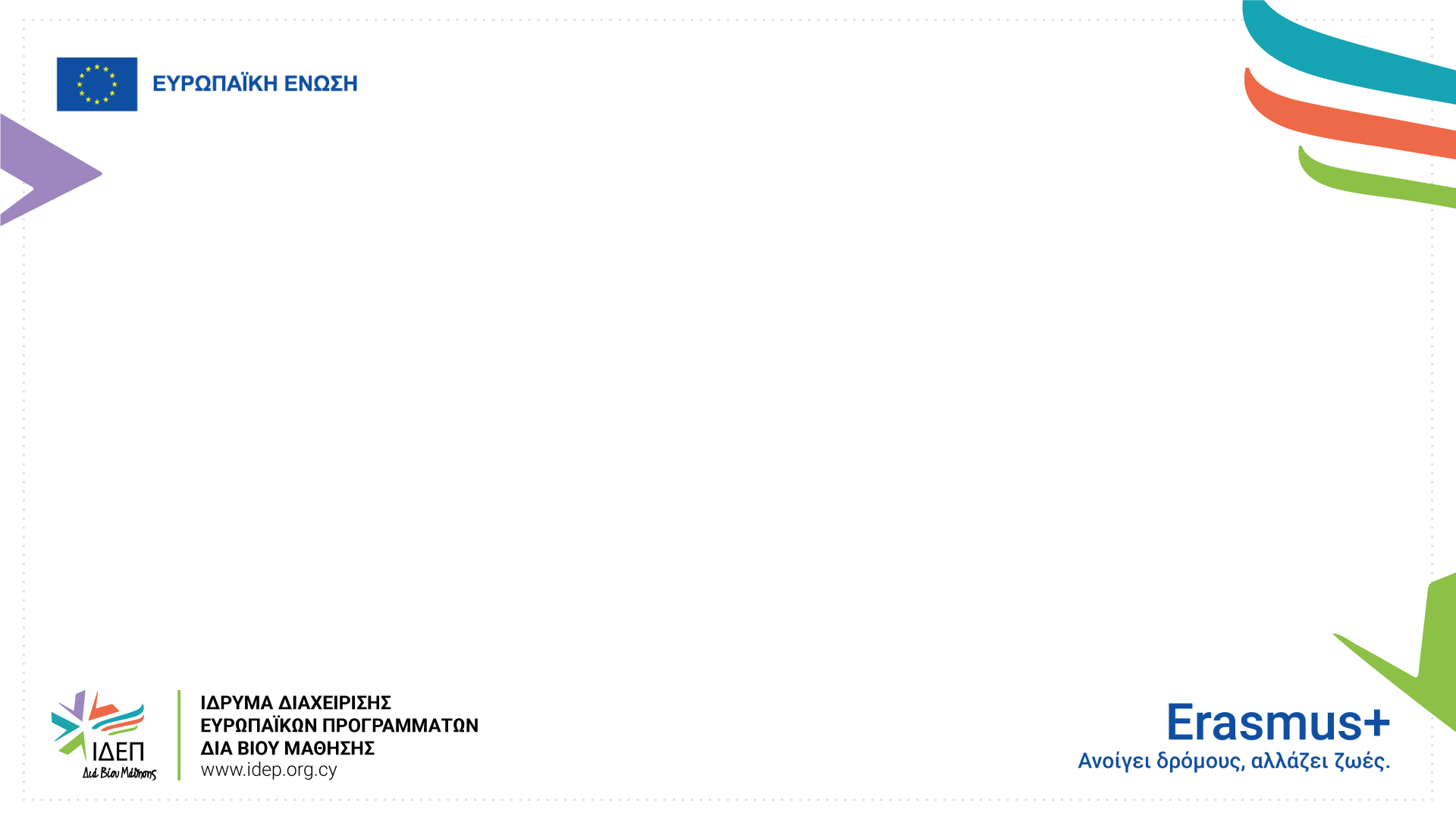 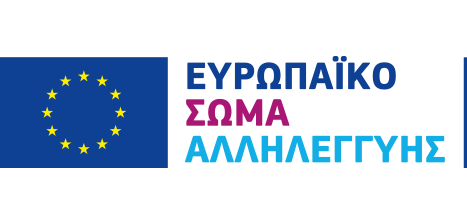 [Speaker Notes: Το Ευρωπαϊκό Σώμα Αλληλεγγύης προωθεί συγκεκριμένες προτεραιότητες πολιτικής. Οι 4 βασικές είναι οι εξής:
Ένταξη & Πολυμορφία: Προώθηση ίσων ευκαιριών, ανεκτικότητας, και κοινωνικής συμμετοχής, με έμφαση σε νέους με λιγότερες ευκαιρίες.
Περιβαλλοντική Βιωσιμότητα: Ενσωμάτωση πράσινων πρακτικών και υπεύθυνης συμπεριφοράς στα σχέδια, στηρίζοντας την Ευρωπαϊκή Πράσινη Συμφωνία.
Ψηφιακός Μετασχηματισμός: Ενίσχυση ψηφιακών δεξιοτήτων και ενσωμάτωση ψηφιακών εργαλείων στις δραστηριότητες.
Συμμετοχή στον Δημοκρατικό Βίο: Ενίσχυση της ενεργούς συμμετοχής των νέων σε κοινωνικά και πολιτικά θέματα.
Συνεργασία με το Πρόγραμμα "Ορίζων Ευρώπη": Συμβολή σε αποστολές για κλίμα, υγεία και βιώσιμες πόλεις.
Υγεία και Ψυχική Ευεξία: Δραστηριότητες για πρόληψη και υποστήριξη ευάλωτων ομάδων, με έμφαση στην ψυχική υγεία.
Καινοτομία: Στήριξη λύσεων σε κοινωνικές προκλήσεις μέσω δημιουργικότητας και νέων ιδεών.

Το πρόγραμμα ενθαρρύνει δράσεις που συνδέονται άμεσα με την αλληλεγγύη, την συμπερίληψη, το περιβάλλον, και η δημιουργικότητα.]
ΔΡΑΣΕΙΣ ΠΡΟΓΡΑΜΜΑΤΟΣ
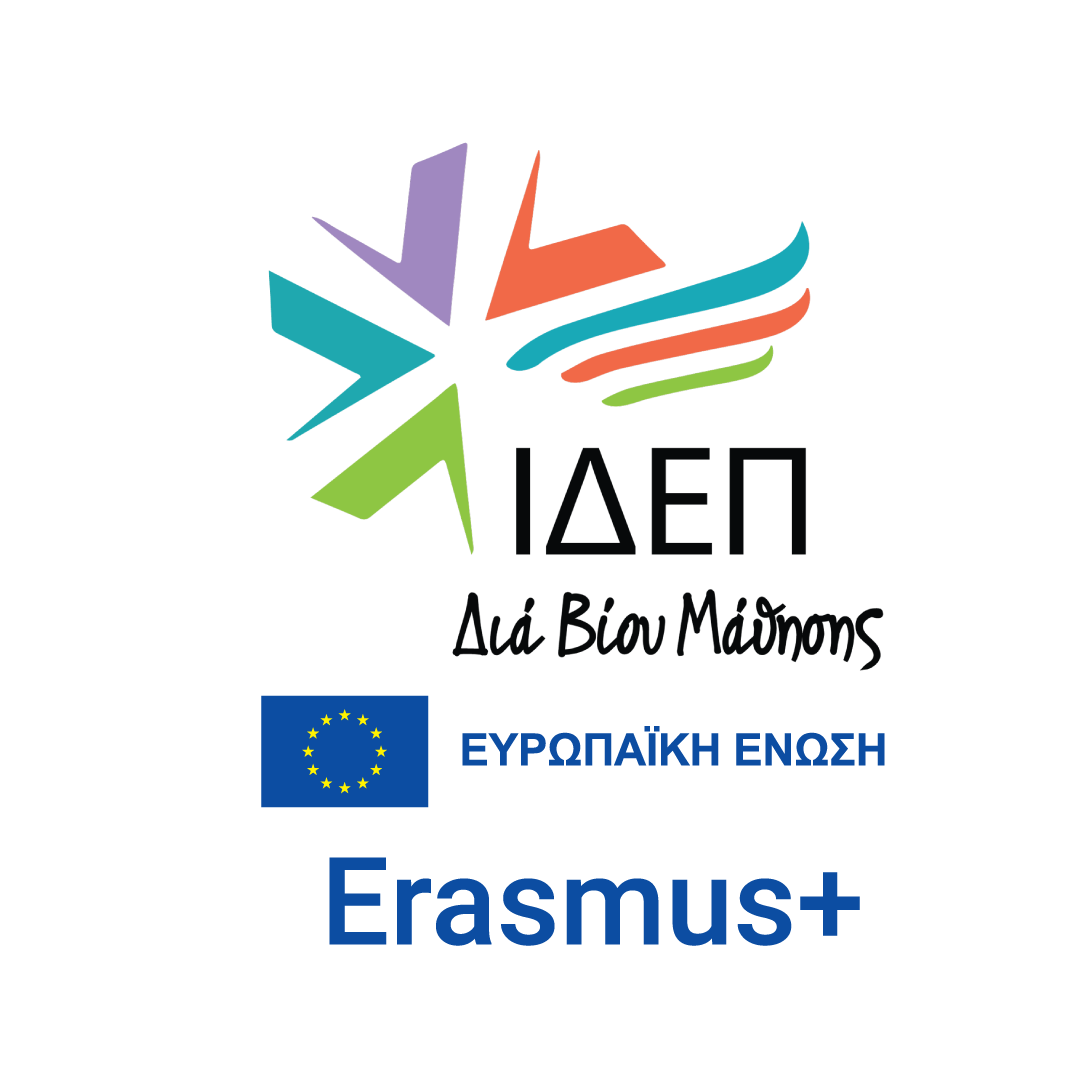 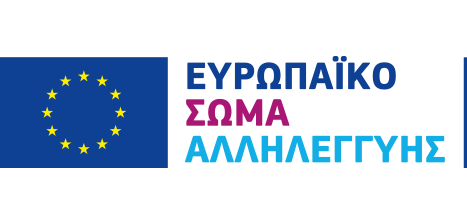 [Speaker Notes: Όλα αυτά, το αντικείμενο δηλαδή με το οποίο θέλετε να καταπιαστείτε ούτως ώστε να επιφέρετε θετική αλλαγή στην κοινότητα σας, υλοποιούνται μέσα από συγκεκριμένα είδη δραστηριοτήτων. Οι δραστηριότητες αυτές μπορούν να υλοποιηθούν στη χώρα μας ή το εξωτερικό και χωρίζονται σε σχέδια εθελοντισμού και Έργα αλληλεγγύης.]
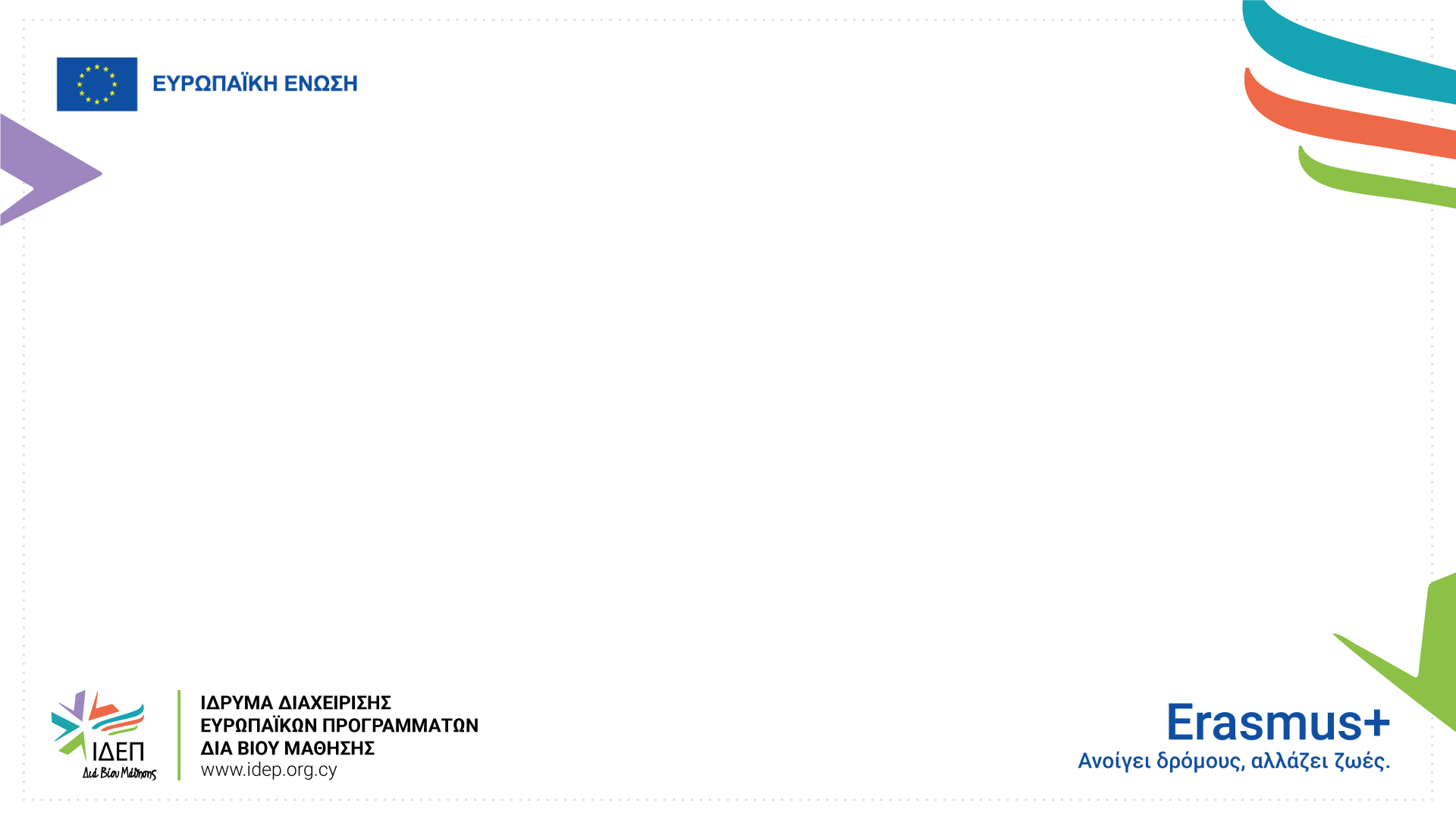 Συμμετοχή νέων σε δραστηριότητες αλληλεγγύης που αφορούν τον τομέα της ανθρωπιστικής βοήθειας
 
Έργα εθελοντισμού στον τομέα της ανθρωπιστικής βοήθειας
Συμμετοχή νέων σε δραστηριότητες αλληλεγγύης

Έργα αλληλεγγύης
Σχέδια εθελοντισμού
Ομάδες εθελοντισμού σε τομείς υψηλής προτεραιότητας
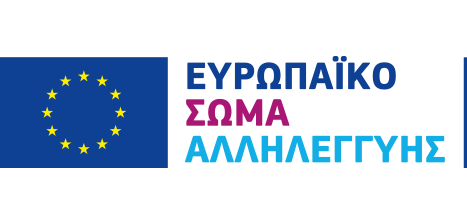 [Speaker Notes: Προκειμένου να επιτύχει τους στόχους του, το Ευρωπαϊκό Σώμα Αλληλεγγύης υλοποιεί τέσσερις Δράσεις δομημένες σε δύο σκέλη 

▪ Συμμετοχή των νέων σε δραστηριότητες αλληλεγγύης: 
Έργα αλληλεγγύης
Σχέδια εθελοντισμού
Ομάδες εθελοντισμού σε τομείς υψηλής προτεραιότητας

Συμμετοχή νέων σε δραστηριότητες αλληλεγγύης που αφορούν τον τομέα της ανθρωπιστικής βοήθειας
Έργα εθελοντισμού στον τομέα της ανθρωπιστικής βοήθειας

Να αναφερθεί ότι τα έργα αλληληεγγύης και τα σχέδια εθελοντισμού είναι οι δύο αποκεντρωμένες δράσεις του Προγράμματος, δηλαδή τις διαχειρίζεται η κάθε Εθνική Υπηρεσία ενώ οι άλλες δυο δράσεις Ομάδες εθελοντισμού σε τομείς υψηλής προτεραιότητας και Έργα εθελοντισμού στον τομέα της ανθρωπιστικής βοήθειας είναι κεντρικές δρασεις και τις διαχειρίζεται η Ευρωπαική Επιτροπη]
ΧΩΡΕΣ ΕΠΙΛΕΞΙΜΩΝ ΟΡΓΑΝΙΣΜΩΝ
27 Κράτη μέλη της ΕΕ

Τρίτες χώρες συνδεδεμένες με το πρόγραμμα: 
Ισλανδία, Λιχτενστάιν, Βόρεια Μακεδονία, Τουρκία

Τρίτες χώρες που δεν είναι συνδεδεμένες με το πρόγραμμα και γειτνιάζουν με την ΕΕ:
Χώρες του ΕΟΧ (EFTA) – Noρβηγία
Περιφέρειες 1 έως 4 (Μέρος Α του Οδηγού Προγράμματος) 
Αλβανία, Βοσνία και Ερζεγοβίνη, Κόσοβο, Μαυροβούνιο, Σερβία
Αρμενία, Αζερμπαϊτζάν, Γεωργία, Λευκορωσία, Μολδαβία, Έδαφος της Ουκρανίας όπως αναγνωρίζεται από το διεθνές δίκαιo
Αλγερία, Αίγυπτος, Ιορδανία, Ισραήλ, Λίβανος, Λιβύη, Μαρόκο, Παλαιστίνη, Συρία, Τυνησία
Έδαφος της Ρωσίας όπως αναγνωρίζεται από το διεθνές δίκαιο
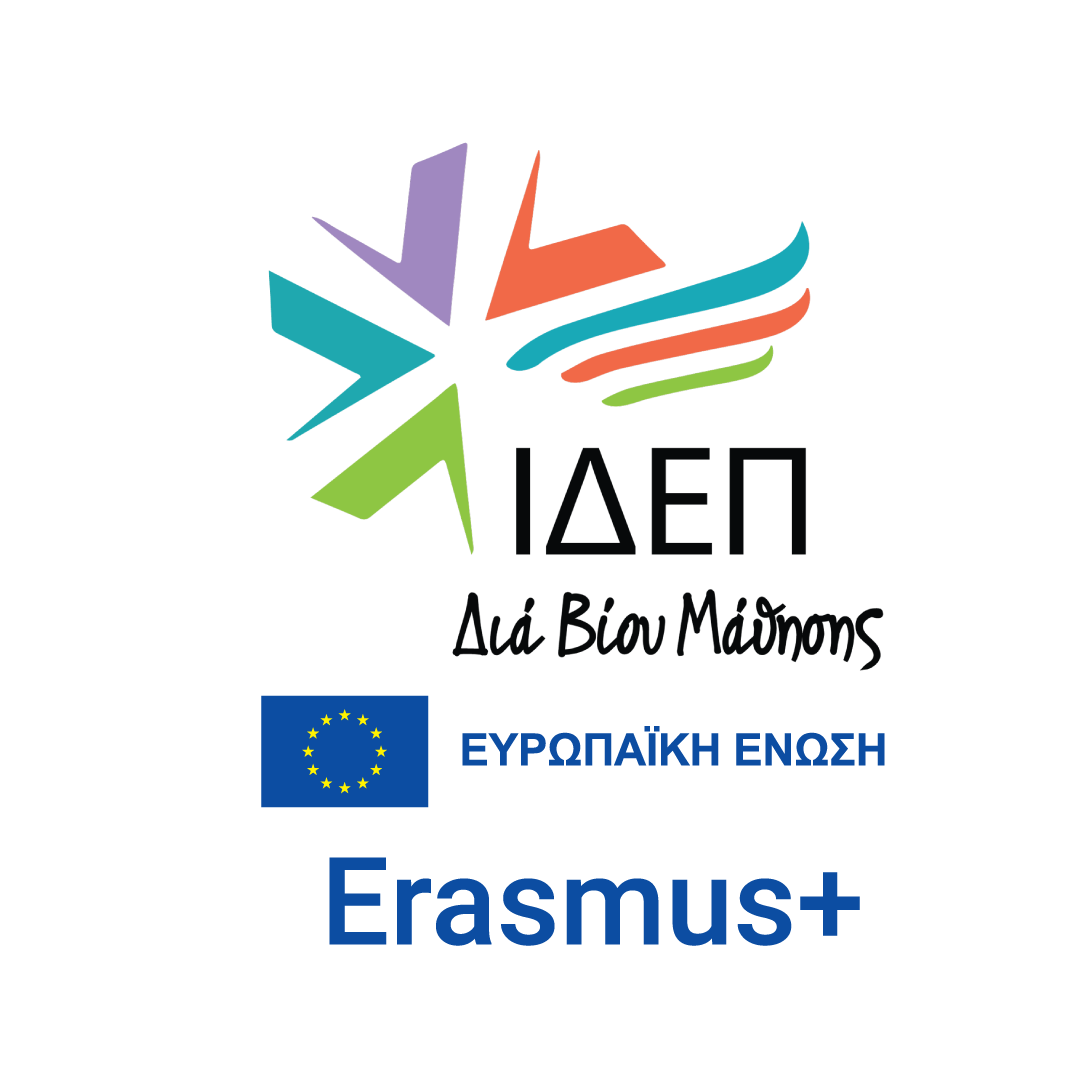 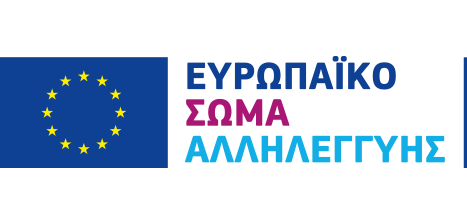 [Speaker Notes: Οι δράσεις του προγράμματος υλοποιούνται από οργανισμούς και ομάδες νέων στις 27 χώρες της ΕΕ, καθώς και σε τρίτες χώρες συνδεδεμένες ή γειτονικές με την ΕΕ, εξασφαλίζοντας ευρεία γεωγραφική κάλυψη.]
ΔΡΑΣΕΙΣ ΠΡΟΓΡΑΜΜΑΤΟΣ
ΓΙΑ ΝΕΟΥΣ
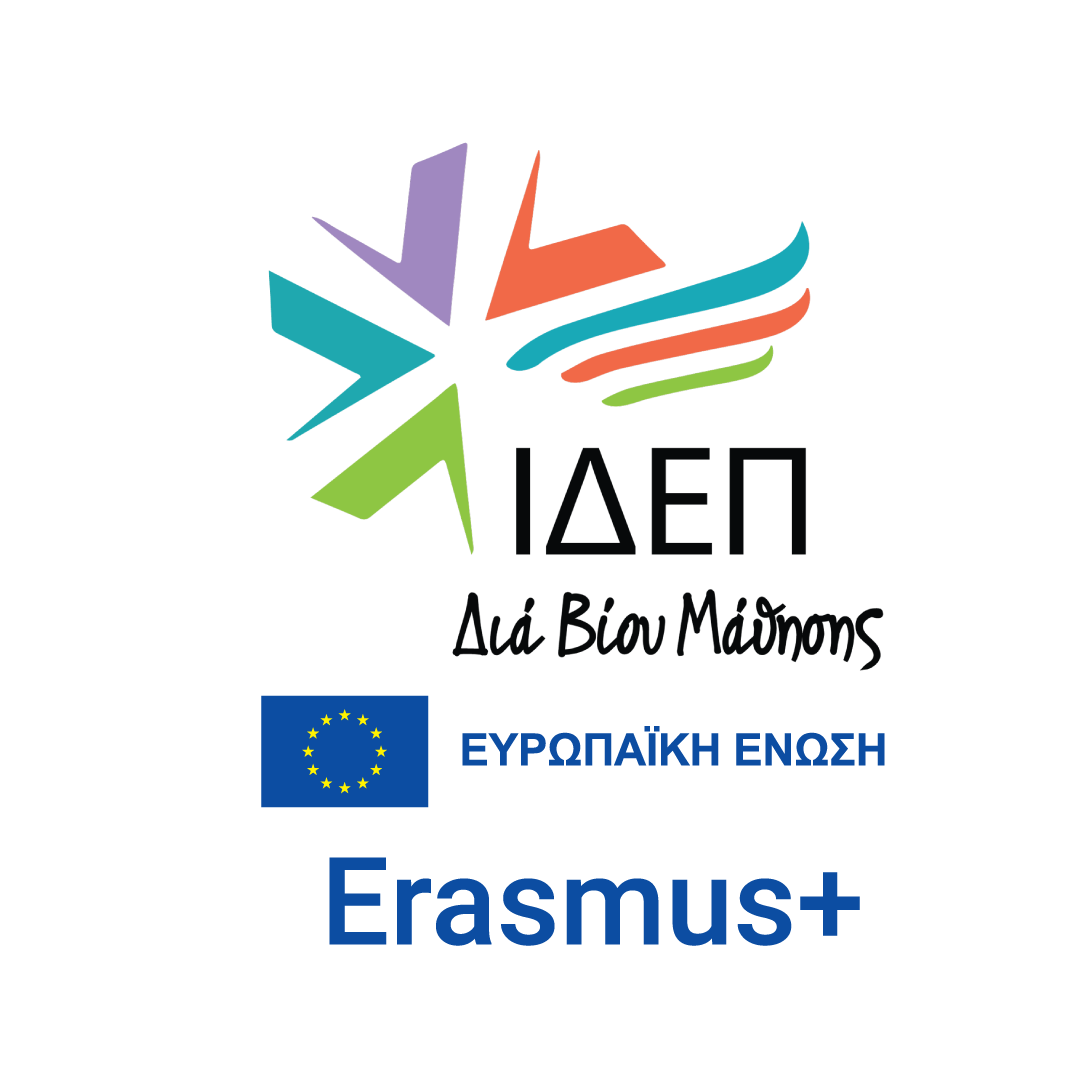 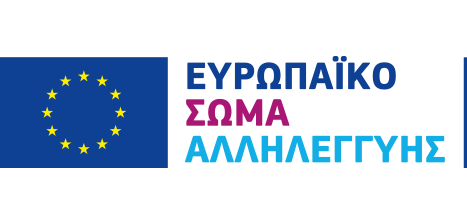 [Speaker Notes: Σε αυτή την ενότητα, θα εξετάσουμε τις δράσεις του προγράμματος και πώς αυτές χωρίζονται σε δράσεις που αφορούν τους νέους και σε δράσεις που αφορούν τους οργανισμούς.

Αρχικά, ας δούμε τις δράσεις που αφορούν τους νέους.]
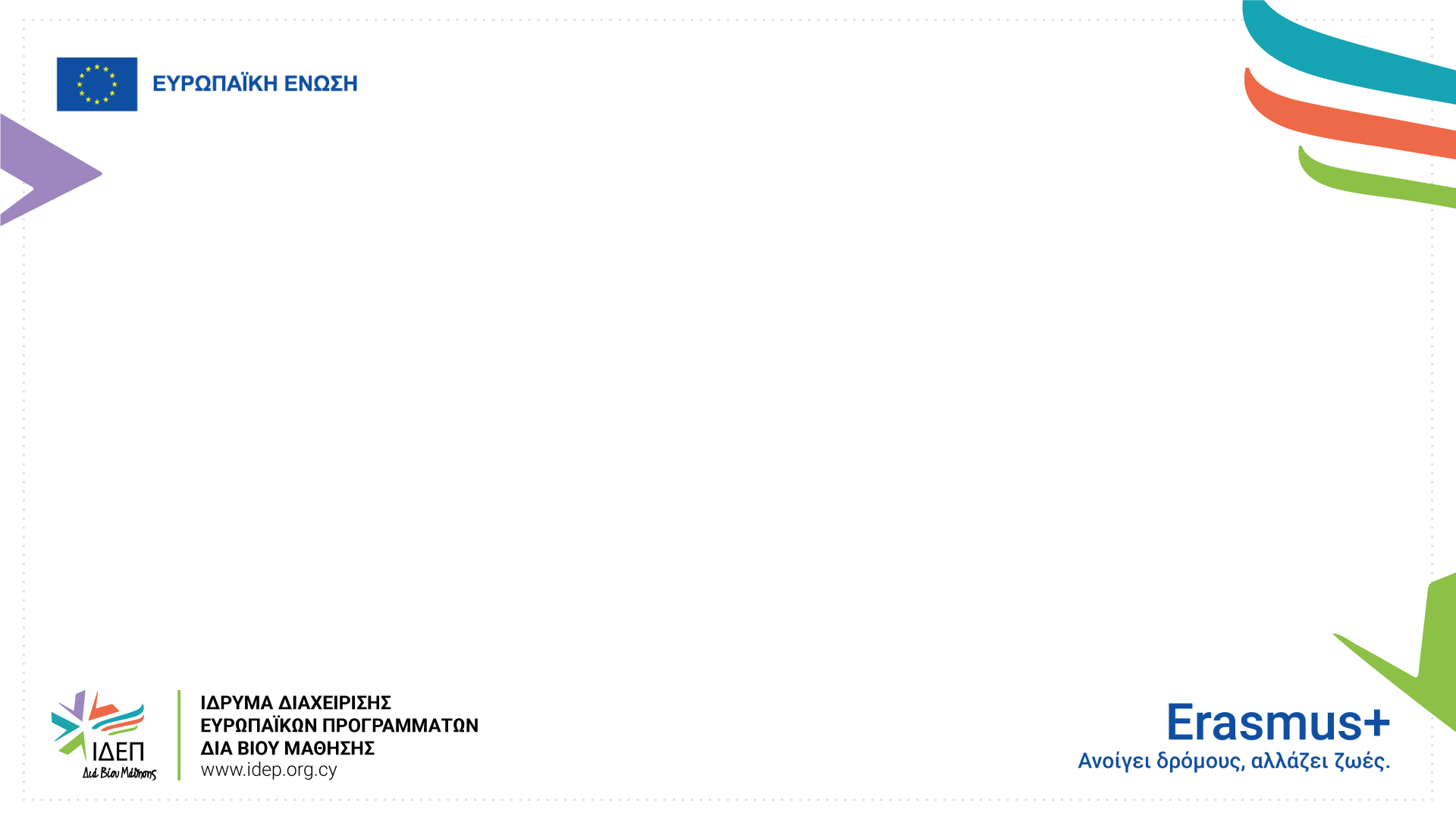 ΕΡΓΑ ΑΛΛΗΛΕΓΓΥΗΣ
Μια δραστηριότητα αλληλεγγύης που σχεδιάζεται, αναπτύσσεται και υλοποιείται από τους ίδιους τους νέους. 
Πρόκειται για μια μοναδική ευκαιρία, μέσα από την οποία οι νέοι μπορούν να εκφράσουν την αλληλεγγύη τους, να αναλάβουν πρωτοβουλίες και να συμβάλουν θετικά στις τοπικές τους κοινότητες.
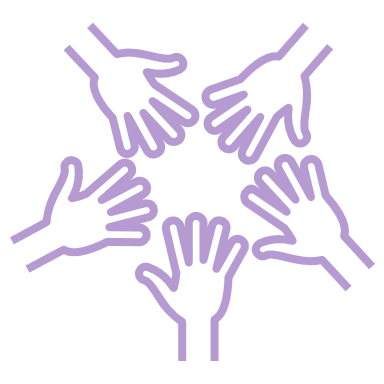 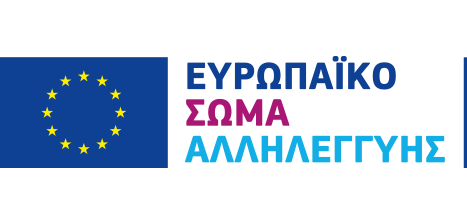 [Speaker Notes: Τα έργα αλληλεγγύης σχεδιάζονται και υλοποιούνται από νέους και τους δίνουν τη δυνατότητα να συμβάλουν θετικά στις τοπικές κοινωνίες τους. Οι δράσεις αυτές ενισχύουν τις πρωτοβουλίες των νέων και προάγουν την αλληλεγγύη.]
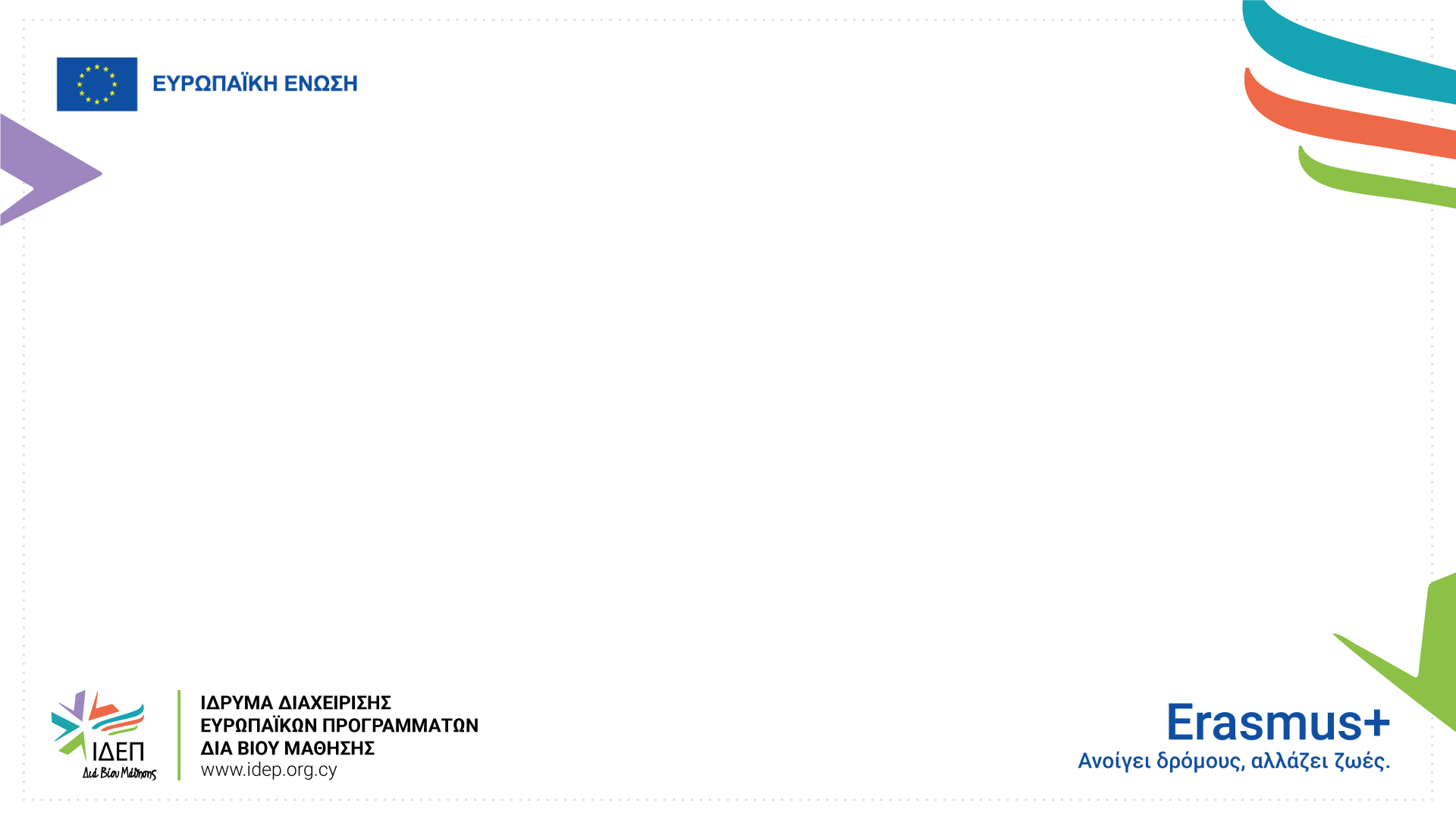 ΕΡΓΑ ΑΛΛΗΛΕΓΓΥΗΣ
Ποιος υλοποιεί ένα Έργο Αλληλεγγύης;

μια ομάδα νέων ηλικίας 18-30 (τουλάχιστον 5 άτομα)

Πόση διάρκεια μπορεί να έχει ένα Έργο Αλληλεγγύης;

	2 -12 μήνες

Ποια κριτήρια πρέπει να πληρώ για να συμμετάσχω στο πρόγραμμα;
Να είσαι νόμιμος κάτοικος της Κύπρου, να ανήκεις στην ηλικιακή ομάδα και να εγγραφείς στην Πλατφόρμα του Ευρωπαϊκού Σώματος Αλληλεγγύης.
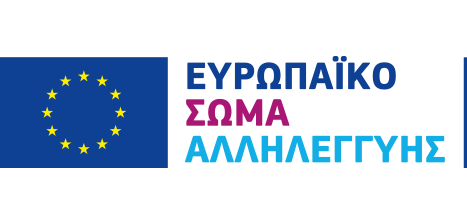 [Speaker Notes: Ένα Έργο Αλληλεγγύης μπορεί να υλοποιηθεί από μια ομάδα τουλάχιστον 5 νέων ηλικίας 18-30

Το έργο πρέπει να διαρκεί από 2 έως 12 μήνες. μπορεί να είναι πλήρους ή μερικής απασχόλησης.


Και για να μπορεί κάποιος/α να συμμετάσχει στο πρόγραμμα πρέπει να είναι νόμιμος κάτοικος της Κύπρου, να ανήκεις στην ηλικιακή ομάδα και να εγγραφείς στην Πλατφόρμα του Ευρωπαϊκού Σώματος Αλληλεγγύης.]
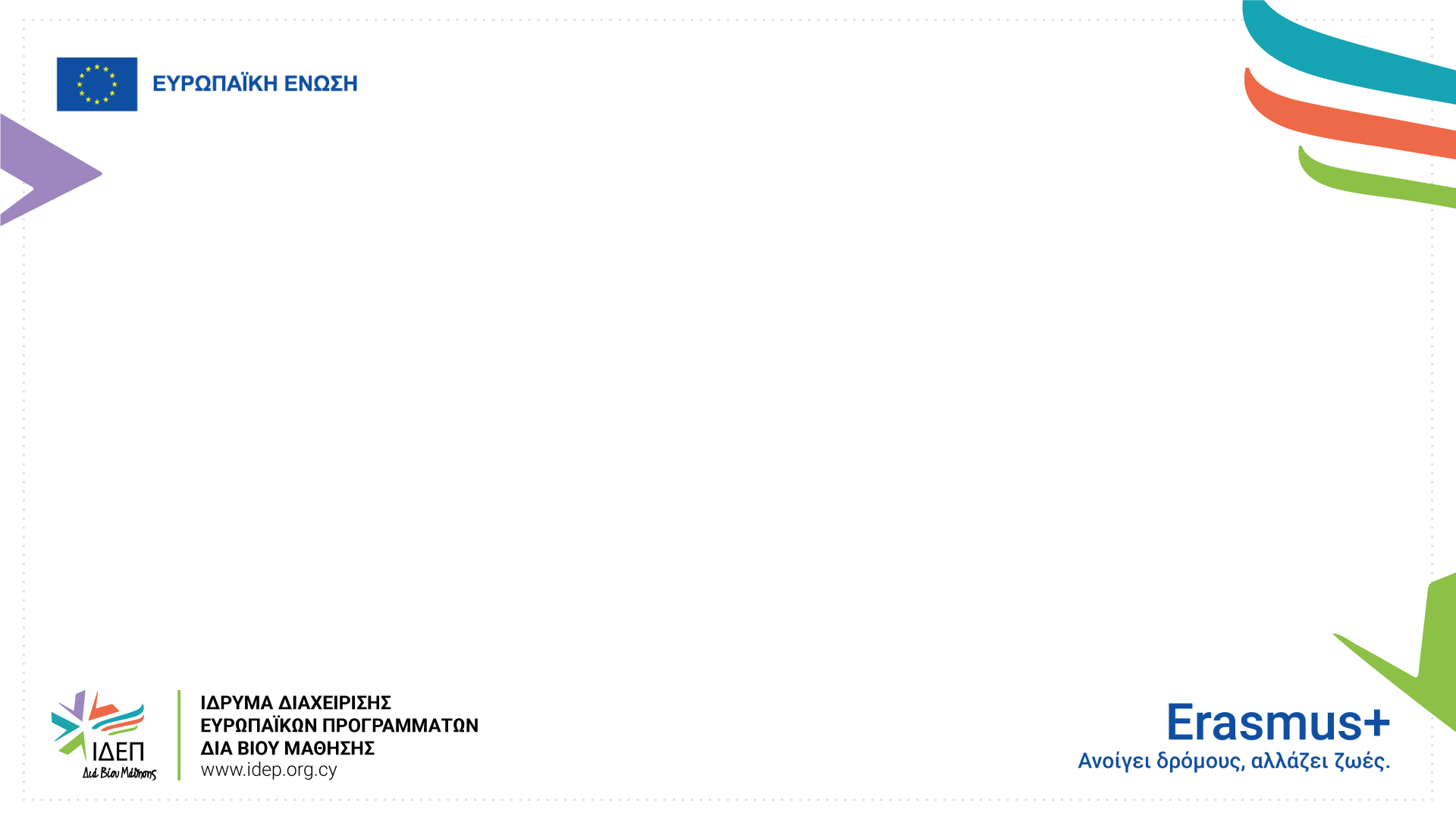 ΕΡΓΑ ΑΛΛΗΛΕΓΓΥΗΣ
Ποιοι μπορούν να υποβάλουν αίτηση;
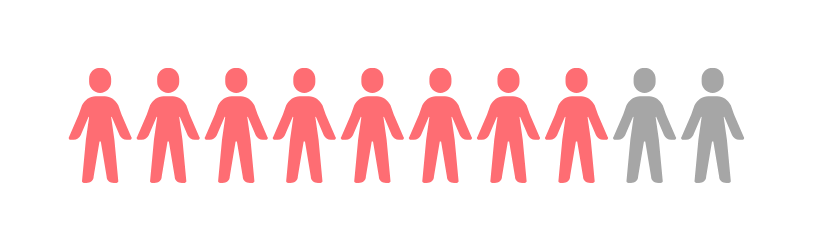 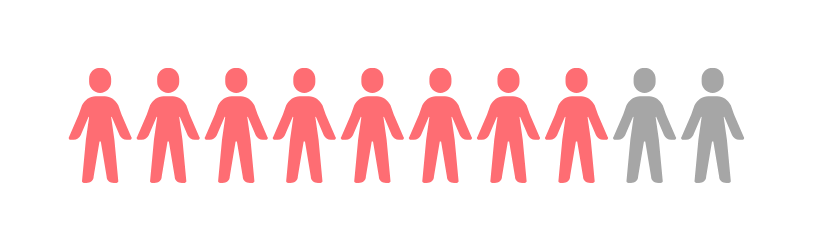 ΑΤΥΠΗ ΟΜΑΔΑ ΝΕΩΝ
.
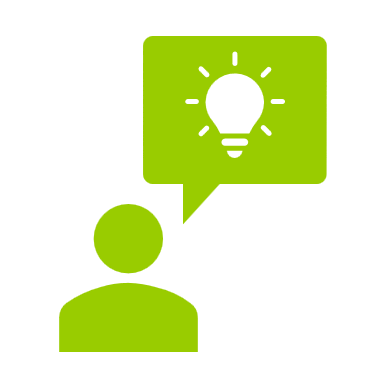 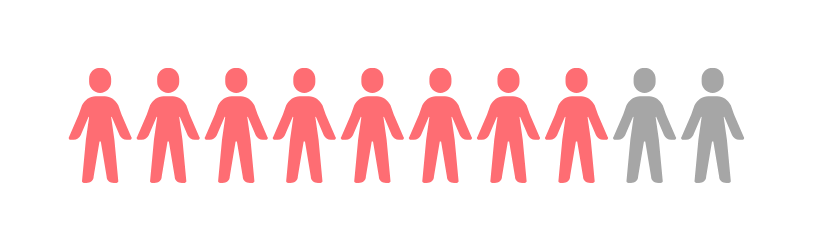 Τουλάχιστον 5 νέοι/νέες 
που μένουν νόμιμα στην Κύπρο
18-30 ετών
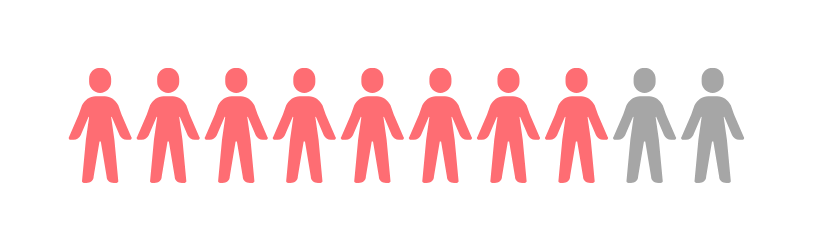 ΚΑΘΟΔΗΓΗΤΗΣ/ΡΙΑ
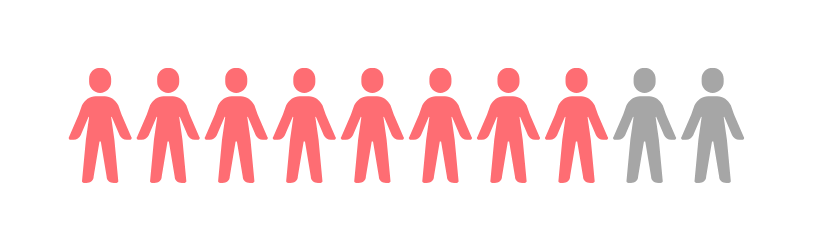 ΝΟΜΙΜΟΣ/Η ΕΚΠΡΟΣΩΠΟΣ
Ένα μέλος της ομάδας ορίζεται ως νόμιμος εκπρόσωπος και υποβάλλει την αίτηση.
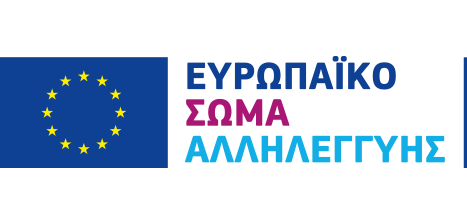 [Speaker Notes: Μπορεί ένα νέος με ακόμα 4 φίλους του, να υποβάλουν αίτηση για να υλοποιήσουν ένα έργο αλληλεγγύης. Ένα από τα μέλη της ομάδας θα αναλάβει το ρόλο του νομικού εκπροσώπου που θα υποβάλει την αίτηση. Για να είναι επιτυχής η αίτησή, η ομάδα πρέπει να έχει ένα σαφώς καθορισμένο θέμα που θέλει να εξερευνήσει. Το έργο πρέπει να ωφελεί την τοπική κοινότητα και να περιλαμβάνει τη συμμετοχή όλων των μελών στις καθημερινές δραστηριότητες και γενικότερα στις διάφορες φάσεις του έργου, οι οποίες πρέπει να καθορίζονται με σαφήνεια.
Παράλληλα, οι νέοι που υλοποιούν ένα Έργο Αλληλεγγύης μπορούν να υποστηριχθούν από καθοδηγητές, οι οποίοι λειτουργούν ως εξωτερικοί σύμβουλοι και δεν αποτελούν μέλη της ομάδας. Ο ρόλος τους είναι να ενδυναμώνουν την ομάδα σε τομείς όπου απαιτείται υποστήριξη, βοηθώντας τους νέους να υλοποιήσουν το έργο με επιτυχία. Ανάλογα με τις ανάγκες, η ομάδα μπορεί να συνεργαστεί με έναν ή περισσότερους καθοδηγητές. Ο καθοδηγητής εστιάζει αποκλειστικά στη στήριξη της ομάδας νέων, όχι στις ομάδες-στόχους του έργου.  Παραδείγματα περιλαμβάνουν την παροχή καθοδήγησης σε θέματα ομάδας, την επίλυση συγκρούσεων ή τη διεξαγωγή εργαστηρίων.]
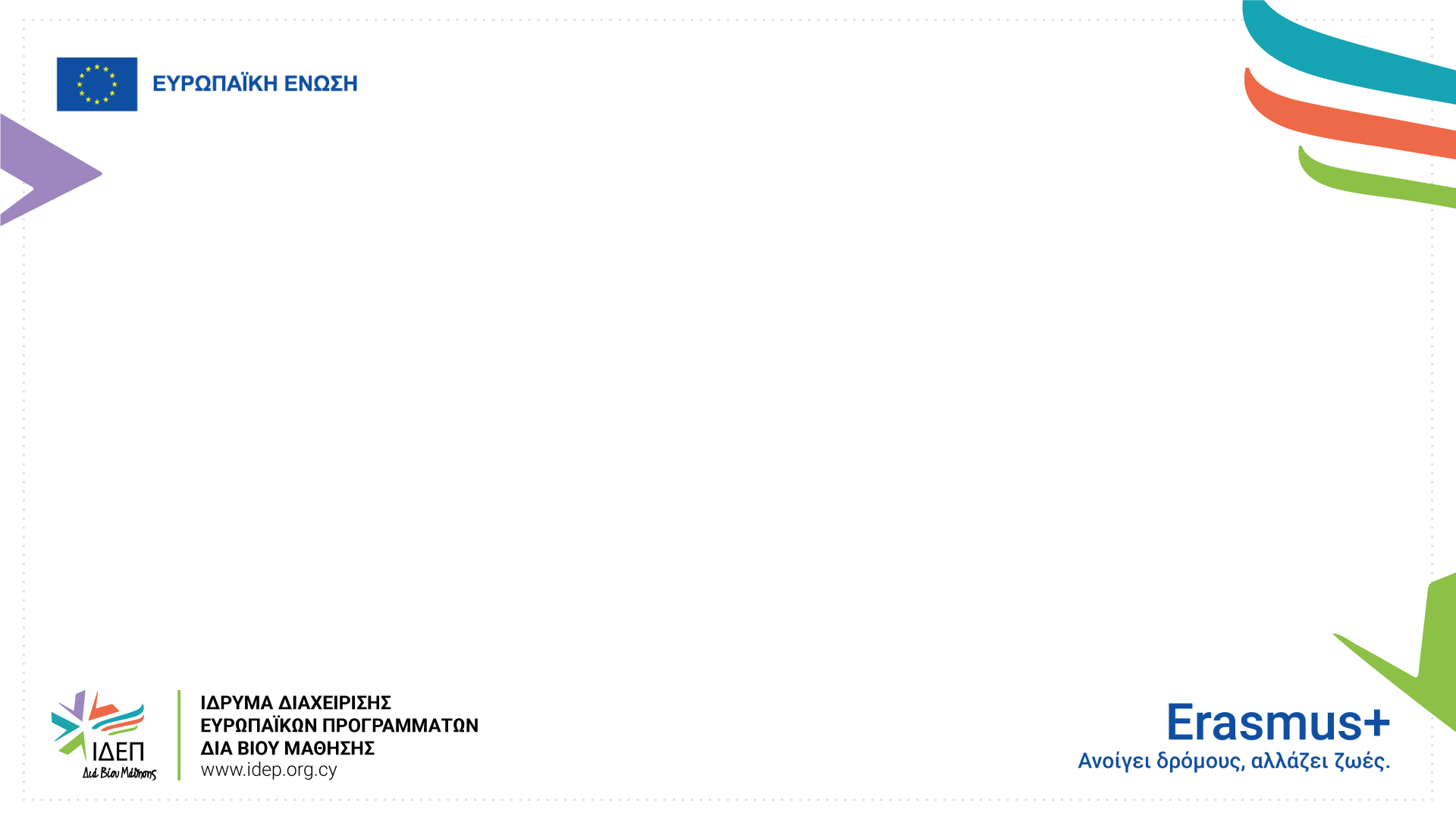 ΕΡΓΑ ΑΛΛΗΛΕΓΓΥΗΣ
ΚΑΝΟνεσ ΧΡΗΜΑΤΟΔΟΤΗΣΗΣ
Δαπάνες διαχείρισης του έργου 

	630 ευρώ ανά μήνα για διαχείριση και υλοποίηση του έργου

Δαπάνες συνδεόμενες με την καθοδήγηση

	227 ευρώ ανά ημέρα εργασίας έως 12 ημέρες	

Δαπάνες κατ’ εξαίρεση 

	Επιπρόσθετες δαπάνες για συμμετοχή νέων με λιγότερες ευκαιρίες 
	(μέλη της ομάδας υλοποίησης του έργου & ομάδα-στόχος του έργου)
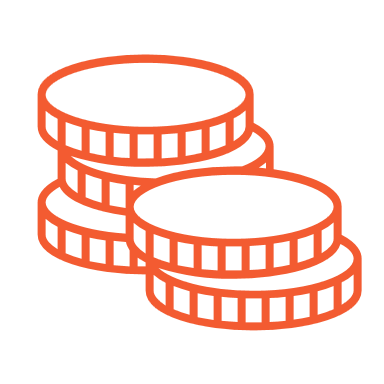 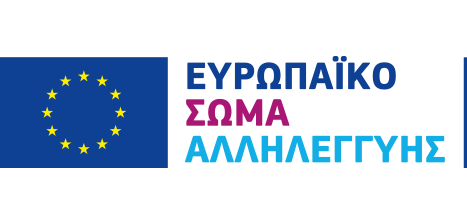 [Speaker Notes: ΠΟΙΕΣ ΕΙΝΑΙ ΟΙ ΕΠΙΛΕΞΙΜΕΣ ΔΑΠΑΝΕΣ ΚΑΙ ΟΙ ΙΣΧΥΟΝΤΕΣ ΚΑΝΟΝΕΣ ΧΡΗΜΑΤΟΔΟΤΗΣΗΣ;

Στα έργα αλληλεγγύης έχουμε 3 κατηγορίες προυπολογισμού
Δαπάνες διαχείρσισης του έργου - Δαπάνες που σχετίζονται με τη διαχείριση και την υλοποίηση του έργου (π.χ. την προετοιμασία και υλοποίηση των δραστηριοτήτων, την αξιολόγηση, τη διάδοση και τις επόμενες ενέργειες). 

Δαπάνες συνδεόμενες με την καθοδήγηση - Δαπάνες που συνδέονται με τη συμμετοχή καθοδηγητή/καθοδηγήτριας στο έργο αλληλεγγύης.
Στην Κύπρο καθορίζεται 227 ευρώ αν ημέρα εργασίας και το μέγιστο που μπορεί να εργαστεί ένα καθοδηγητής στο έργο είναι 12 ημέρες. 
Με βάση τη χώρα του αιτούντος και τις ημέρες εργασίας. Ο ορισμός της ημέρας εργασίας εξαρτάται από την εθνική νομοθεσία της χώρας του αιτούντος. (1 ημέρα αντιστοιχεί με 8 ώρες) Υπό όρους: Το αίτημα χρηματοδοτικής στήριξης για την κάλυψη των δαπανών για τον καθοδηγητή πρέπει να δικαιολογείται στο έντυπο της αίτησης. Η διάρκεια της καθοδήγησης δεν σχετίζεται με τη διάρκεια του έργου αλληλεγγύης.

3. Δαπάνες κατ’ εξαίρεση - Δαπάνες για την υποστήριξη της συμμετοχής νέων με λιγότερες ευκαιρίες (μέλη της ομάδας υλοποίησης του έργου). Δαπάνες για την υποστήριξη της συμμετοχής ατόμων με λιγότερες ευκαιρίες, τα οποία αποτελούν ομάδαστόχο του έργου.
Το αίτημα χρηματοδοτικής στήριξης για την κάλυψη κατ’ εξαίρεση δαπανών πρέπει να δικαιολογείται δεόντως και να αιτιολογείται στην αίτηση και να εγκρίνεται από τον Εθνικό Οργανισμό. Το αίτημα χρηματοδοτικής στήριξης για την κάλυψη κατ’ εξαίρεση δαπανών για άτομα με λιγότερες ευκαιρίες που αποτελούν ομάδα-στόχο του έργου δεν θα πρέπει να υπερβαίνει τα 7 000 EUR ανά έργο]
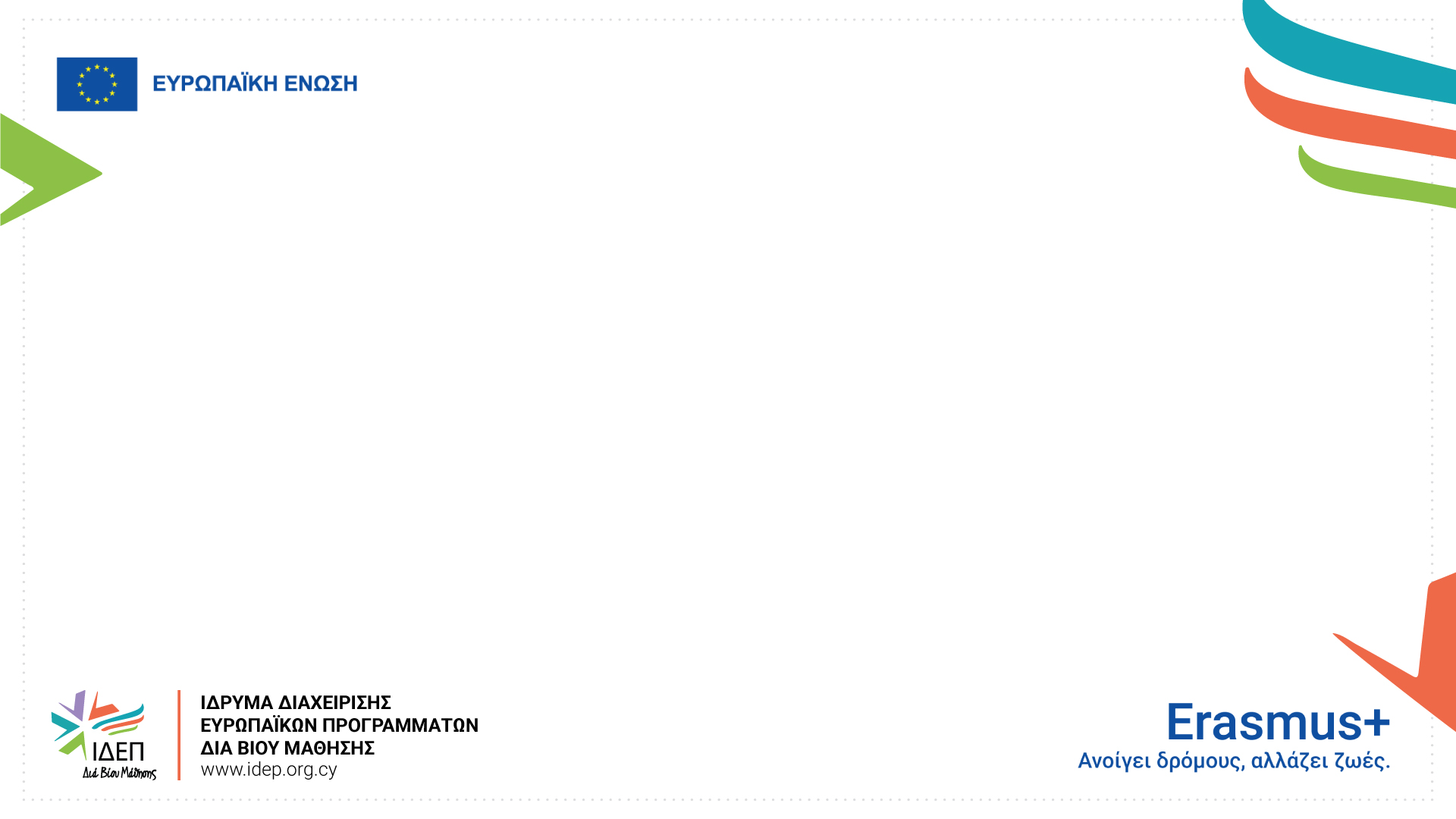 ΕΡΓΑ ΑΛΛΗΛΕΓΓΥΗΣ
ΚΑΛΕΣ ΠΡΑΚΤΙΚΕΣ ΣΧΕΔΙΩΝ
Κοινωνική Κουζίνα για Ευάλωτες Ομάδες
Δράσεις για το Περιβάλλον
Ενίσχυση Ψυχικής Υγείας Νέων
Διαπολιτισμική Εκπαίδευση
Υποστήριξη Ηλικιωμένων
Ψηφιακές Δεξιότητες για Όλους
Τέχνη για Κοινωνική Ενδυνάμωση
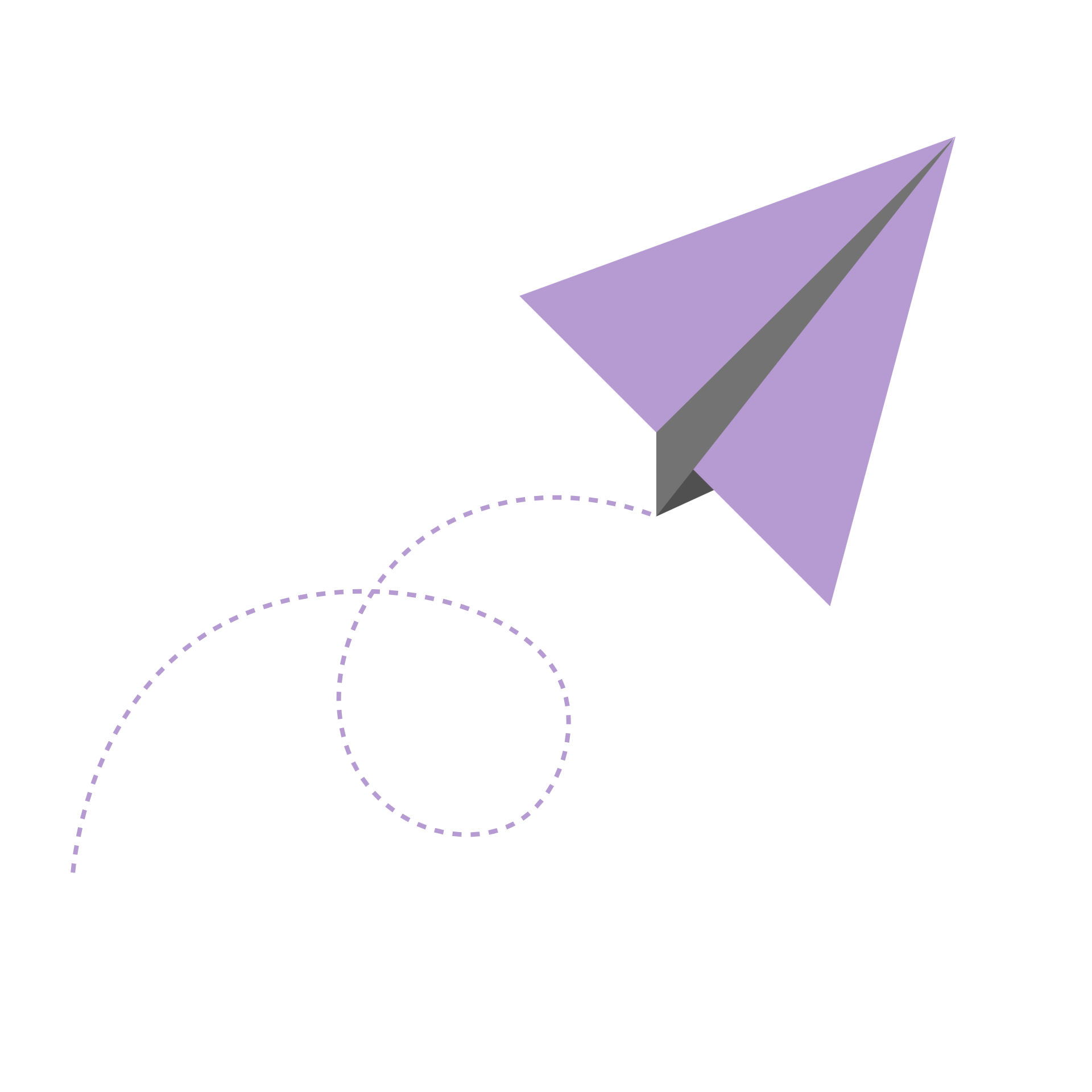 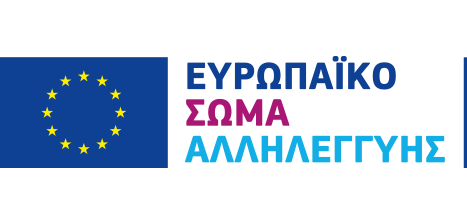 [Speaker Notes: Παρακάτω παρατίθενται παραδείγματα καλών πρακτικών έργων αλληλεγγύης, τα οποία σχεδιάστηκαν και υλοποιήθηκαν από νέους σε τοπικές κοινότητες εντός της Ευρώπης:
Κοινωνική Κουζίνα για Ευάλωτες ΟμάδεςΜια ομάδα νέων διοργάνωσε δωρεάν γεύματα για άτομα που αντιμετωπίζουν οικονομικές δυσκολίες, εμπλέκοντας τοπικούς εθελοντές και επιχειρήσεις για να εξασφαλίσουν τρόφιμα και υποστήριξη.
Δράσεις για το ΠεριβάλλονΝέοι από διαφορετικές περιοχές ενώθηκαν για να καθαρίσουν παραλίες, δάση και δημόσιους χώρους. Παράλληλα, διοργάνωσαν ενημερωτικές καμπάνιες για την ανακύκλωση και τη μείωση της χρήσης πλαστικού.
Ενίσχυση Ψυχικής Υγείας ΝέωνΔημιουργήθηκε ένα πρόγραμμα υποστήριξης για νέους, το οποίο περιλάμβανε σεμινάρια διαχείρισης άγχους, συνεδρίες ψυχολογικής υποστήριξης και εργαστήρια αυτογνωσίας.
Διαπολιτισμική ΕκπαίδευσηΈνα έργο που έφερε κοντά νέους από διαφορετικές εθνικότητες και πολιτισμούς μέσω δραστηριοτήτων όπως μαθήματα γλώσσας, πολιτιστικές ανταλλαγές και κοινές δράσεις.
Υποστήριξη ΗλικιωμένωνΟι νέοι ανέλαβαν τη βοήθεια ηλικιωμένων μέσω καθημερινών επισκέψεων, υποστήριξης στις αγορές τους ή ακόμα και διοργάνωσης δραστηριοτήτων για να μειώσουν τη μοναξιά τους.
Ψηφιακές Δεξιότητες για ΌλουςΔιοργανώθηκαν δωρεάν μαθήματα πληροφορικής για άτομα μεγαλύτερης ηλικίας, ενισχύοντας την πρόσβασή τους σε τεχνολογίες και κοινωνικές υπηρεσίες.
Τέχνη για Κοινωνική ΕνδυνάμωσηΈνα πρόγραμμα που χρησιμοποίησε τη ζωγραφική, τη μουσική και το θέατρο για να δώσει φωνή σε ευάλωτους νέους και να ευαισθητοποιήσει την κοινότητα για κοινωνικά ζητήματα.
Αυτά τα παραδείγματα αποτελούν έμπνευση για τη δημιουργία νέων έργων αλληλεγγύης, που ανταποκρίνονται στις ανάγκες της κάθε κοινότητας.]
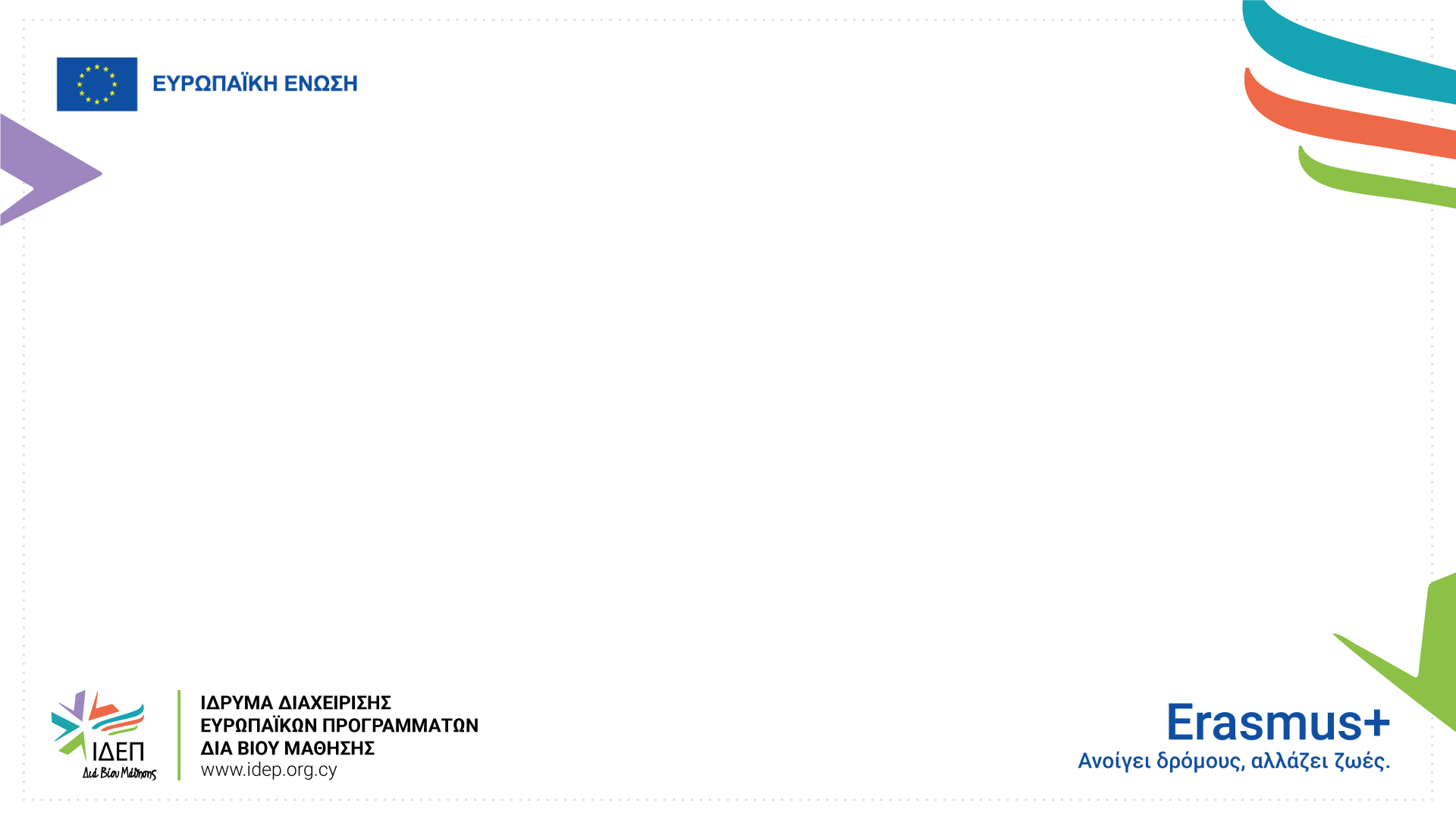 ΣΧΕΔΙΑ ΕΘΕΛΟΝΤΙΣΜΟΥ
Δίνουν στους νέους την ευκαιρία να συμμετάσχουν ενεργά στις καθημερινές δραστηριότητες των οργανισμών, προσφέροντάς τους μια μοναδική και εμπλουτιστική εμπειρία που ενισχύει τόσο τους ίδιους όσο και τους οργανισμούς.
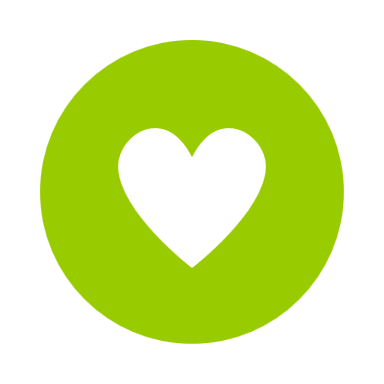 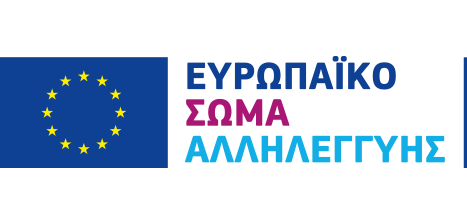 [Speaker Notes: Ένα Σχέδιο Εθελοντισμού σου δίνει την ευκαιρία να προσφέρεις εθελοντικά στις καθημερινές δραστηριότητες των οργανισμών και παράλληλα να αποκτήσεις χρήσιμες εμπειρίες και δεξιότητες που θα ενισχύσουν την προσωπική, εκπαιδευτική, κοινωνική και επαγγελματική σου ανάπτυξη.

Τα Σχέδια διαχειρίζονται πιστοποιημένοι οργανισμοί, οι οποίοι χρηματοδοτούνται από το Πρόγραμμα για να υλοποιήσουν δράσεις που ανταποκρίνονται σε σημαντικές κοινωνικές προκλήσεις και προωθούν την ανάπτυξη των κοινοτήτων. Στο πλαίσιο αυτό, δημιουργούν θέσεις για νέους που συμμερίζονται το όραμά τους και επιθυμούν να εργαστούν εθελοντικά στον οργανισμό τους.]
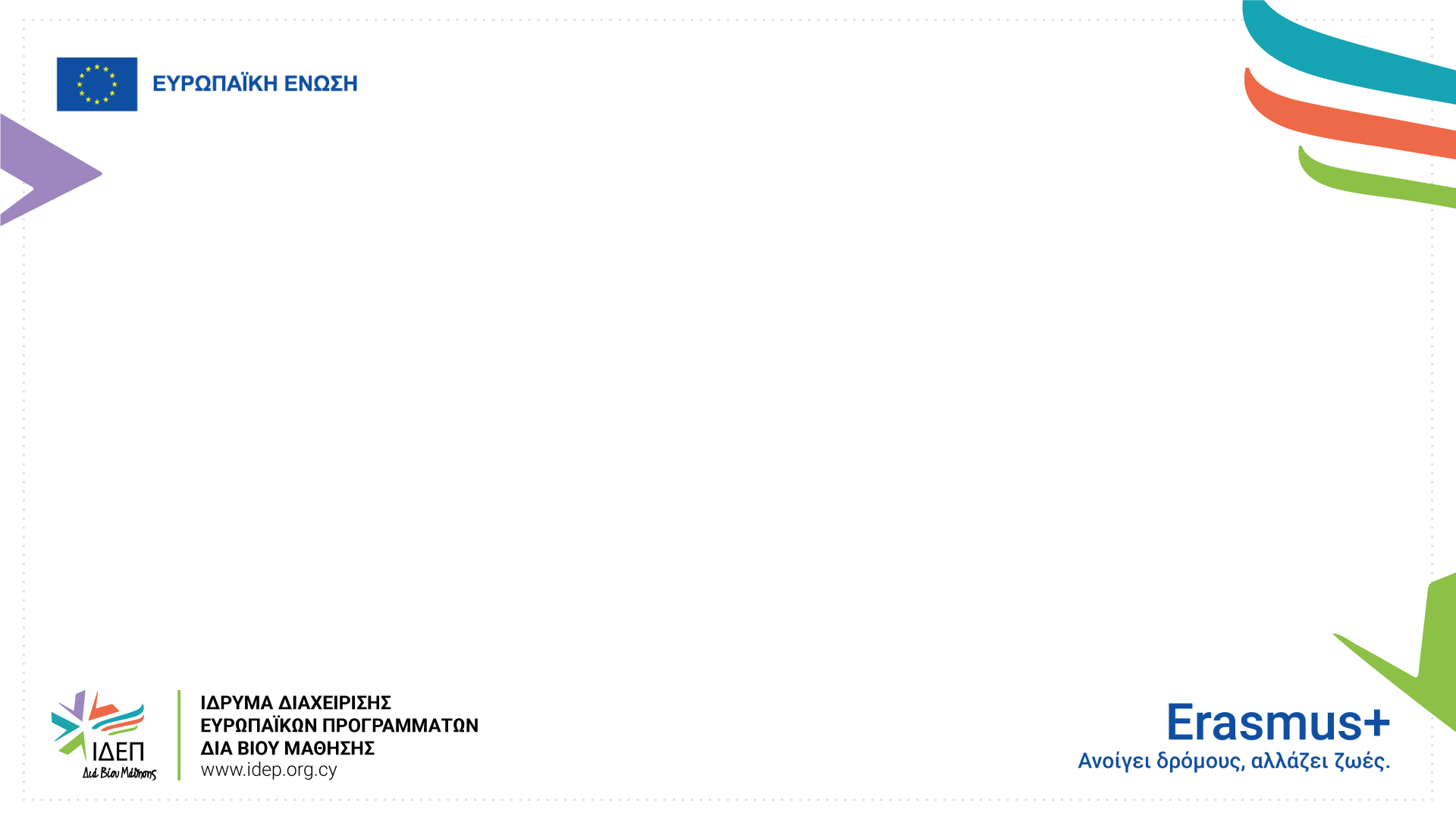 ΣΧΕΔΙΑ ΕΘΕΛΟΝΤΙΣΜΟΥ
Ποιος μπορεί να συμμετάσχει και πώς;
Να είσαι 18-30 ετών.
Να κατοικείς νόμιμα σε χώρες του προγράμματος και σε χώρες-εταίρους.
Να δημιουργήσεις προσωπικό λογαριασμό EU Login (υπηρεσία ταυτοποίησης χρηστών της Ευρωπαϊκής Επιτροπής).
Να εγγραφείς στην Ευρωπαϊκή Διαδικτυακή Πύλη Νεολαίας δημιουργώντας το προφίλ σου.
Τώρα είσαι έτοιμος/η να ψάξεις και να υποβάλεις αίτηση για θέσεις εθελοντισμού που έχουν δημοσιευτεί από πιστοποιημένους οργανισμούς.

Τι καλύπτει το Πρόγραμμα;
Έξοδα ταξιδίου, διαμονής, διατροφής, ημερήσιο επίδομα, γλωσσική υποστήριξη, εκπαίδευση, πρόσθετη στήριξη και επίσκεψη προετοιμασίας για νέους με λιγότερες ευκαιρίες, ασφαλιστική κάλυψη, έκτακτες δαπάνες.
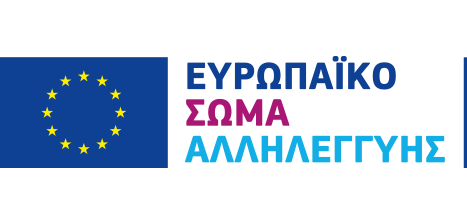 [Speaker Notes: Επομένως, ένας νέος ηλικίας 18-30, ο οποίος κατοικεί νόμιμα σε χώρες του προγράμματος και σε χώρες-εταίρους., τότε μπορείς να συμμετέχει σε ένα σχέδιο εθελοντισμού. Θα πρέπει να δημιουργήσει προσωπικό λογαριασμό EU Login (υπηρεσία ταυτοποίησης χρηστών της Ευρωπαϊκής Επιτροπής). Και να εγγραφείς στην Ευρωπαϊκή Διαδικτυακή Πύλη Νεολαίας δημιουργώντας το προφίλ του.
‘Ετσι θα μπορεί να ψάξει και να υποβάλει αίτηση για θέσεις εθελοντισμού που έχουν δημοσιευτεί από πιστοποιημένους οργανισμούς.

Τι καλύπτει το Πρόγραμμα;
Έξοδα ταξιδίου, διαμονής, διατροφής, ημερήσιο επίδομα, γλωσσική υποστήριξη, εκπαίδευση, πρόσθετη στήριξη και επίσκεψη προετοιμασίας για νέους με λιγότερες ευκαιρίες, ασφαλιστική κάλυψη, έκτακτες δαπάνες.]
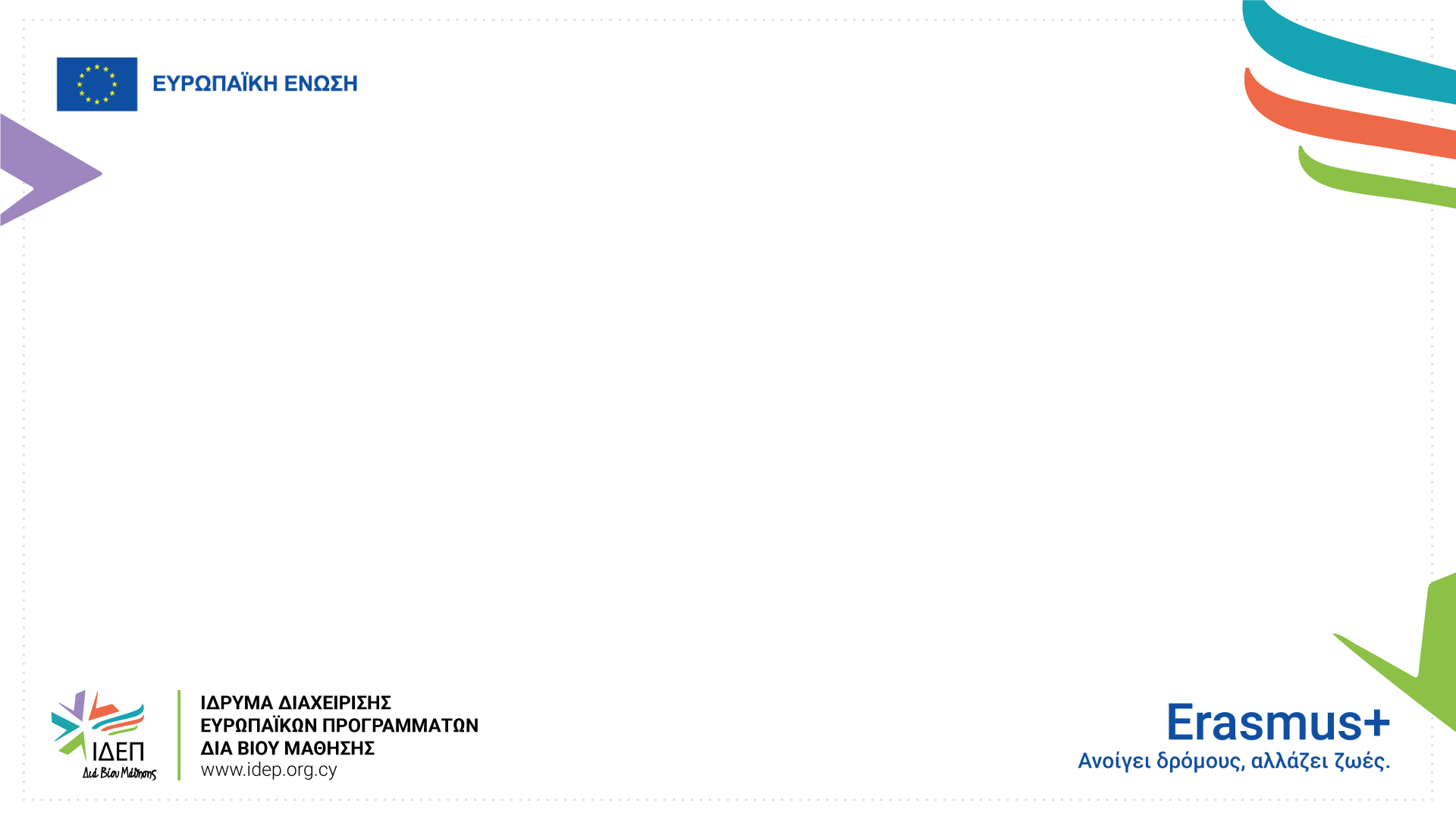 ΣΧΕΔΙΑ ΕΘΕΛΟΝΤΙΣΜΟΥ
Ποιες δραστηριότητες περιλαμβάνει;
ΠΡΟΠΑΡΑΣΚΕΥΑΣΤΙΚΕΣ ΕΠΙΣΚΕΨΕΙΣ
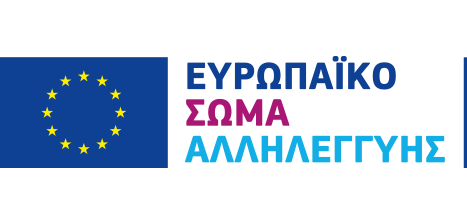 [Speaker Notes: Εάν είσαι νέος/α 18-30 ετών, μπορείς να επιλέξεις να ασχοληθείς με:]
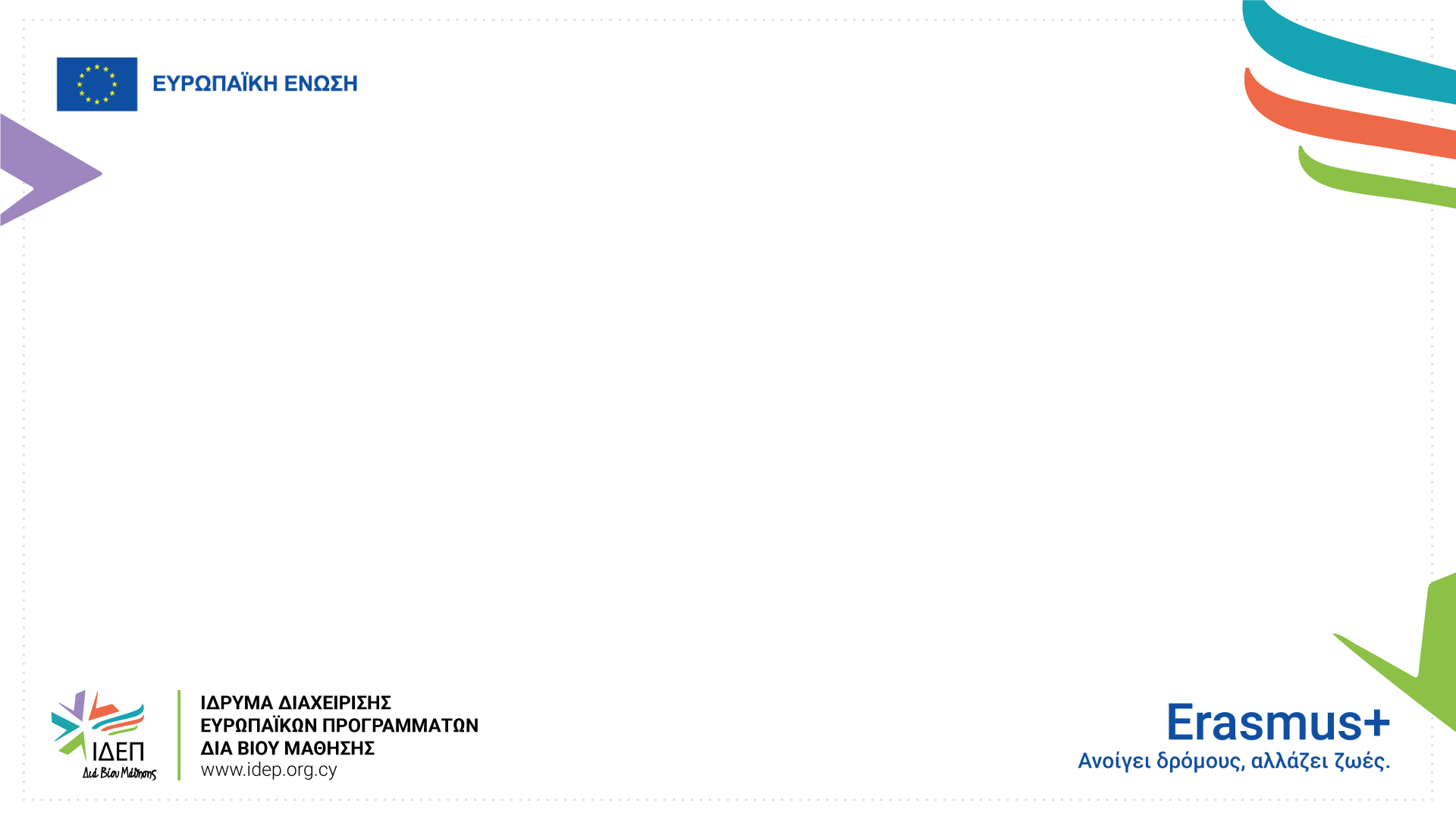 ΣΧΕΔΙΑ ΕΘΕΛΟΝΤΙΣΜΟΥ
Ατομικός Εθελοντισμός


Διάρκεια: 2-12 μήνες (σε ορισμένες περιπτώσεις, 2 εβδομάδες έως 2 μήνες)
Πλήρης απασχόληση (30 - 38 ώρες / εβδομάδα)
Στο εξωτερικό ή και στη χώρα σου.

Αν πηγαίνετε στο εξωτερικό, στη διαδικασία εμπλέκονται 2 οργανισμοί: 
ο οργανισμός υποστήριξης – βρίσκεται στη δική σας χώρα, θα σας βοηθήσει να προετοιμαστείτε για την εμπειρία σας στο εξωτερικό.
ο οργανισμός υποδοχής – βρίσκεται στη χώρα προορισμού σας, θα σας υποδεχθεί και θα σας βοηθήσει όταν φτάσετε εκεί. 

	Μπορείτε να αναζητήσετε πιθανό οργανισμό υποστήριξης στη βάση δεδομένων accredited/Quality-Labelled organisation database.
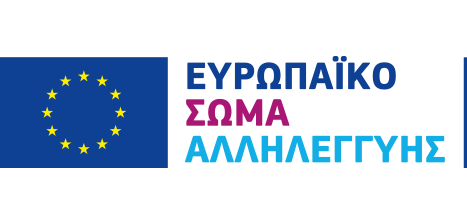 [Speaker Notes: Ατομικός εθελοντισμός
Οι διασυνοριακές ατομικές εθελοντικές δραστηριότητες περιλαμβάνουν τουλάχιστον 2 οργανισμούς. Θα πρέπει να καλύπτουν τους ακόλουθους ρόλους:
ρόλος υποδοχής - καλύπτει όλο το φάσμα των δραστηριοτήτων που σχετίζονται με τη φιλοξενία ενός συμμετέχοντος, συμπεριλαμβανομένης της ανάπτυξης ενός προγράμματος δραστηριοτήτων και καθοδήγησης
υποστηρικτικός ρόλος - συνεπάγεται την υποστήριξη, την προετοιμασία και την εκπαίδευση των συμμετεχόντων πριν από την αναχώρηση, καθώς και τη διαμεσολάβηση μεταξύ αυτών και του οργανισμού που τους φιλοξενεί.
Για τον ατομικό εθελοντισμό στη χώρα, αρκεί ένας οργανισμός που διαθέτει Ετικέτα Ποιότητας για ρόλο υποδοχής.


Για τη συμμετοχή σε μια ατομική εθελοντική δραστηριότητα 
Διάρκεια: 2-12 μήνες (σε ορισμένες περιπτώσεις, 2 εβδομάδες έως 2 μήνες)
Πλήρης απασχόληση (30 - 38 ώρες / εβδομάδα)
Στο εξωτερικό ή και στη χώρα σου.

Αν πηγαίνετε στο εξωτερικό, στη διαδικασία εμπλέκονται 2 οργανισμοί: 
ο οργανισμός υποστήριξης – βρίσκεται στη δική σας χώρα, θα σας βοηθήσει να προετοιμαστείτε για την εμπειρία σας στο εξωτερικό.
ο οργανισμός υποδοχής – βρίσκεται στη χώρα προορισμού σας, θα σας υποδεχθεί και θα σας βοηθήσει όταν φτάσετε εκεί. 

	Μπορείτε να αναζητήσετε πιθανό οργανισμό υποστήριξης στη βάση δεδομένων accredited/Quality-Labelled organisation database.]
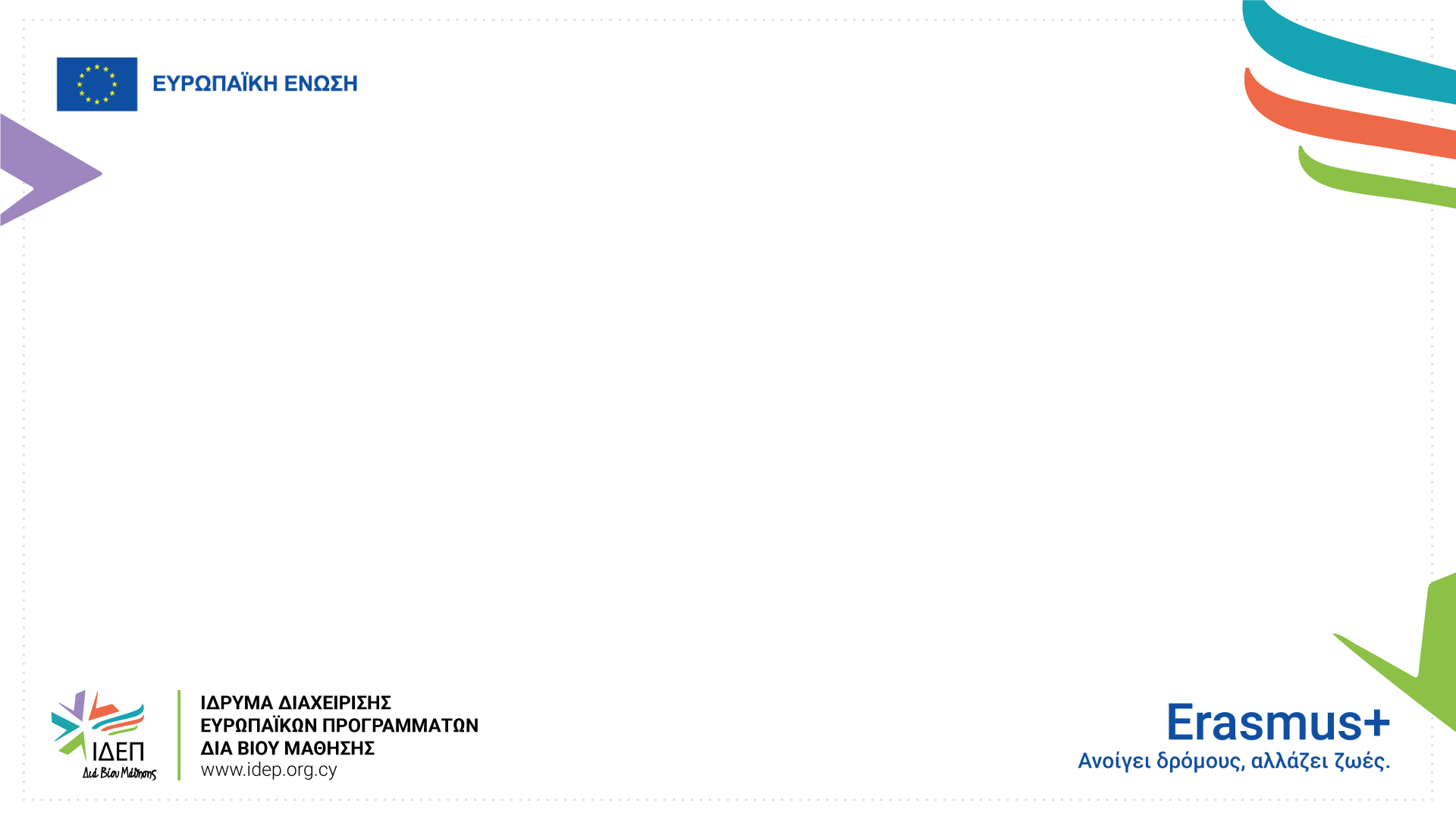 ΣΧΕΔΙΑ ΕΘΕΛΟΝΤΙΣΜΟΥ
Ομαδικός Εθελοντισμός

Διάρκεια: 2 εβδομάδες – 2 μήνες.
Πλήρους απασχόλησης: 30-38 ώρες εβδομαδιαίως.
Τουλάχιστον 5 συμμετέχοντες ανά δραστηριότητα του ομαδικού εθελοντισμού, οι οποίοι προέρχονται από τουλάχιστον 2 διαφορετικές χώρες από τις οποίες η μία είναι κράτος μέλος της ΕΕ ή τρίτη χώρα συνδεδεμένη με το πρόγραμμα.
Τουλάχιστον το ένα τέταρτο των εθελοντών πρέπει να διαμένουν νομίμως σε χώρα άλλη από τη χώρα στην οποία πραγματοποιείται η δραστηριότητα.
Στο εξωτερικό ή και στη χώρα σου.

Αν συμμετέχετε σε ομάδα εθελοντισμού, απαιτείται συμμετοχή τουλάχιστον ενός οργανισμού —
είτε υποδοχής είτε υποστήριξης.
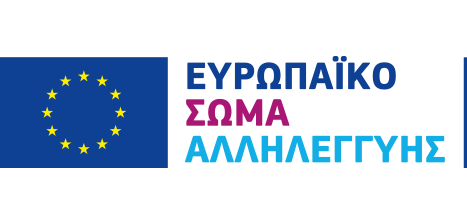 [Speaker Notes: Επίσης, μπορεί ένα νέος να λάβει μέρος σε δραστηριότητες αλληλεγγύης οι οποίες επιτρέπουν σε ομάδες συμμετεχόντων που προέρχονται από τουλάχιστον δύο διαφορετικές χώρες να εργαστούν εθελοντικά μαζί για περίοδο διάρκειας 2 εβδομάδων έως 2 μηνών, με πλήρης απασχόληση (30 - 38 ώρες την εβδομάδα).

Η σύνθεση των ομάδων εθελοντισμού πρέπει να είναι διεθνής· τουλάχιστον το ένα τέταρτο των εθελοντών πρέπει να προέρχονται από χώρα άλλη από εκείνη στην οποία πραγματοποιείται η δραστηριότητα και τουλάχιστον 5 συμμετέχοντες ανά δραστηριότητα του ομαδικού εθελοντισμού, οι οποίοι προέρχονται από τουλάχιστον 2 διαφορετικές χώρες από τις οποίες η μία είναι κράτος μέλος της ΕΕ ή τρίτη χώρα συνδεδεμένη με το πρόγραμμα.

Στα πλεονεκτήματα του συγκεκριμένου είδους ομαδικών δραστηριοτήτων έναντι των συνηθισμένων δραστηριοτήτων ατομικού εθελοντισμού συγκαταλέγονται τα εξής: 
▪ οι εθελοντές υλοποιούν τη δραστηριότητα ομαδικά. Αυτό μπορεί να αποτελεί κίνητρο για νέους που δεν αισθάνονται έτοιμοι να βιώσουν μόνοι τους εμπειρίες οι οποίες συνιστούν πρόκληση. Η δραστηριότητα είναι επίσης μικρότερη σε διάρκεια. Αυτό μπορεί να ενθαρρύνει τη συμμετοχή των νέων που δεν έχουν τη δυνατότητα να δεσμευθούν για μεγάλο χρονικό διάστημα λόγω των σπουδών ή της εργασίας τους, αλλά επιθυμούν παρά ταύτα να παράσχουν συνδρομή στην κοινότητα·
 ▪ το γεγονός αυτό καθιστά τις ομάδες εθελοντισμού ιδιαίτερα κατάλληλες για μια πρώτη εμπειρία στον τομέα του εθελοντισμού. Ως εκ τούτου, μπορούν να χρησιμεύσουν ως αφετηρία για μακροπρόθεσμες δραστηριότητες ή να αποτελέσουν κίνητρο για την έναρξη δικού τους έργου αλληλεγγύης.]
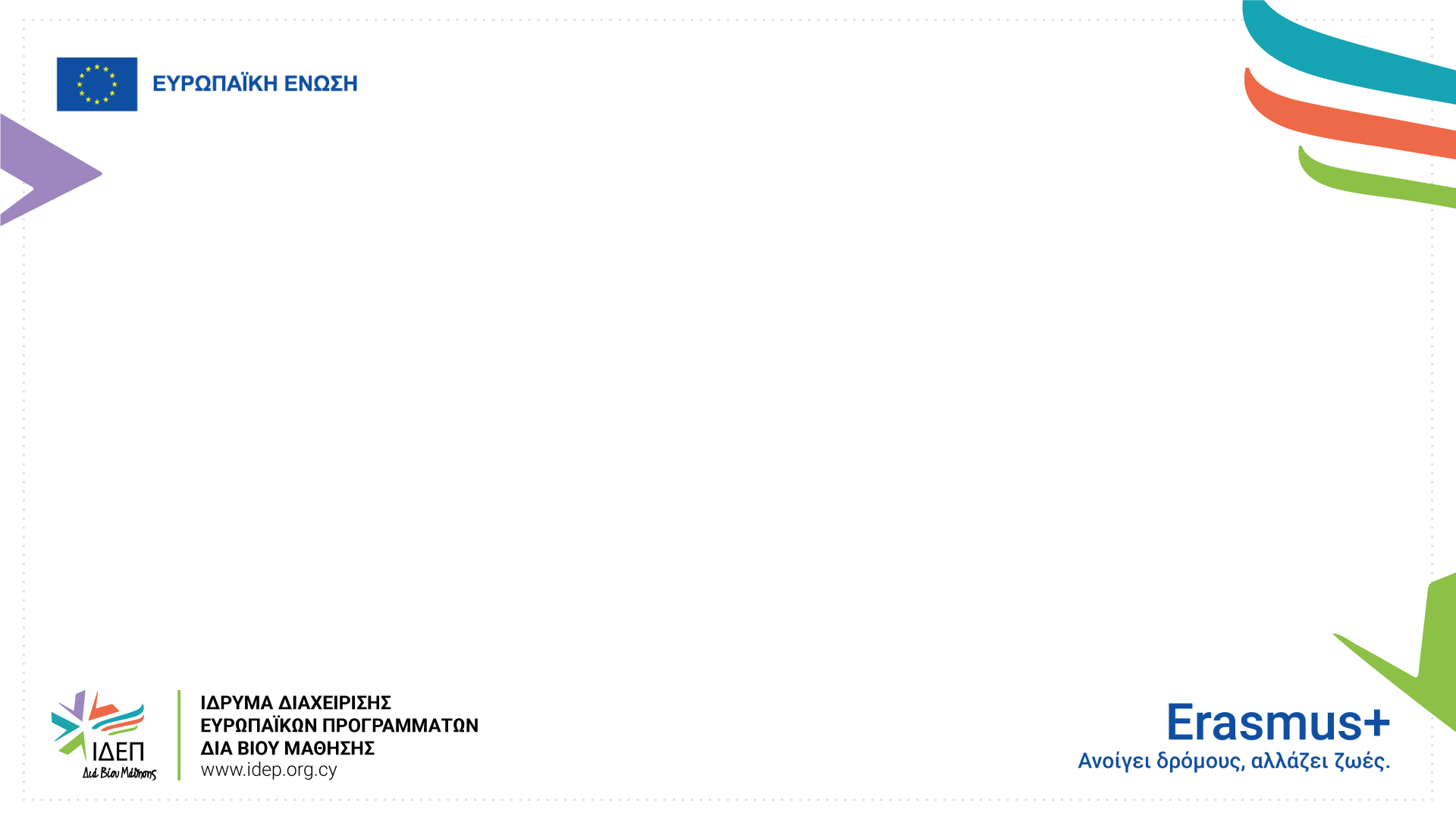 ΣΧΕΔΙΑ ΕΘΕΛΟΝΤΙΣΜΟΥ
Προπαρασκευαστικές επισκέψεις


Πραγματοποιούνται στον χώρο όπου θα λάβει χώρα η εθελοντική δραστηριότητα.
Εκπρόσωποι των συμμετεχόντων οργανισμών και νέοι με λιγότερες ευκαιρίες που συμμετέχουν στη δραστηριότητα εθελοντισμού, συμπεριλαμβανομένων των συνοδών, εάν αυτό είναι απαραίτητο.
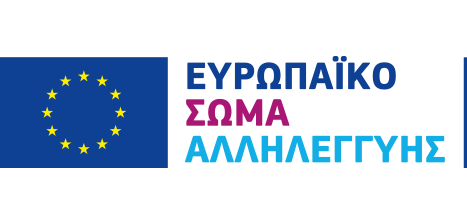 [Speaker Notes: Οι Προπαρασκευαστικές επισκέψεις είναι οι δραστηριότητες που πραγματοποιούνται στον χώρο όπου θα λάβει χώρα η εθελοντική δραστηριότητα και λαμβάνουν μέρος οι εκπρόσωποι των συμμετεχόντων οργανισμών και νέοι με λιγότερες ευκαιρίες που συμμετέχουν στη δραστηριότητα εθελοντισμού, συμπεριλαμβανομένων των συνοδών, εάν αυτό είναι απαραίτητο.
Συνήθως διαρκούν 1 με 2 μέρες]
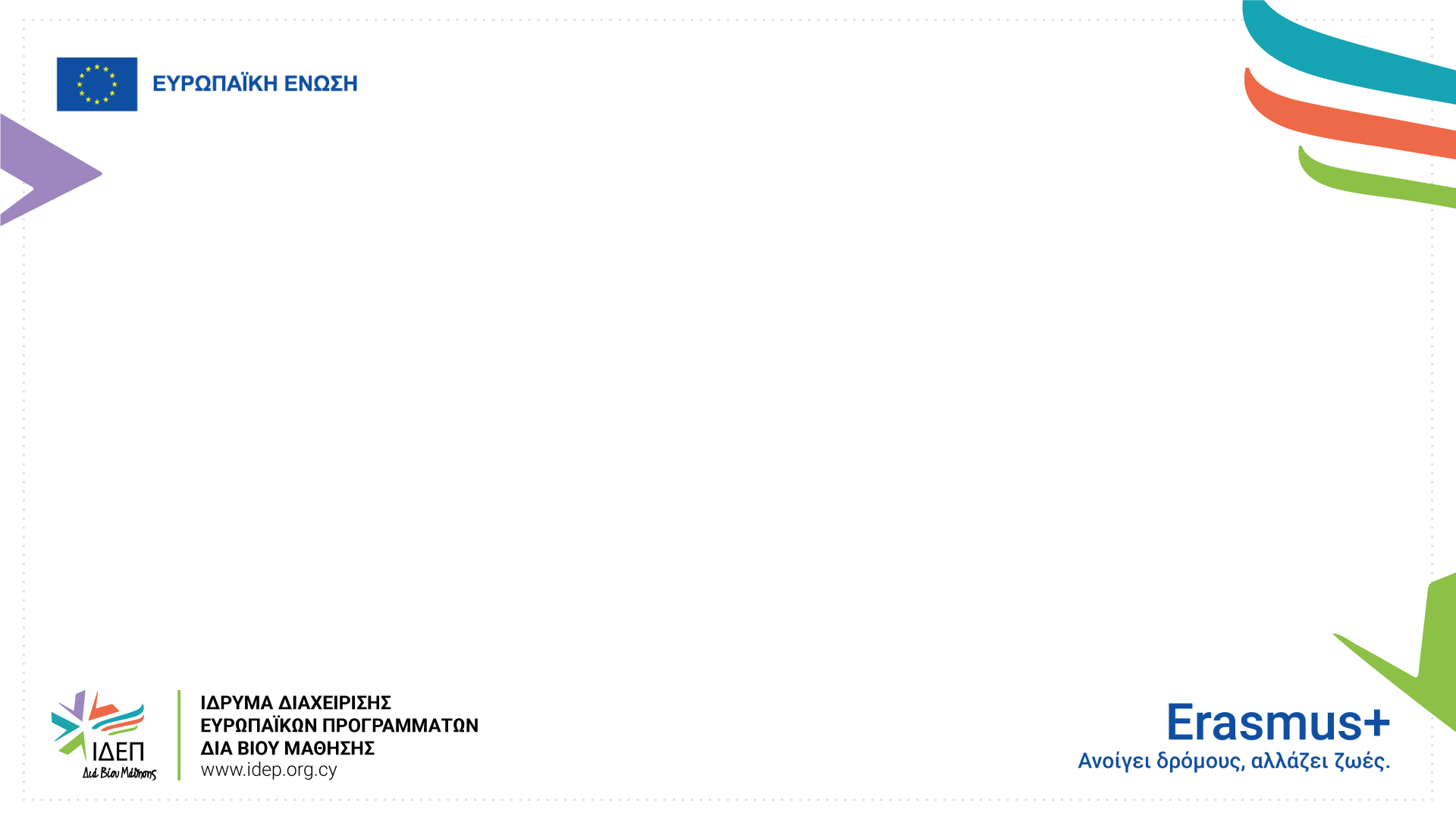 ΣΧΕΔΙΑ ΕΘΕΛΟΝΤΙΣΜΟΥ
ΓΕΝΙΚΕΣ ΠΛΗΡΟΦΟΡΙΕΣ

Μπορείς να συμμετάσχεις μόνο σε μία (1) ατομική εθελοντική δραστηριότητα. Σε αιτιολογημένες περιπτώσεις, εθελοντής με λιγότερες ευκαιρίες που έχει λάβει μέρος σε δραστηριότητα διάρκειας έως 2 μηνών (59 μέρες), μπορεί να συμμετάσχει σε ακόμη μία σε διασυνοριακό επίπεδο.

Μπορείς όμως να λάβεις επιπρόσθετα μέρος σε περισσότερες από μία ομαδικές δραστηριότητες εθελοντισμού.

Η συνολική χρονική διάρκεια που αφιερώνει ένας νέος σε δραστηριότητες εθελοντισμού του Ευρωπαϊκού Σώματος Αλληλεγγύης δεν πρέπει να υπερβαίνει τους 12 μήνες, ενώ οι δραστηριότητες που διεξάγονται δεν πρέπει να αλληλεπικαλύπτονται. Οι δραστηριότητες που διεξάγονται στο πλαίσιο των δραστηριοτήτων εθελοντισμού του Erasmus+ ή της Ευρωπαϊκής Εθελοντικής Υπηρεσίας θα συνυπολογίζονται στο σύνολο των επιτρεπόμενων 12 μηνών.
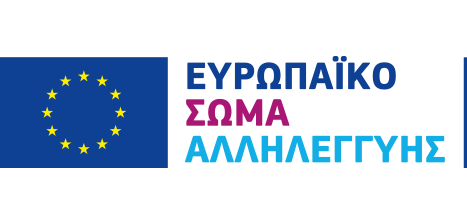 [Speaker Notes: Μπορείς να συμμετάσχεις μόνο σε μία (1) ατομική εθελοντική δραστηριότητα. Σε αιτιολογημένες περιπτώσεις, εθελοντής με λιγότερες ευκαιρίες που έχει λάβει μέρος σε δραστηριότητα διάρκειας έως 2 μηνών (59 μέρες), μπορεί να συμμετάσχει σε ακόμη μία σε διασυνοριακό επίπεδο.

Μπορείς όμως να λάβεις επιπρόσθετα μέρος σε περισσότερες από μία ομαδικές δραστηριότητες εθελοντισμού.

Η συνολική χρονική διάρκεια που αφιερώνει ένας νέος σε δραστηριότητες εθελοντισμού του Ευρωπαϊκού Σώματος Αλληλεγγύης δεν πρέπει να υπερβαίνει τους 12 μήνες, ενώ οι δραστηριότητες που διεξάγονται δεν πρέπει να αλληλεπικαλύπτονται. Οι δραστηριότητες που διεξάγονται στο πλαίσιο των δραστηριοτήτων εθελοντισμού του Erasmus+ ή της Ευρωπαϊκής Εθελοντικής Υπηρεσίας θα συνυπολογίζονται στο σύνολο των επιτρεπόμενων 12 μηνών.]
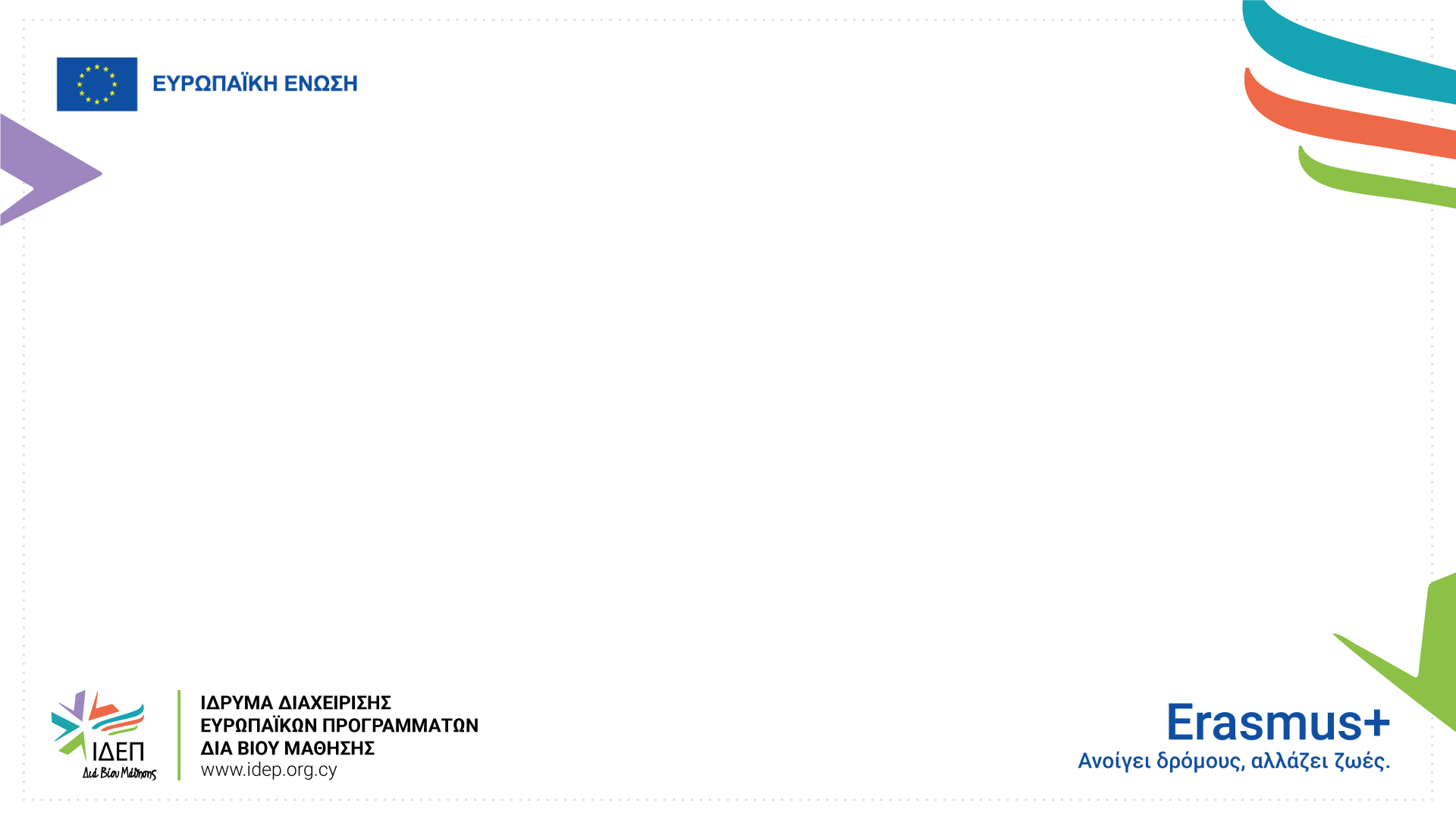 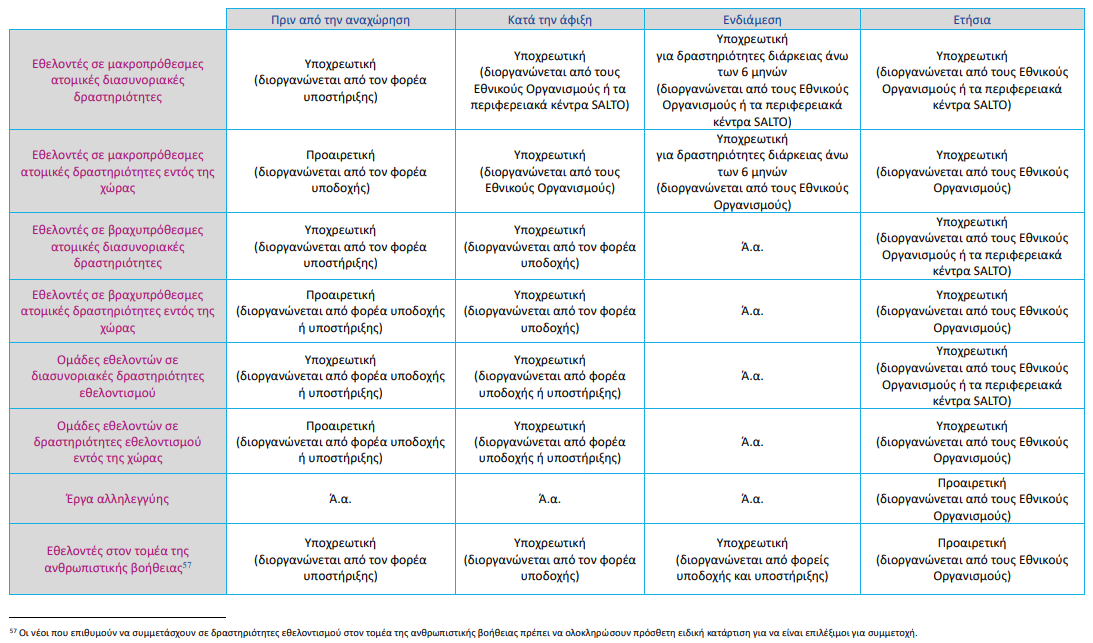 ΚΥΚΛΟΣ ΕΚΠΑΙΔΕΥΣΗΣ ΚΑΙ ΑΞΙΟΛΟΓΗΣΗΣ                      (Training and Evaluation Cycle - TEC)
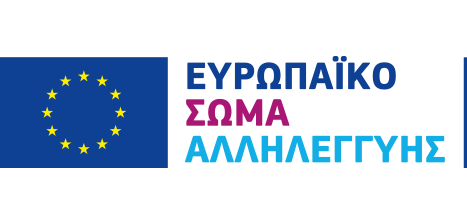 [Speaker Notes: Κατά τη συμμετοχή σας σε μια εθελοντική δραστηριότητα στην Κύπρο ή το εξωτερικό, είναι απαραίτητο να παρακολουθήσετε:
Εκπαίδευση πριν από την αναχώρηση ο υποστηρικτικός ή ο φορέας υποδοχής να προετοιμάζει επαρκώς τον συμμετέχοντα πριν από την αναχώρησή του. Αυτή η εκπαίδευση είναι υποχρεωτική μόνο για τους συμμετέχοντες σε διασυνοριακές εθελοντικές δραστηριότητες.
Εκπαίδευση κατά την άφιξή σας, για δραστηριότητες διάρκειας τουλάχιστον 2 μηνών και διοργανωνεται από την εθνική υπηρεσία της χώρας που φιλοξενήστε
Συνάντηση ενδιάμεσης αξιολόγησης (Mid-term evaluation meeting), για όσους συμμετέχουν σε δραστηριότητες διάρκειας 6 μηνών και άνω και διοργανωνεται από την εθνική υπηρεσία της χώρας που φιλοξενήστε
Ετήσια εκδήλωση του Ευρωπαϊκού Σώματος Αλληλεγγύης συγκεντρώνει πρώην, τρέχοντες και δυνητικούς συμμετέχοντες, 
Στόχος είναι η αξιολόγηση εμπειριών, η ανταλλαγή απόψεων και η ανατροφοδότηση προς την Εθνική Υπηρεσία για τα έργα, τους οργανισμούς και τις ρυθμίσεις. Παράλληλα, διερευνώνται τα μαθησιακά αποτελέσματα της συμμετοχής.]
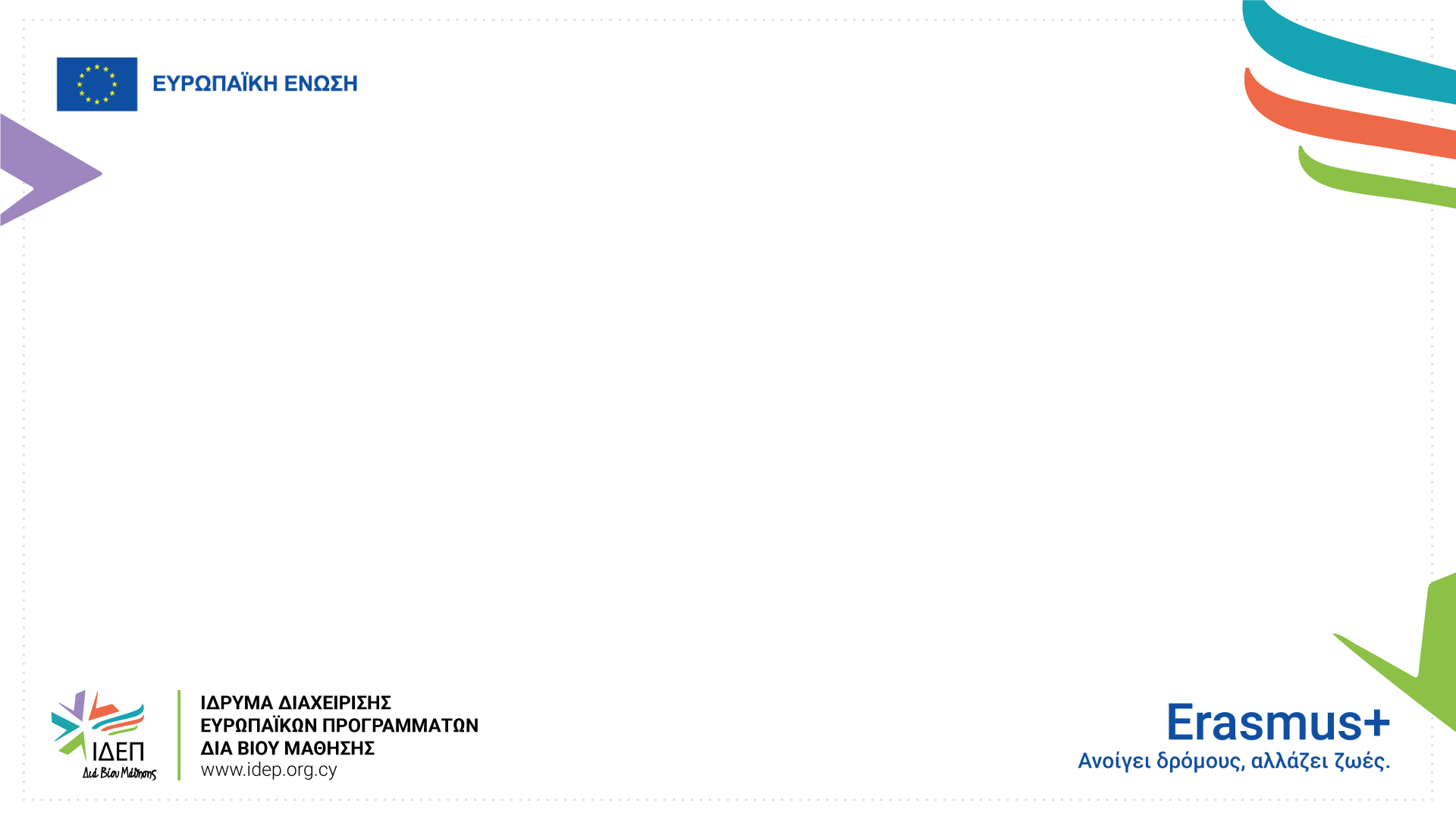 ΔΡΑΣΤΗΡΙΟΤΗΤΕΣ ΔΙΚΤΥΩΣΗΣ Networking Activities (NET)
Οι Δραστηριότητες Δικτύωσης αποτελούν ένα εργαλείο για τις Εθνικές Υπηρεσίες, μέσω του οποίου προωθούνται οι στόχοι και οι προτεραιότητες του προγράμματος, με απώτερο στόχο την ποιοτική εφαρμογή και την ενίσχυση του αντίκτυπού του στην ευρύτερη κοινωνία.  

Απευθύνονται στους δικαιούχους του Προγράμματος, σε νέες/νέους και όσους εργάζονται με αυτούς, οι οποίοι δύναται να λειτουργήσουν ως πολλαπλασιαστές στους τομείς του ΕΣΑ.

Θεματικές δραστηριοτήτων - κλιματική αλλαγή, ενσωμάτωση νέων με λιγότερες ευκαιρίες, ψηφιακή μετάβαση κ.ά.

Μπορείτε να βρείτε όλες τις τρέχουσες ευκαιρίες στην ιστοσελίδα του SALTO.
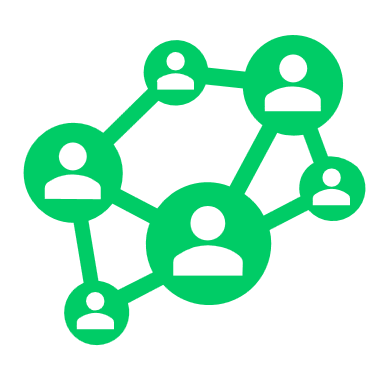 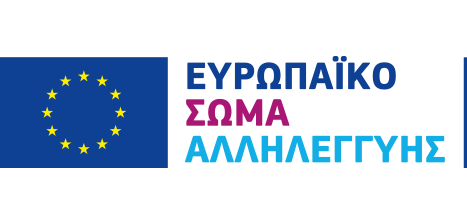 [Speaker Notes: Εργαλείο για την προώθηση στόχων του προγράμματος, με στόχο την ποιότητα και τον αντίκτυπό του στην κοινωνία.
Απευθύνονται σε δικαιούχους, νέους και επαγγελματίες ως πολλαπλασιαστές.
Θεματικές:
Κλιματική αλλαγή
Ένταξη νέων με λιγότερες ευκαιρίες
Ψηφιακή μετάβαση
Πληροφορίες: ιστοσελίδα SALTO.
Αναρτώνται στην ιστοσελίδα μας ποιες δραστηριότητες στηριζουμε και μπορείτε να υποβαλετε αιτηση]
ΔΡΑΣΕΙΣ ΠΡΟΓΡΑΜΜΑΤΟΣ
ΓΙΑ ΟΡΓΑΝΙΣΜΟΥΣ
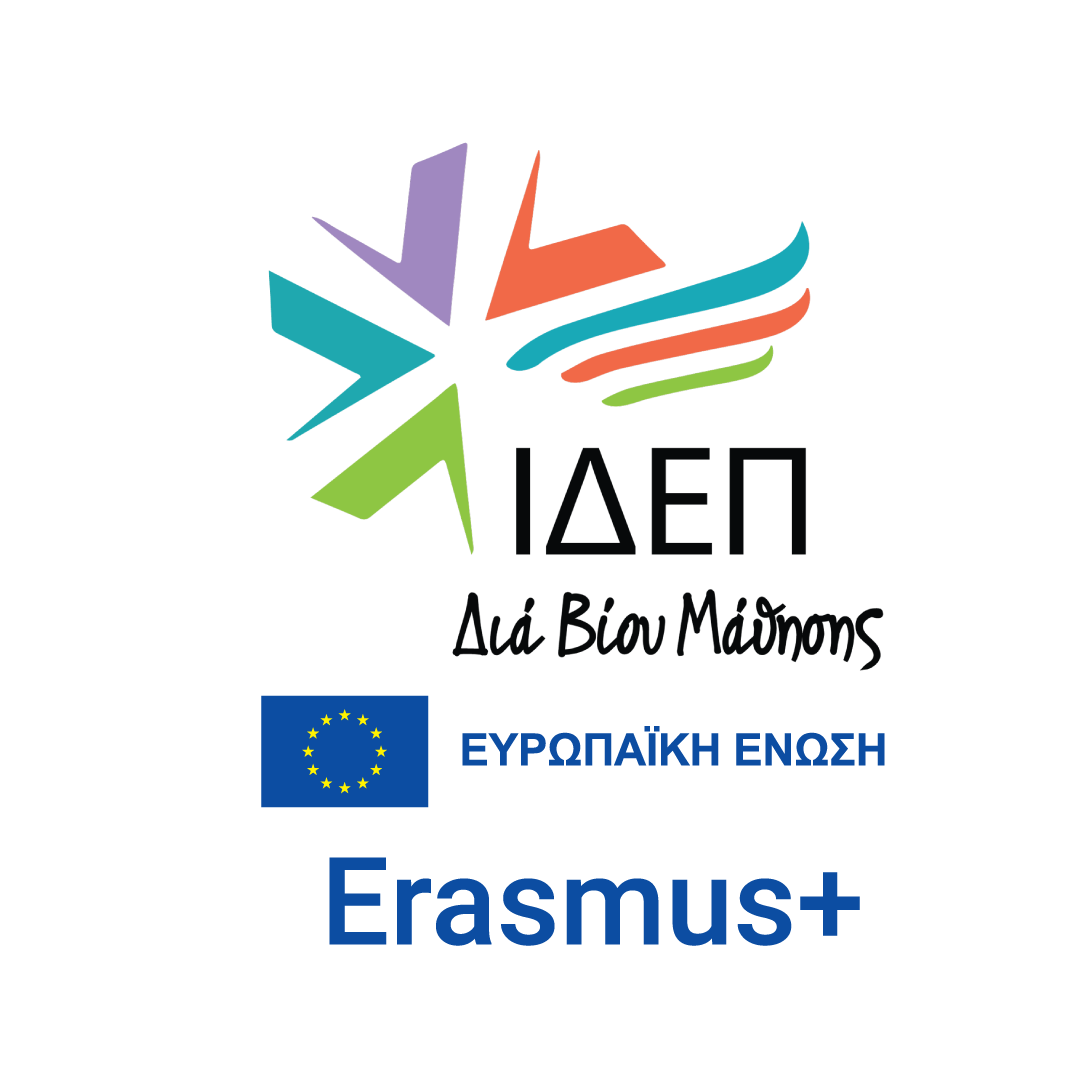 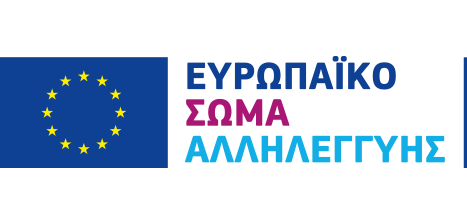 [Speaker Notes: Η επόμενη ενότητα αφορά τις δράσεις του που αφορούν τους οργανισμους.]
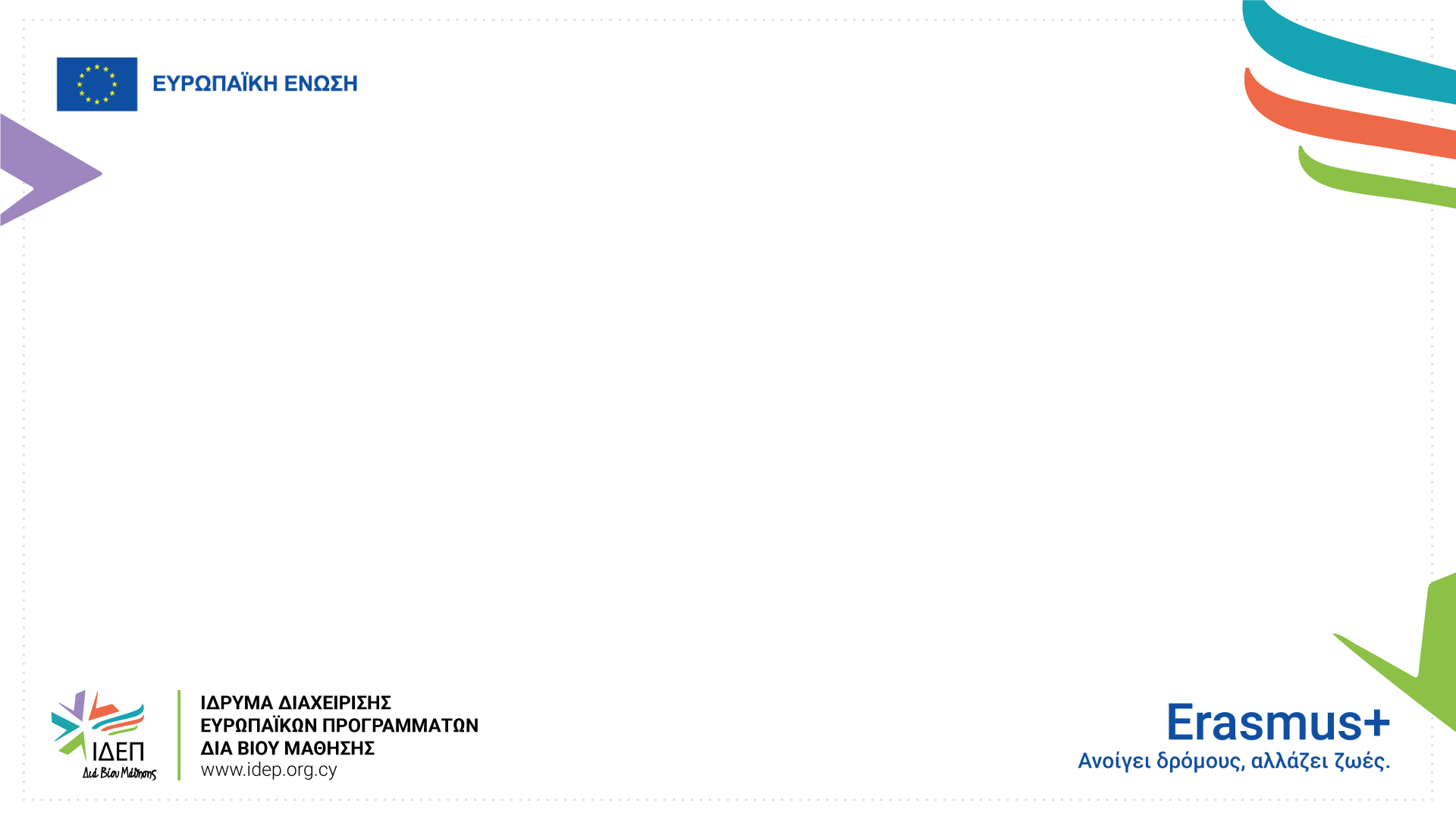 ΕΡΓΑ ΑΛΛΗΛΕΓΓΥΗΣ
Ποιος υλοποιεί ένα Έργο Αλληλεγγύης;

μια ομάδα νέων ηλικίας 18-30 (τουλάχιστον 5 άτομα)

Πόση διάρκεια μπορεί να έχει ένα Έργο Αλληλεγγύης;

	2 -12 μήνες

Ποια κριτήρια πρέπει να πληρώ για να συμμετάσχω στο πρόγραμμα;
Να είσαι νόμιμος κάτοικος της Κύπρου, να ανήκεις στην ηλικιακή ομάδα και να εγγραφείς στην Πλατφόρμα του Ευρωπαϊκού Σώματος Αλληλεγγύης.
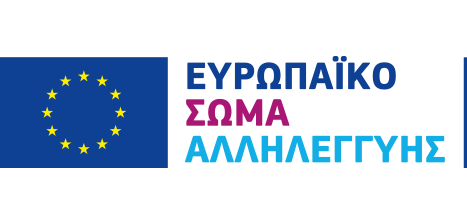 [Speaker Notes: Πάλι ισχύουν οι ίδιες προϋποθέσεις για την υλοποίηση ενός έργου αλληλεγγύης από ένα οργανισμό.]
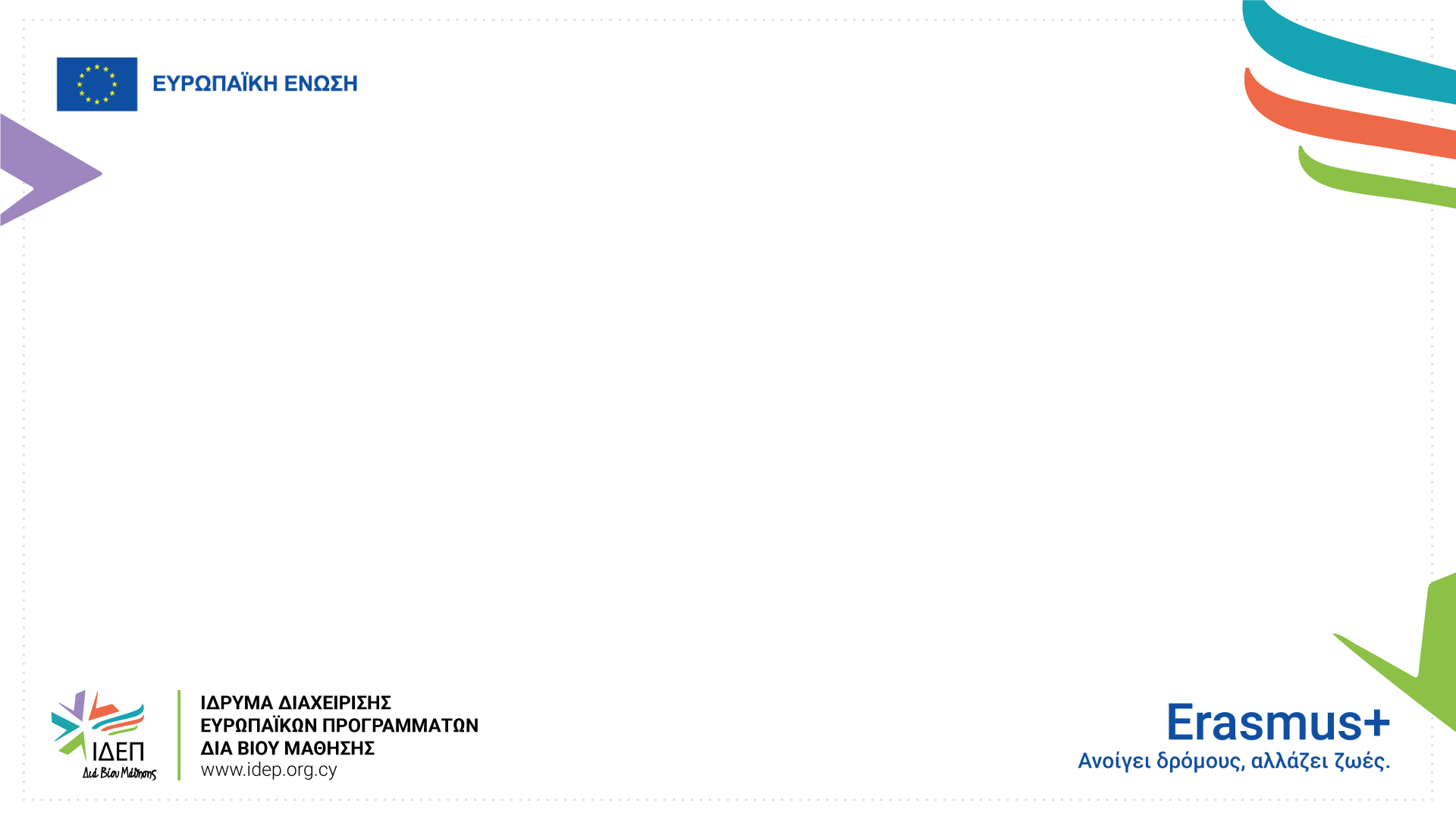 ΕΡΓΑ ΑΛΛΗΛΕΓΓΥΗΣ
Ποιοι μπορούν να υποβάλουν αίτηση;
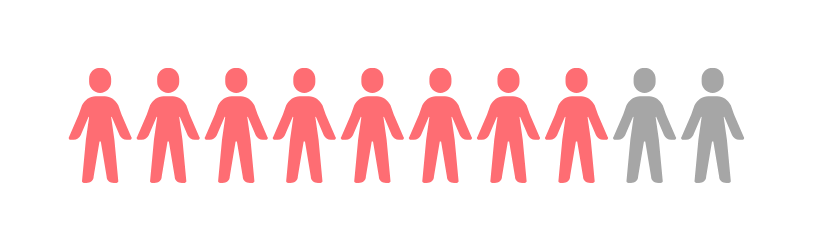 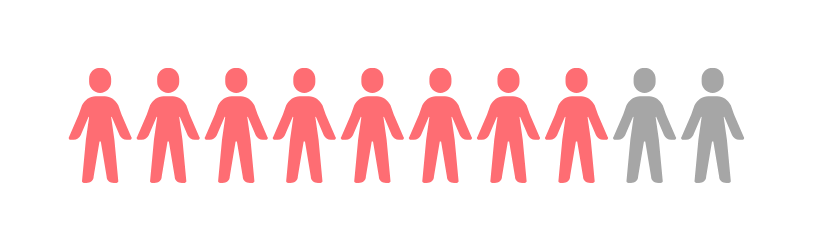 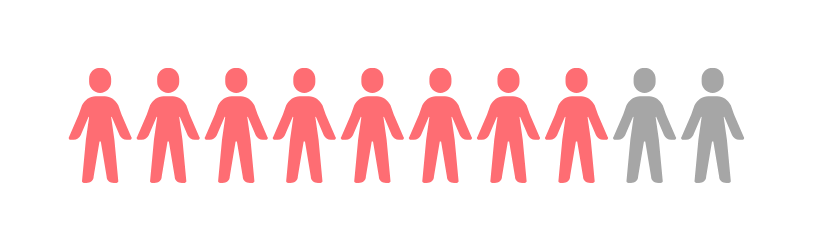 .
ΟΡΓΑΝΙΣΜΟΙ
.
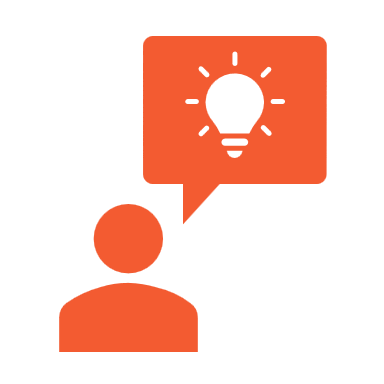 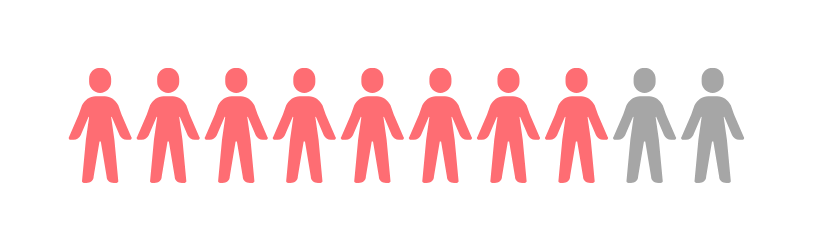 Τουλάχιστον 5 νέοι/νέες 
που μένουν νόμιμα στην Κύπρο
18-30 ετών
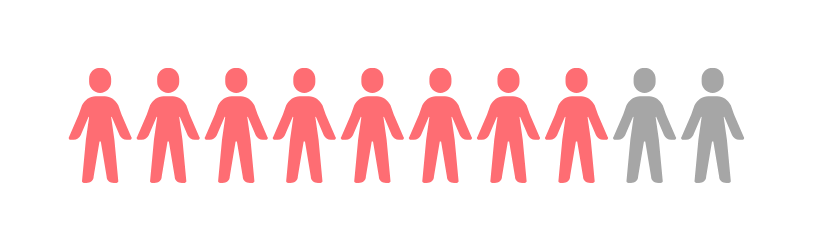 ΚΑΘΟΔΗΓΗΤΗΣ/ΡΙΑ
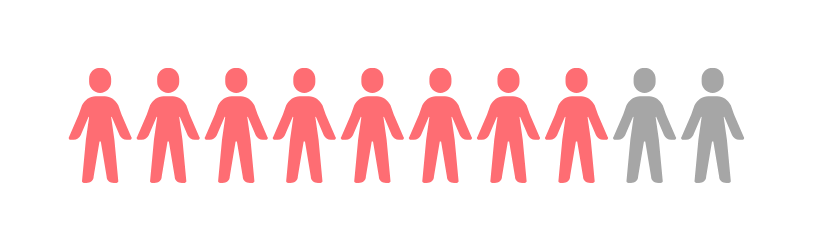 ΝΟΜΙΜΟΣ/Η ΕΚΠΡΟΣΩΠΟΣ
Προέρχεται από τον υποστηρικτικό οργανισμό, ο οποίος υποβάλλει την αίτηση.
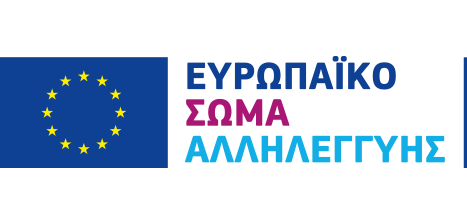 [Speaker Notes: Μια αίτηση για τα έργα αλληλεγγύης μπορεί να υποβληθεί και από ένα οργανισμό. Επομένως, αν εκπροσωπείται κάποιον οργανισμό και γνωρίζετε μια ομάδα νέων που επιθυμεί να εργαστεί για έναν σκοπό που τους ενδιαφέρει στην κοινότητά τους, μπορείτε να τους ενημερώσετε για τα Έργα Αλληλεγγύης και να τους ενθαρρύνετε να υποβάλουν αίτηση. Η χρηματοδότηση μπορεί να τους βοηθήσει να αντιμετωπίσουν προβλήματα στις κοινότητές τους, να στοχεύσουν σε συγκεκριμένες ομάδες ή να αναπτύξουν τοπικές ευκαιρίες. Παράλληλα, η υλοποίηση ενός δικού τους έργου αποτελεί μια πολύτιμη εμπειρία μάθησης.

Πώς μπορεί να βοηθήσει ο οργανισμός σας;Αν ένας οργανισμός παρέχει βοήθεια, αυτή θα πρέπει να επικεντρώνεται κυρίως στην υποστήριξη των συμμετεχόντων σε διοικητικά και οικονομικά θέματα που προκύπτουν κατά τη διάρκεια του έργου. Επιπλέον, μπορεί να προσφέρει καθοδήγηση και υποστήριξη στον εντοπισμό και την τεκμηρίωση των μαθησιακών αποτελεσμάτων στο ρόλο του καθοδηγητή της ομάδας νέων.]
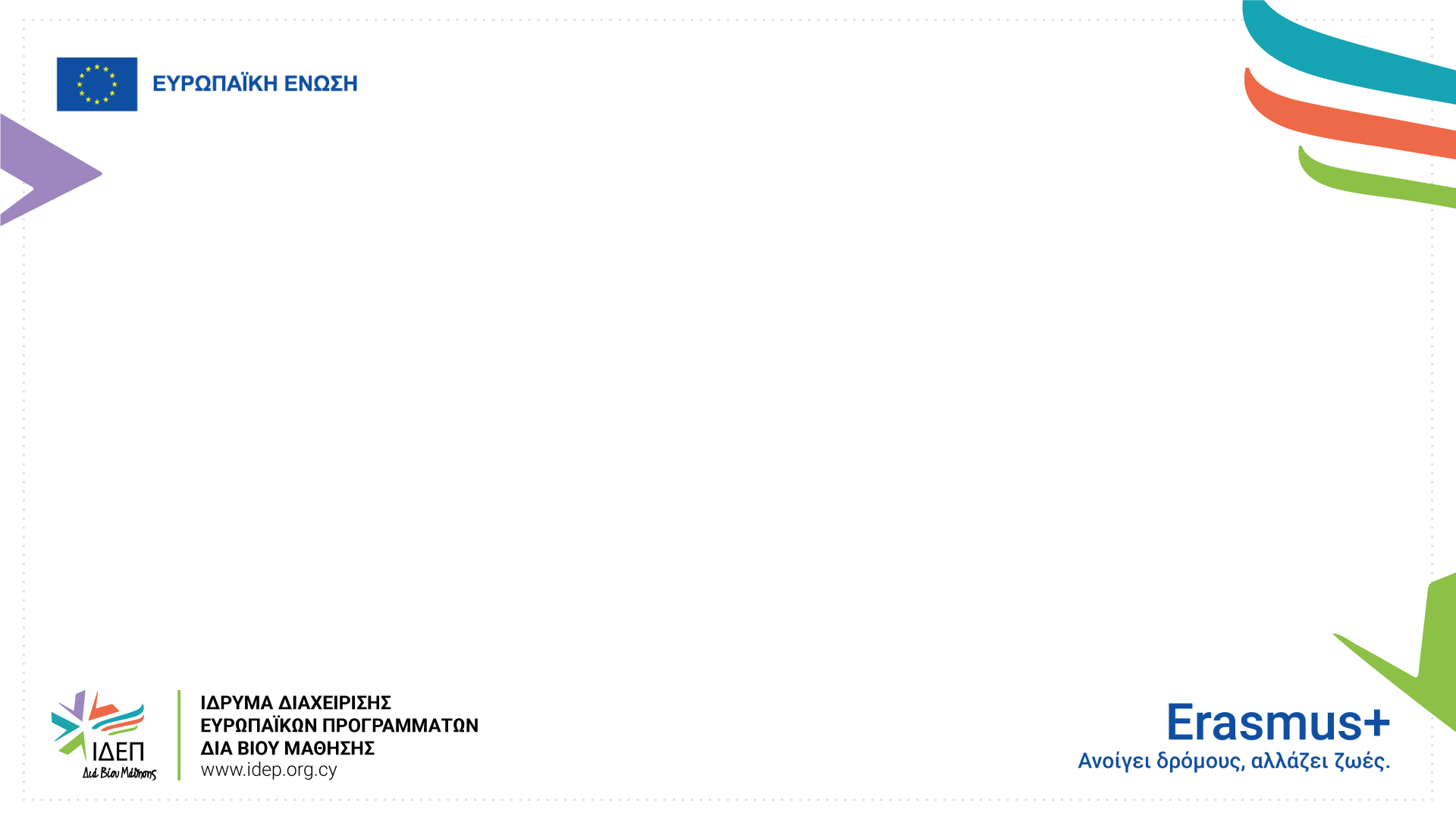 ΕΡΓΑ ΑΛΛΗΛΕΓΓΥΗΣ
ΚΑΝΟνεσ ΧΡΗΜΑΤΟΔΟΤΗΣΗΣ
Δαπάνες διαχείρισης του έργου 

	630 ευρώ ανά μήνα για διαχείριση και υλοποίηση του έργου

Δαπάνες συνδεόμενες με την καθοδήγηση

	227 ευρώ ανά ημέρα εργασίας έως 12 ημέρες	

Δαπάνες κατ’ εξαίρεση 

	Επιπρόσθετες δαπάνες για συμμετοχή νέων με λιγότερες ευκαιρίες 
	(μέλη της ομάδας υλοποίησης του έργου & ομάδα-στόχος του έργου)
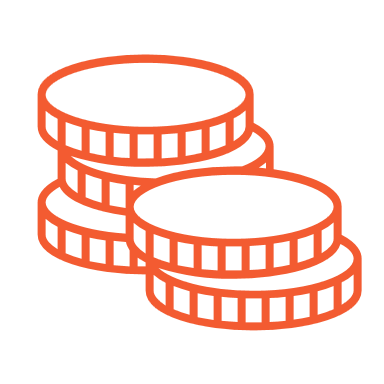 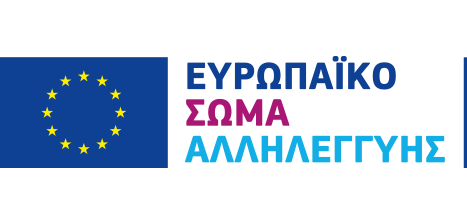 [Speaker Notes: Οι κανόνες χρηματοδότησης για τη δράση έργα αλληλεγγύης είναι οι ίδιες κατηγορίες που αναφέραμε προηγουμένως.]
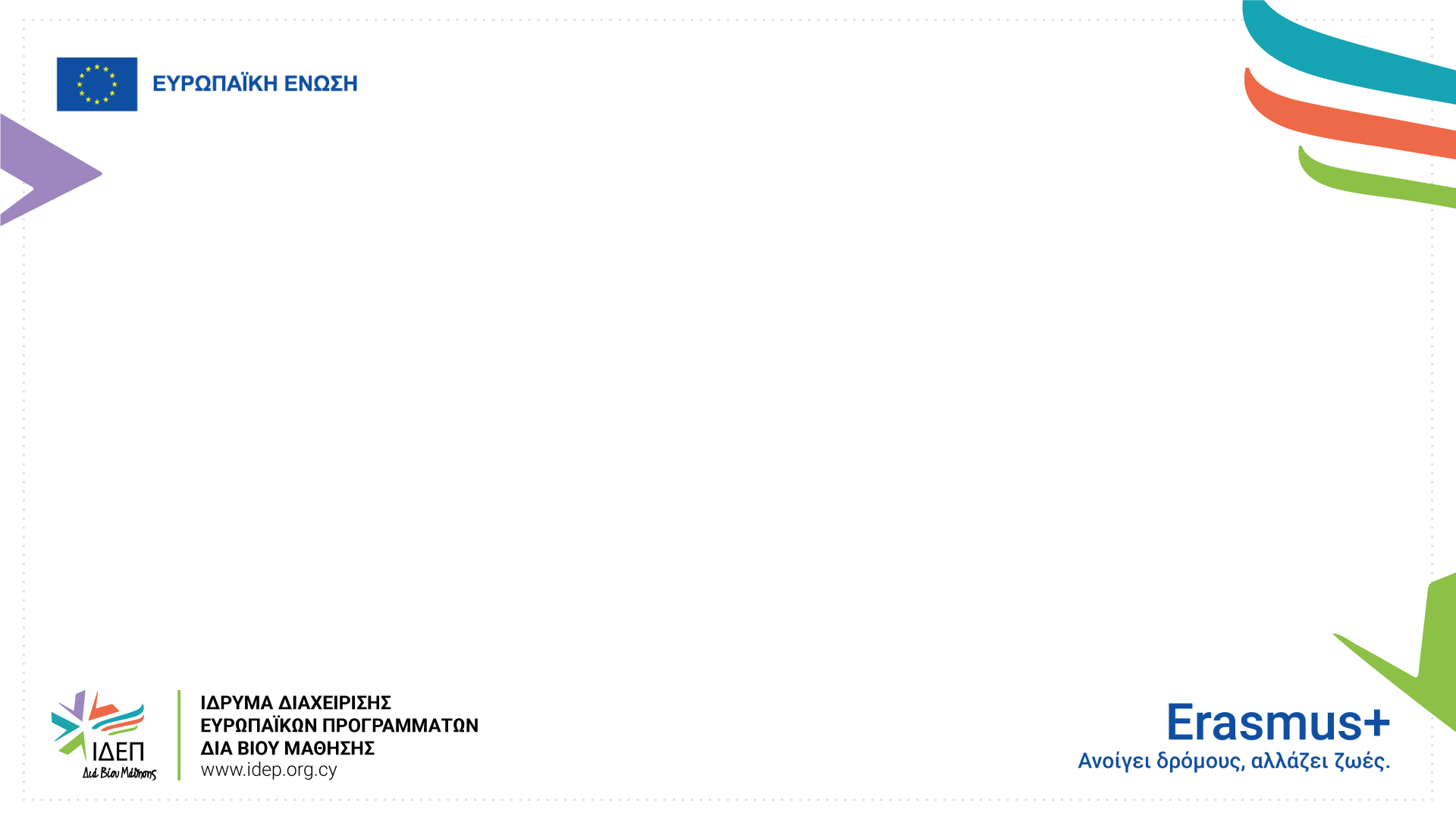 ΣΗΜΑ ΠΟΙΟΤΗΤΑΣ
Αποτελεί το εισιτήριο των οργανισμών για συμμετοχή στα Σχέδια Εθελοντισμού του Ευρωπαϊκού Σώματος Αλληλεγγύης.

Πιστοποιεί ότι ένας οργανισμός συμμορφώνεται με τις αρχές και τα υψηλά πρότυπα ποιότητας του Προγράμματος διασφαλίζοντας ότι είναι σε θέση να παρέχει στους νέους τις απαραίτητες προϋποθέσεις για να συμμετάσχουν σε δραστηριότητες εθελοντισμού.

Παρέχει στον διαπιστευμένο οργανισμό πρόσβαση σε δυνατότητες χρηματοδότησης με απλοποιημένες διαδικασίες για όλη τη διάρκεια της Προγραμματικής περιόδου (μέχρι το 2027).

Δυνατότητα υποβολής αίτησης καθ’ όλη τη διάρκεια του χρόνου.

Αίτηση μπορεί να υποβάλει οποιοσδήποτε δημόσιος ή ιδιωτικός, κερδοσκοπικός ή μη, τοπικός ή εθνικός οργανισμός, νόμιμα εγκατεστημένος και εγγεγραμμένος στην Κύπρο. Μπορούν και διεθνείς οργανισμοί.
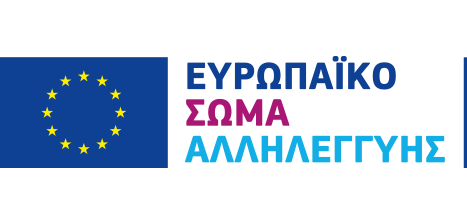 [Speaker Notes: Αποτελεί το εισιτήριο των οργανισμών για συμμετοχή στα Σχέδια Εθελοντισμού του Ευρωπαϊκού Σώματος Αλληλεγγύης.

Πιστοποιεί ότι ένας οργανισμός συμμορφώνεται με τις αρχές και τα υψηλά πρότυπα ποιότητας του Προγράμματος διασφαλίζοντας ότι είναι σε θέση να παρέχει στους νέους τις απαραίτητες προϋποθέσεις για να συμμετάσχουν σε δραστηριότητες εθελοντισμού.

Παρέχει στον διαπιστευμένο φορέα πρόσβαση σε δυνατότητες χρηματοδότησης με απλοποιημένες διαδικασίες για όλη τη διάρκεια της Προγραμματικής περιόδου (μέχρι το 2027).

Δυνατότητα υποβολής αίτησης καθ’ όλη τη διάρκεια του χρόνου.

Αίτηση μπορεί να υποβάλει οποιοσδήποτε δημόσιος ή ιδιωτικός, κερδοσκοπικός ή μη, τοπικός ή εθνικός οργανισμός, νόμιμα εγκατεστημένος και εγγεγραμμένος στην Κύπρο. Μπορούν και διεθνείς οργανισμοί.]
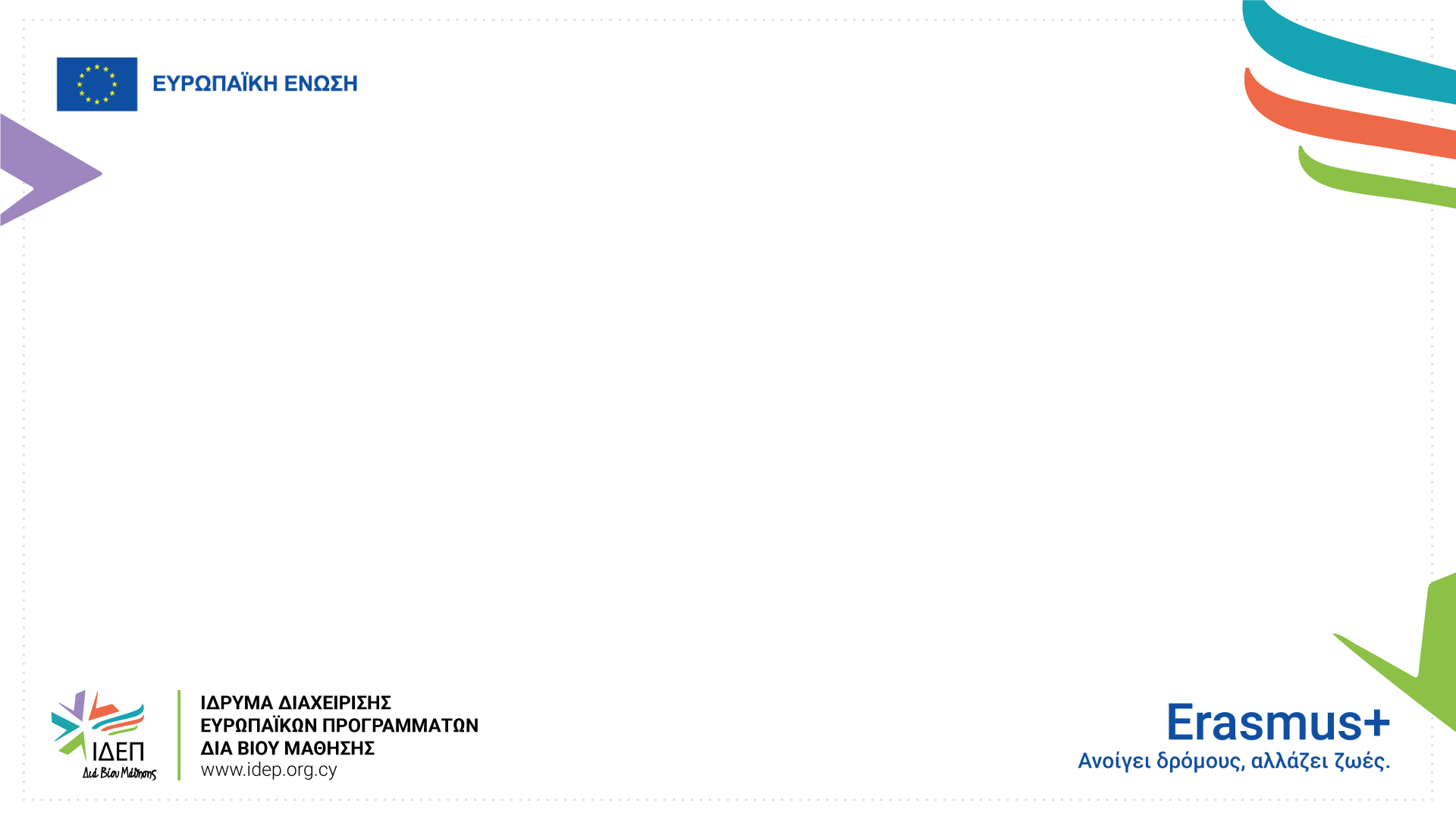 ΤΥΠΟΙ ΣΗΜΑΤΟΣ ΠΟΙΟΤΗΤΑΣ
Ρόλος υποδοχής – υποδοχή συμμετεχόντων (καθοδήγηση και υποστήριξη) κατά τη διάρκεια της δραστηριότητας
Ρόλος υποστήριξης – υποστήριξη, προετοιμασία και/ή κατάρτιση των συμμετεχόντων πριν από την αναχώρηση, τη μεσολάβηση ανάμεσα στους συμμετέχοντες και τους φορείς υποδοχής και/ή την υποστήριξη των συμμετεχόντων μετά την επιστροφή από τη δραστηριότητά τους. 
Ρόλος επικεφαλής – υποβολή αίτησης χρηματοδότησης (διαχειρισμός και συντονισμός Σχεδίων Εθελοντισμού) υποδοχή/υποστήριξη των συμμετεχόντων
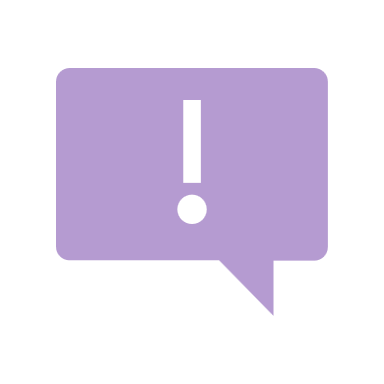 Η διαπίστευση υπόκειται σε τακτική παρακολούθηση. 
Αν ο δικαιούχος δεν συμμορφώνεται με τις απαιτήσεις της διαπίστευσης, η Εθνική Υπηρεσία έχει το δικαίωμα να θέσει υπό παρακολούθηση τον οργανισμό να αναστείλει τη χρηματοδότηση ή να ακυρώσει το ΣΠ.
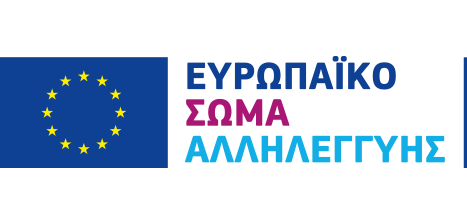 [Speaker Notes: Ρόλος υποδοχής — καλύπτει το πλήρες εύρος δραστηριοτήτων που σχετίζονται με την υποδοχή ενός συμμετέχοντα, συμπεριλαμβανομένης της ανάπτυξης ενός προγράμματος δραστηριοτήτων του νεαρού ατόμου και της παροχής καθοδήγησης και υποστήριξης στον συμμετέχοντα σε όλες τις φάσεις ανάλογα με την περίπτωση. 
▪ Ρόλος υποστήριξης — περιλαμβάνει την υποστήριξη, προετοιμασία και/ή κατάρτιση των συμμετεχόντων πριν από την αναχώρηση, τη μεσολάβηση ανάμεσα στους συμμετέχοντες και τους φορείς υποδοχής και/ή την υποστήριξη των συμμετεχόντων μετά την επιστροφή από τη δραστηριότητά τους. 
▪ Ρόλος επικεφαλής — για τους φορείς που υποβάλλουν αίτηση επιχορήγησης, διαχειρίζονται και συντονίζουν έργα εθελοντισμού. Ο ρόλος αυτός δεν μπορεί να ανατεθεί ανεξάρτητα, οι φορείς πρέπει να διαθέτουν σήμα ποιότητας για την υποδοχή/υποστήριξη προκειμένου να είναι σε θέση να ενεργούν με ρόλο επικεφαλής φορέα. Περισσότερες πληροφορίες σχετικά με τους επικεφαλής φορείς είναι διαθέσιμες στην ενότητα «Τι είναι το σήμα ποιότητας επικεφαλής φορέα;» στον Οδηγό του Προγράμματος.]
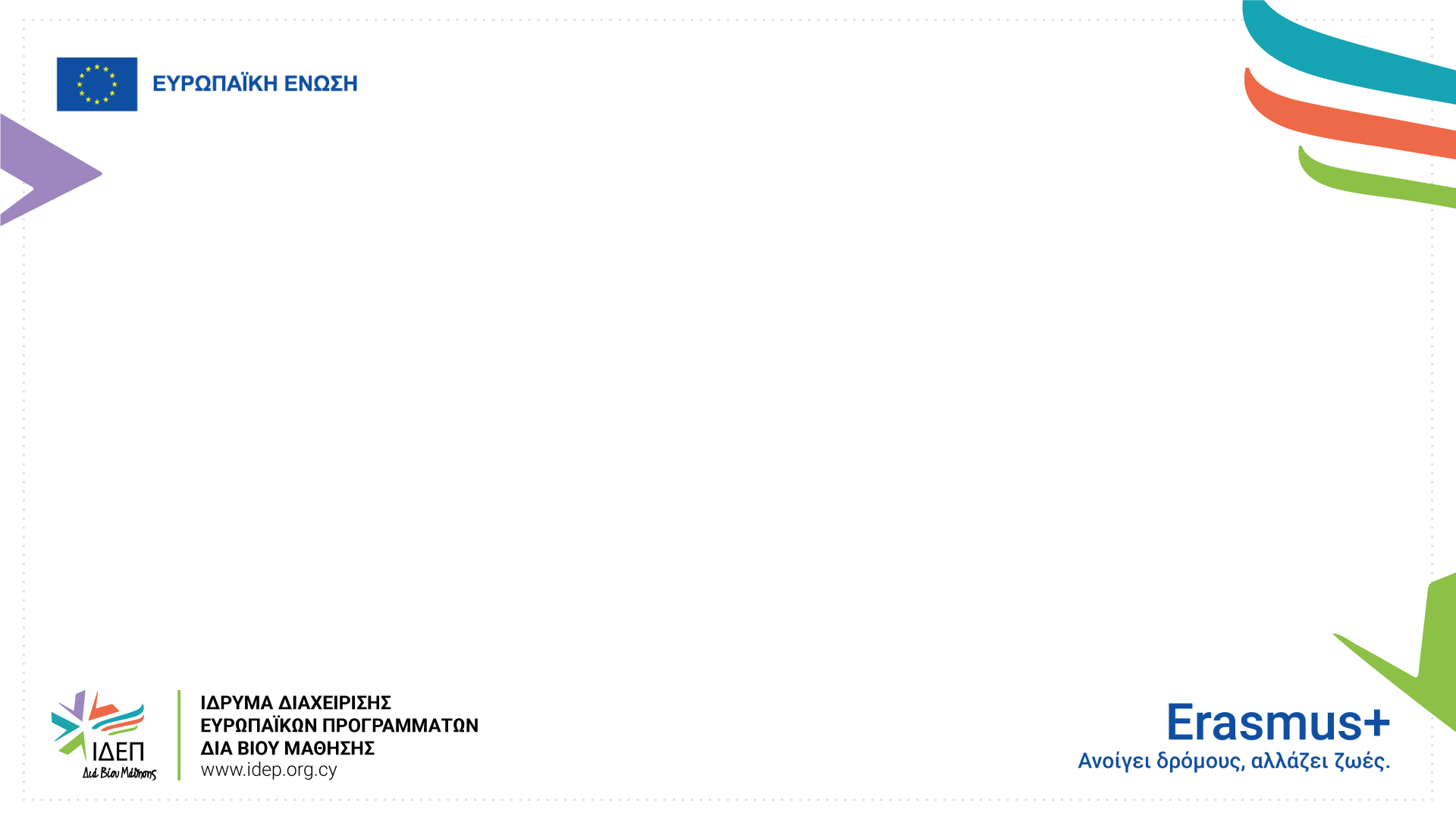 ΣΧΕΔΙΑ ΕΘΕΛΟΝΤΙΣΜΟΥ
Προσφέρουν στους οργανισμούς τη δυνατότητα να διευρύνουν τον αντίκτυπό τους, είτε μέσω της φιλοξενίας είτε μέσω της αποστολής εθελοντών στο εξωτερικό.
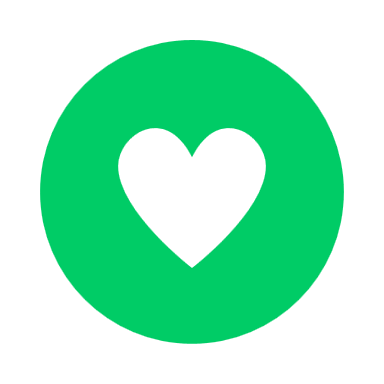 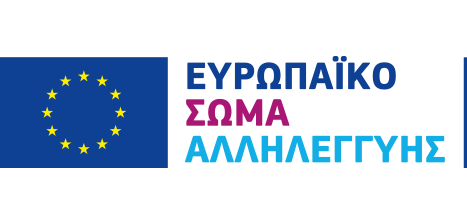 [Speaker Notes: Η τελευταία δράση για τους οργανισμούς είναι τα σχέδια εθελοντισμού, τα οποία προσφέρουν στους οργανισμούς τη δυνατότητα να διευρύνουν τον αντίκτυπό τους, είτε μέσω της φιλοξενίας είτε μέσω της αποστολής εθελοντών στο εξωτερικό.]
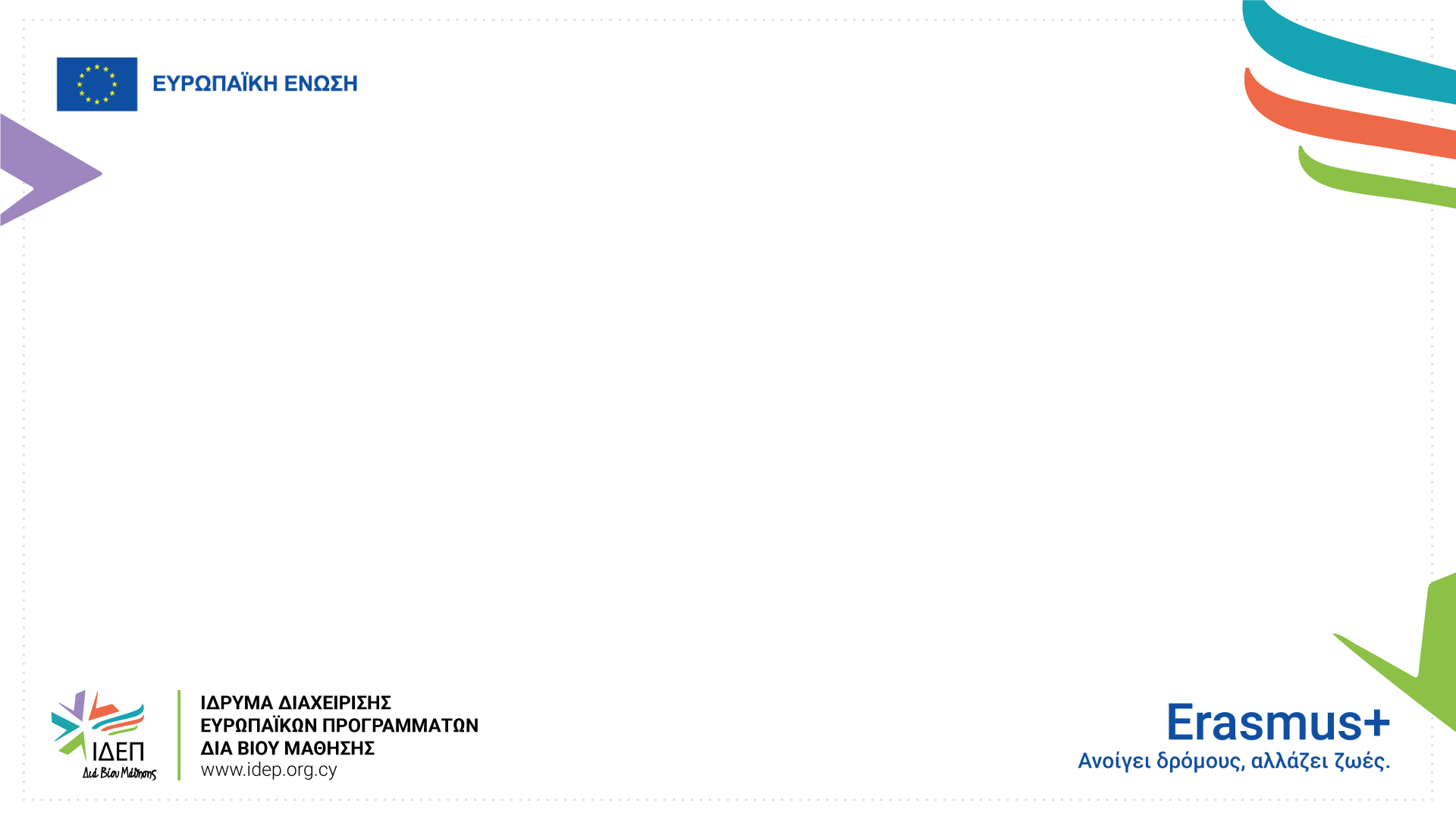 ΣΧΕΔΙΑ ΕΘΕΛΟΝΤΙΣΜΟΥ
Ποιοι μπορούν να υποβάλουν αίτηση ;

Δημόσιος ή ιδιωτικός οργανισμός, είτε μη κερδοσκοπικός είτε κερδοσκοπικός, σε τοπικό, περιφερειακό, εθνικό ή διεθνές επίπεδο, που είναι νομικά εγκατεστημένος σε κράτος μέλος της ΕΕ, σε τρίτη χώρα συνδεδεμένη με το Πρόγραμμα ή σε τρίτη χώρα μη συνδεδεμένη με το Πρόγραμμα, καθώς και οποιοσδήποτε διεθνής οργανισμός, μπορεί να συμμετάσχει.
Για να μπορεί ένας οργανισμός στην Κύπρο να υποβάλει αίτηση για χρηματοδότηση στην Εθνική Υπηρεσία της Κύπρου θα πρέπει να κατέχει 
Σήμα Ποιότητας Επικεφαλή Οργανισμού.

Διαφορετικά μπορεί να συμμετέχει ως Εταίρος σε ένα έργο, αλλά δεν μπορεί να υποβάλει αίτηση για επιχορήγηση εξ ονόματός του.
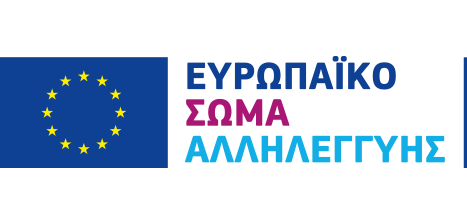 [Speaker Notes: Ποιοι μπορούν να υποβάλουν αίτηση ;

Δημόσιος ή ιδιωτικός φορέας, είτε μη κερδοσκοπικός είτε κερδοσκοπικός, σε τοπικό, περιφερειακό, εθνικό ή διεθνές επίπεδο, που είναι νομικά εγκατεστημένος σε κράτος μέλος της ΕΕ, σε τρίτη χώρα συνδεδεμένη με το Πρόγραμμα ή σε τρίτη χώρα μη συνδεδεμένη με το Πρόγραμμα, καθώς και οποιοσδήποτε διεθνής οργανισμός, μπορεί να συμμετάσχει. Να επισημάνουμε ότι θα πρέπει ο κάθε οργανισμός θα πρέπει να είναι εγγεγραμμένοι στο αντίστοιχο μητρώο εφόρου σωματείων ή εταιρειών. 
Για να μπορεί ένας οργανισμός στην Κύπρο να υποβάλει αίτηση για χρηματοδότηση στην Εθνική Υπηρεσία της Κύπρου θα πρέπει να κατέχει Σήμα Ποιότητας Επικεφαλή Οργανισμού.
Διαφορετικά μπορεί να συμμετέχει ως Εταίρος σε ένα έργο, αλλά δεν μπορεί να υποβάλει αίτηση για επιχορήγηση εξ ονόματός του.]
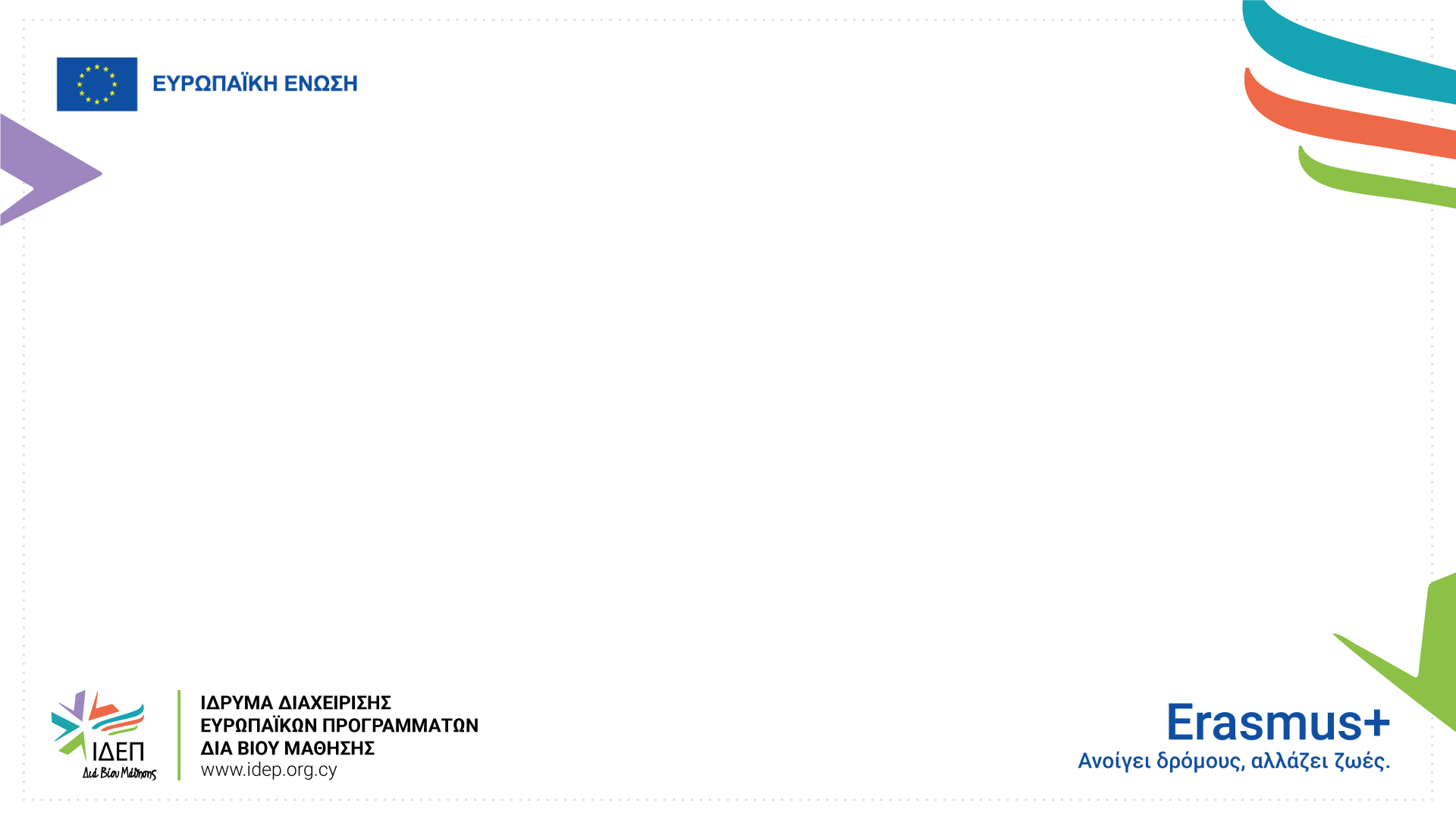 ΣΧΕΔΙΑ ΕΘΕΛΟΝΤΙΣΜΟΥ
ΕΠΙΛΕΞΙΜΕΣ ΔΡΑΣΤΗΡΙΟΤΗΤΕΣ
ΠΡΟΠΑΡΑΣΚΕΥΑΣΤΙΚΕΣ ΕΠΙΣΚΕΨΕΙΣ
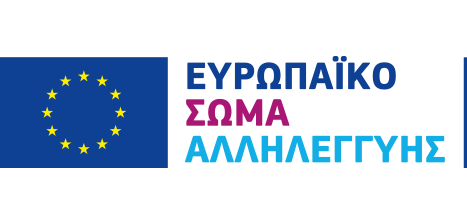 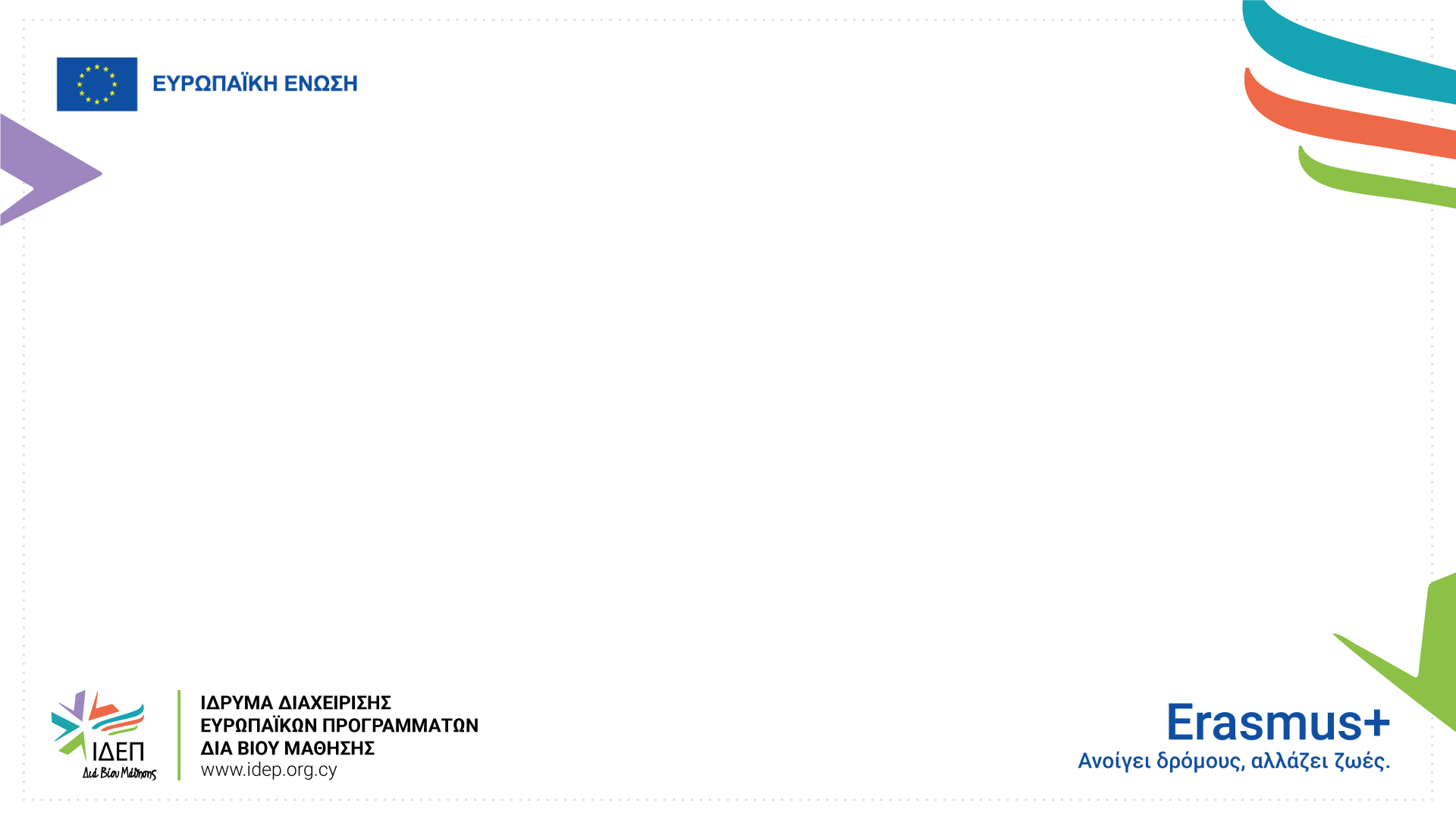 ΣΧΕΔΙΑ ΕΘΕΛΟΝΤΙΣΜΟΥ
Ατομικός Εθελοντισμός


Διάρκεια: 2-12 μήνες (σε ορισμένες περιπτώσεις, 2 εβδομάδες έως 2 μήνες)
Πλήρης απασχόληση (30 - 38 ώρες / εβδομάδα)
Στο εξωτερικό ή και στη χώρα σου.

Πόσοι οργανισμοί εμπλέκονται δραστηριότητες ατομικού εθελοντισμού;

Διασυνοριακή δραστηριότητα εμπλέκονται 2 οργανισμοί: 
	φορέας υποστήριξης - βρίσκεται στη χώρα του νέου και θα τον βοηθήσει να προετοιμαστεί
	φορέας υποδοχής - θα τον υποδεχθεί και θα τον βοηθήσει στη χώρα προορισμού του

Σε εγχώρια δραστηριότητα:
	αρκεί ένας οργανισμός που διαθέτει Σήμα Ποιότητας για ρόλο υποδοχής.
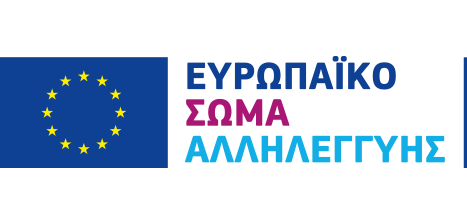 [Speaker Notes: Ατομικός εθελοντισμός
Οι διασυνοριακές ατομικές εθελοντικές δραστηριότητες περιλαμβάνουν τουλάχιστον 2 οργανισμούς. Θα πρέπει να καλύπτουν τους ακόλουθους ρόλους:
ρόλος υποδοχής - καλύπτει όλο το φάσμα των δραστηριοτήτων που σχετίζονται με τη φιλοξενία ενός συμμετέχοντος, συμπεριλαμβανομένης της ανάπτυξης ενός προγράμματος δραστηριοτήτων και καθοδήγησης
υποστηρικτικός ρόλος - συνεπάγεται την υποστήριξη, την προετοιμασία και την εκπαίδευση των συμμετεχόντων πριν από την αναχώρηση, καθώς και τη διαμεσολάβηση μεταξύ αυτών και του οργανισμού που τους φιλοξενεί.
Για τον ατομικό εθελοντισμό στη χώρα, αρκεί ένας οργανισμός που διαθέτει Ετικέτα Ποιότητας για ρόλο υποδοχής.]
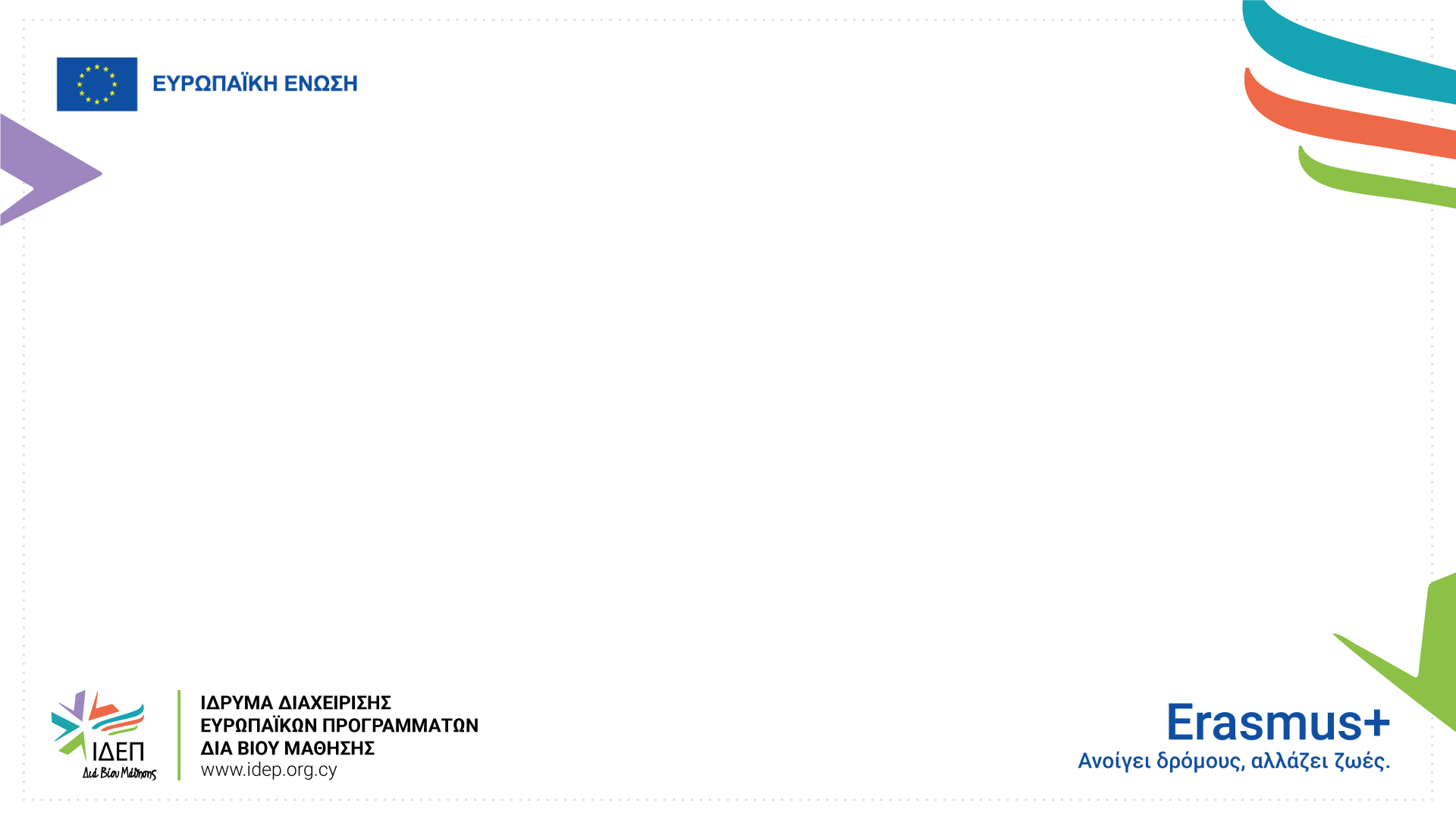 ΣΧΕΔΙΑ ΕΘΕΛΟΝΤΙΣΜΟΥ
Ομαδικός Εθελοντισμός

Διάρκεια: 2 εβδομάδες – 2 μήνες.
Πλήρους απασχόλησης: 30-38 ώρες εβδομαδιαίως.
Τουλάχιστον 5 συμμετέχοντες ανά δραστηριότητα του ομαδικού εθελοντισμού, οι οποίοι προέρχονται από τουλάχιστον 2 διαφορετικές χώρες από τις οποίες η μία είναι κράτος μέλος της ΕΕ ή τρίτη χώρα συνδεδεμένη με το πρόγραμμα.
Τουλάχιστον το ένα τέταρτο των εθελοντών πρέπει να διαμένουν νομίμως σε χώρα άλλη από τη χώρα στην οποία πραγματοποιείται η δραστηριότητα.
Στο εξωτερικό ή και στη χώρα σου.

Πόσοι οργανισμοί εμπλέκονται δραστηριότητες ομαδικού εθελοντισμού;

Απαιτείται τουλάχιστον ένας οργανισμός – είτε υποδοχής είτε υποστήριξης.
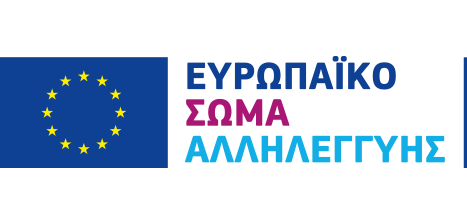 [Speaker Notes: Η σύνθεση των ομάδων εθελοντισμού πρέπει να είναι διεθνής· τουλάχιστον το ένα τέταρτο των εθελοντών πρέπει να προέρχονται από χώρα άλλη από εκείνη στην οποία πραγματοποιείται η δραστηριότητα και τουλάχιστον 5 συμμετέχοντες ανά δραστηριότητα του ομαδικού εθελοντισμού, οι οποίοι προέρχονται από τουλάχιστον 2 διαφορετικές χώρες από τις οποίες η μία είναι κράτος μέλος της ΕΕ ή τρίτη χώρα συνδεδεμένη με το πρόγραμμα.

Στα πλεονεκτήματα του συγκεκριμένου είδους ομαδικών δραστηριοτήτων έναντι των συνηθισμένων δραστηριοτήτων ατομικού εθελοντισμού συγκαταλέγονται τα εξής: 
▪ οι εθελοντές υλοποιούν τη δραστηριότητα ομαδικά. Αυτό μπορεί να αποτελεί κίνητρο για νέους που δεν αισθάνονται έτοιμοι να βιώσουν μόνοι τους εμπειρίες οι οποίες συνιστούν πρόκληση. Η δραστηριότητα είναι επίσης μικρότερη σε διάρκεια. Αυτό μπορεί να ενθαρρύνει τη συμμετοχή των νέων που δεν έχουν τη δυνατότητα να δεσμευθούν για μεγάλο χρονικό διάστημα λόγω των σπουδών ή της εργασίας τους, αλλά επιθυμούν παρά ταύτα να παράσχουν συνδρομή στην κοινότητα·
 ▪ το γεγονός αυτό καθιστά τις ομάδες εθελοντισμού ιδιαίτερα κατάλληλες για μια πρώτη εμπειρία στον τομέα του εθελοντισμού. Ως εκ τούτου, μπορούν να χρησιμεύσουν ως αφετηρία για μακροπρόθεσμες δραστηριότητες ή να αποτελέσουν κίνητρο για την έναρξη δικού τους έργου αλληλεγγύης.]
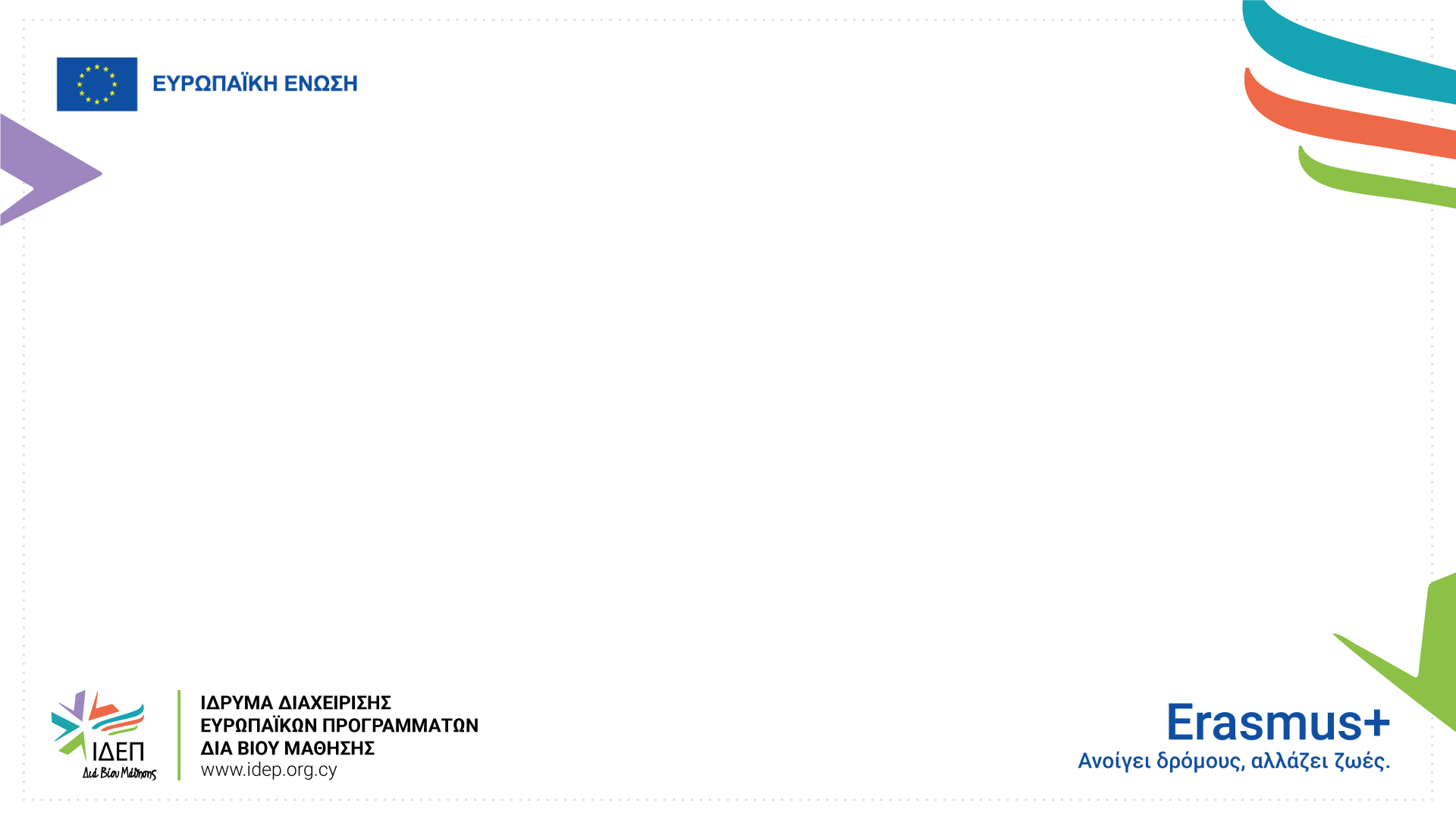 ΣΧΕΔΙΑ ΕΘΕΛΟΝΤΙΣΜΟΥ
Προπαρασκευαστικές επισκέψεις


Πραγματοποιούνται στον χώρο όπου θα λάβει χώρα η εθελοντική δραστηριότητα.
Εκπρόσωποι των συμμετεχόντων οργανισμών και νέοι με λιγότερες ευκαιρίες που συμμετέχουν στη δραστηριότητα εθελοντισμού, συμπεριλαμβανομένων των συνοδών, εάν αυτό είναι απαραίτητο.
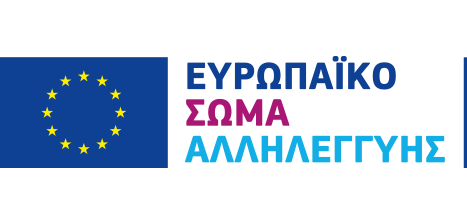 [Speaker Notes: Οι Προπαρασκευαστικές επισκέψεις είναι οι δραστηριότητες που πραγματοποιούνται στον χώρο όπου θα λάβει χώρα η εθελοντική δραστηριότητα και λαμβάνουν μέρος οι εκπρόσωποι των συμμετεχόντων οργανισμών και νέοι με λιγότερες ευκαιρίες που συμμετέχουν στη δραστηριότητα εθελοντισμού, συμπεριλαμβανομένων των συνοδών, εάν αυτό είναι απαραίτητο.
Συνήθως διαρκούν 1 με 2 μέρες
Μπορεί να αιτηθεί ο οργανισμός στην αίτηση του]
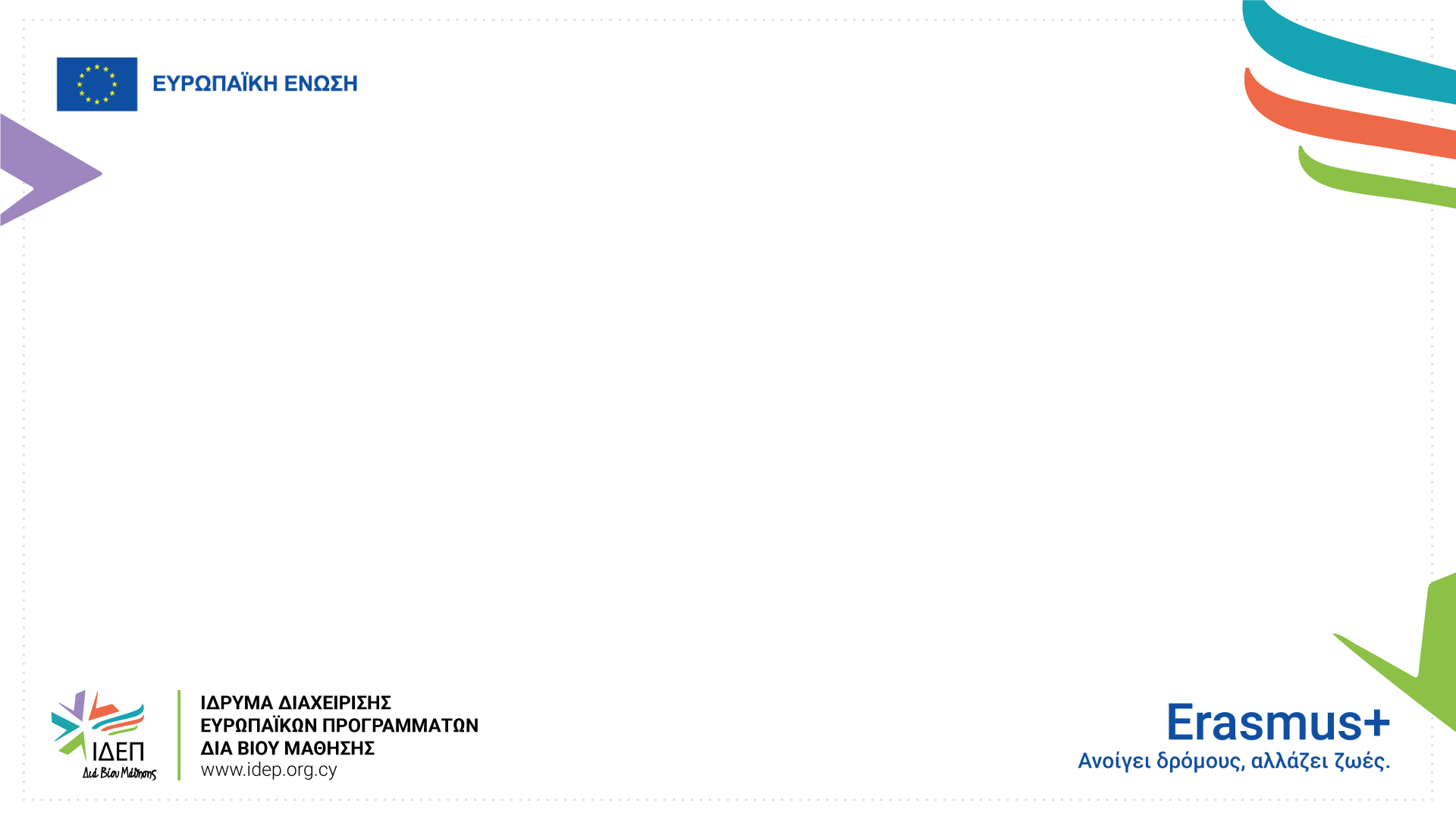 ΣΧΕΔΙΑ ΕΘΕΛΟΝΤΙΣΜΟΥ
ΕΠΙΛΕΞΙΜΕΣ ΔΑΠΑΝΕΣ
Δαπάνες διαχείρισης έργου (π.χ. σχεδιασμός, χρηματοδότηση, συντονισμός)
Κόστος δραστηριότητας (π.χ. προετοιμασίες, παρακολούθηση και υποστήριξη των συμμετεχόντων, διαμονή και φαγητό)
Συνεισφορά στα έξοδα ταξιδιού των συμμετεχόντων
Υποστήριξη για συμμετέχοντες με λιγότερες ευκαιρίες
Συνεισφορά στα πρόσθετα προσωπικά έξοδα των συμμετεχόντων
Γλωσσική υποστήριξη
Έκτακτες και συμπληρωματικές δαπάνες δραστηριότητας.
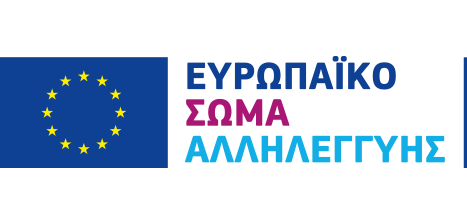 [Speaker Notes: Εάν ο οργανισμός σας υποβάλει αίτηση για εθελοντικό έργο, η επιχορήγηση θα πρέπει να καλύπτει τα ακόλουθα έξοδα: 
δαπάνες διαχείρισης έργου (π.χ. σχεδιασμός, χρηματοδότηση, συντονισμός)
κόστος δραστηριότητας (π.χ. προετοιμασίες, παρακολούθηση και υποστήριξη των συμμετεχόντων, διαμονή και φαγητό)
συνεισφορά στα έξοδα ταξιδιού των συμμετεχόντων
υποστήριξη για συμμετέχοντες με λιγότερες ευκαιρίες
συνεισφορά στα πρόσθετα προσωπικά έξοδα των συμμετεχόντων
γλωσσική υποστήριξη
έκτακτες και συμπληρωματικές δαπάνες δραστηριότητας.

BUDGET ALLOCATION 
In this simplified application procedure, the applications do not undergo a qualitative assessment and therefore no award criteria are applied. The awarded grant amount will depend on a number of elements: 
▪ the total budget available for allocation ; 
▪ the requested activities; 
▪ the minimum and maximum grant; 
▪ the score of the Quality Label application for lead organisation; 
▪ applicant’s performance; (progress report score, budget absorption and final report score of the last completed volunteering project, if available);
▪ policy priorities and thematic areas addressed by the activities applied for; 
▪ proportion of young people with fewer opportunities involved. 

Detailed rules on basic and maximum grant, scoring of the allocation criteria, weighting of each criterion, the allocation method, and the budget available for accreditedvolunteering projects will be published by the National Agency ahead of the call deadline.]
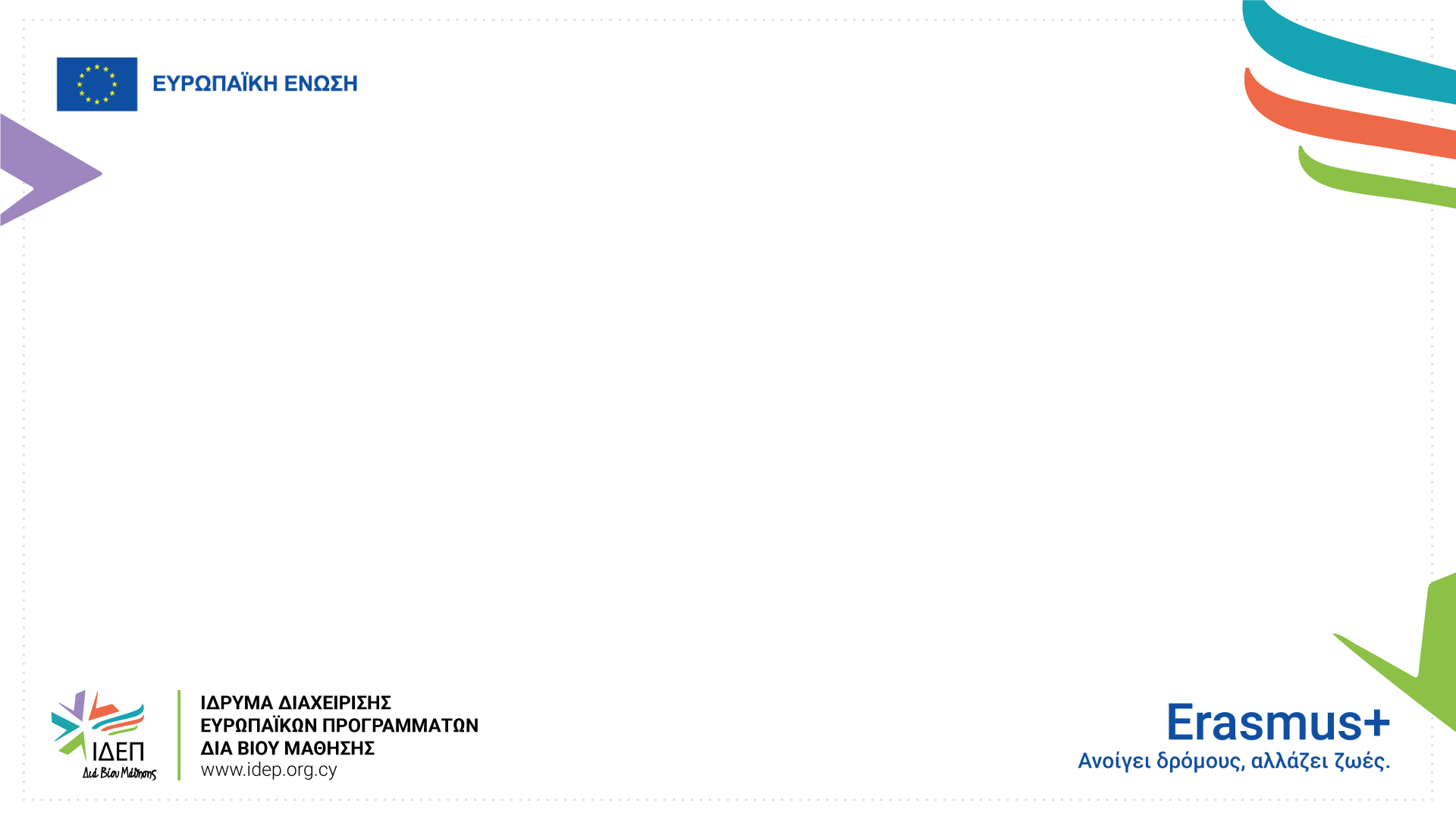 ΣΧΕΔΙΑ ΕΘΕΛΟΝΤΙΣΜΟΥ
ΚΑΤΑΝΟΜΗ ΠΡΟΫΠΟΛΟΓΙΣΜΟΥ
Το ποσό επιχορήγησης που θα λάβει το κάθε σχέδιο, θα εξαρτάται από:

τον συνολικό διαθέσιμο προϋπολογισμό,
τις ζητούμενες δραστηριότητες,
το ελάχιστο και μέγιστο ποσό επιχορήγησης,
τη βαθμολογία της αίτησης Σήματος Ποιότητας για Επικεφαλή Οργανισμό,
την απόδοση του αιτούντος (βαθμολογία ενδιάμεσης αναφοράς, απορρόφηση προϋπολογισμού και βαθμολογία της τελικής αναφοράς του τελευταίου ολοκληρωμένου σχεδίου εθελοντισμού, εφόσον υπάρχει),
τις πολιτικές προτεραιότητες και τις θεματικές περιοχές που καλύπτονται από τις αιτούμενες δραστηριότητες,
το ποσοστό συμμετοχής νέων με λιγότερες ευκαιρίες.
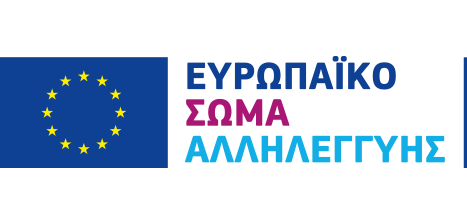 [Speaker Notes: Για να δικαιούστε χρηματοδότησης πρέπει να είστε νόμιμα εγκατεστημένος και εγγεγραμμένος στην Κύπρο για τουλάχιστον 1 χρόνο και πάλι πρέπει να αποκτήσετε το Σήμα Ποιότητας Επικεφαλή Οργανισμού
Στη συγκεκριμένη απλοποιημένη διαδικασία αίτησης, οι αιτήσεις δεν υπόκεινται σε ποιοτική αξιολόγηση και, συνεπώς, δεν εφαρμόζονται κριτήρια απονομής. Το ποσό της επιχορήγησης που θα χορηγηθεί εξαρτάται από διάφορα στοιχεία:
▪ τον συνολικό διαθέσιμο προϋπολογισμό για κατανομή,▪ τις ζητούμενες δραστηριότητες,▪ το ελάχιστο και μέγιστο ποσό επιχορήγησης,▪ τη βαθμολογία της αίτησης Σήματος Ποιότητας για τον οργανισμό συντονιστή,▪ την απόδοση του αιτούντος (βαθμολογία ενδιάμεσης αναφοράς, απορρόφηση προϋπολογισμού και βαθμολογία της τελικής αναφοράς του τελευταίου ολοκληρωμένου έργου εθελοντισμού, εφόσον υπάρχει),▪ τις πολιτικές προτεραιότητες και τις θεματικές περιοχές που καλύπτονται από τις αιτούμενες δραστηριότητες,▪ το ποσοστό συμμετοχής νέων με λιγότερες ευκαιρίες.
Αναλυτικοί κανόνες σχετικά με την ελάχιστη και μέγιστη επιχορήγηση, τη βαθμολογία των κριτηρίων κατανομής, τη βαρύτητα κάθε κριτηρίου, τη μέθοδο κατανομής και τον διαθέσιμο προϋπολογισμό για τα διαπιστευμένα σχέδια εθελοντισμού δημοσιεύθηκαν χθες συγκεκριμένα από την Εθνική Υπηρεσία.]
ΡΟΗ ΕΡΓΑΣΙΩΝ ΣΕ ΕΦΑΡΜΟΓΗ
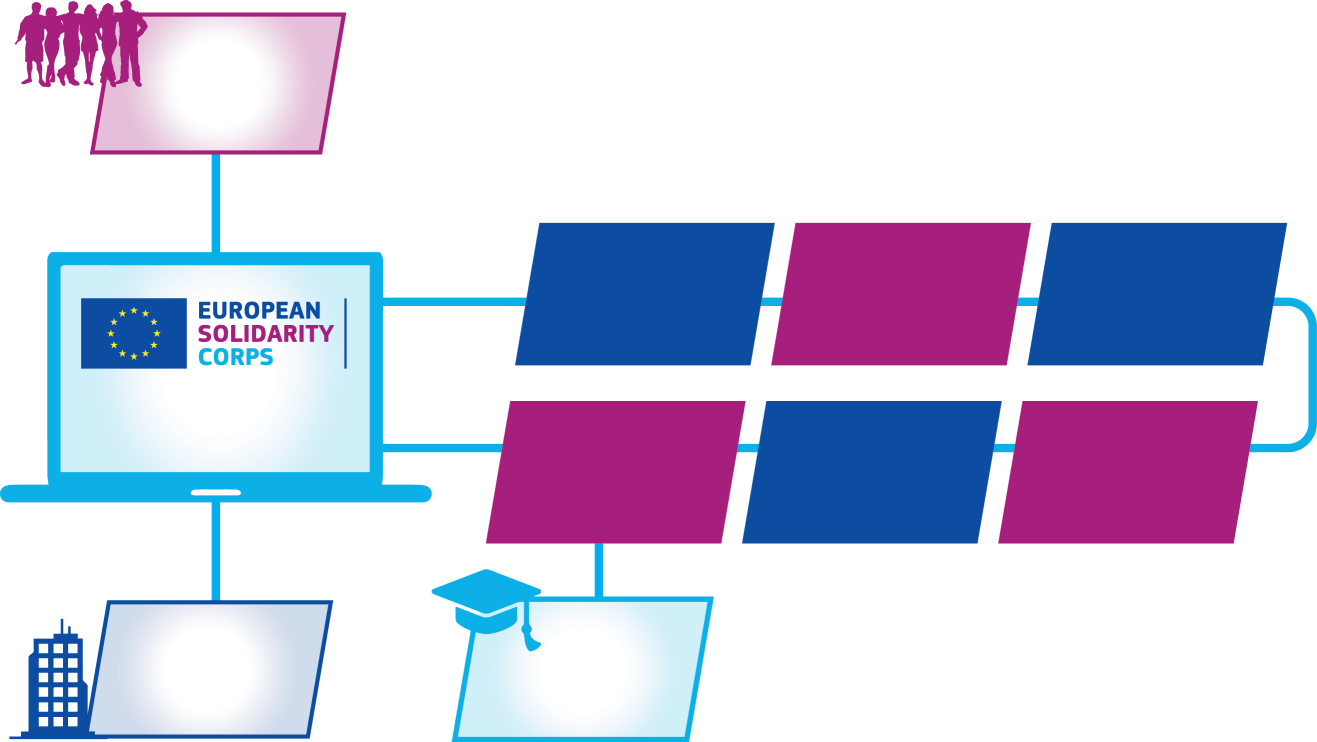 Νέος/Νέα (18-30)
Εγγράφεται
… ή οι εγγεγραμμένοι νέοι υποβάλλουν αίτηση για τις καταχωρημένες ευκαιρίες
Ο Οργανισμός ψάχνει για τους κατάλληλους υποψηφίους
Οι υποψήφιοι ειδοποιούνται και καλούνται για συνέντευξη
ΒΑΣΗ ΔΕΔΟΜΕΝΩΝ
Ο συμμετέχοντας πραγματοποιεί τη δραστηριότητα
Ο Οργανισμός προσφέρει τοποθέτηση σε ένα από τα υποστηριζόμενα προγράμματα
Οι Οργανισμοί παρέχουν πιστοποίηση με την ολοκλήρωση
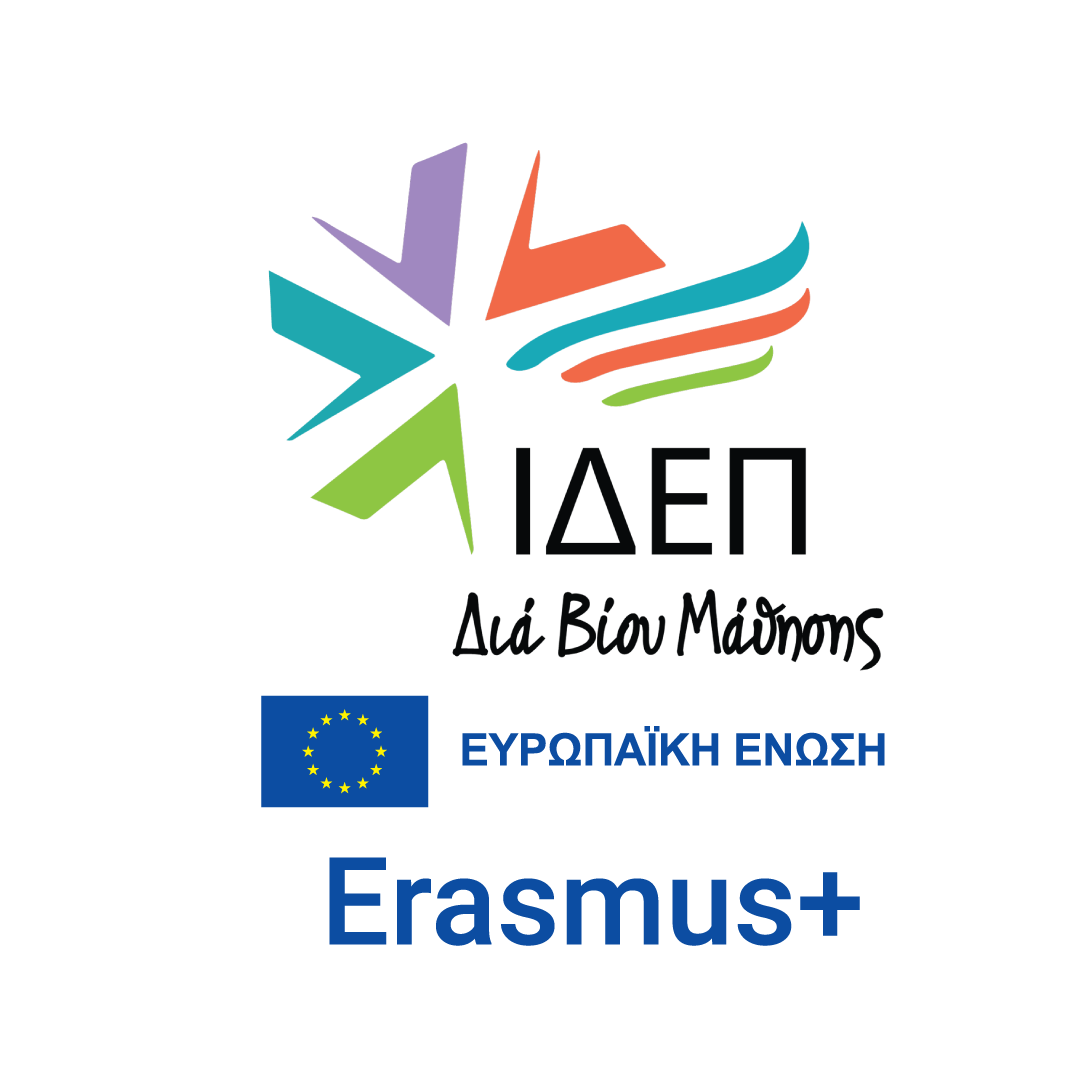 Οργανισμός με εγκεκριμένο σχέδιο* αποκτά πρόσβαση στην Πλατφόρμα
YOUTHPASS
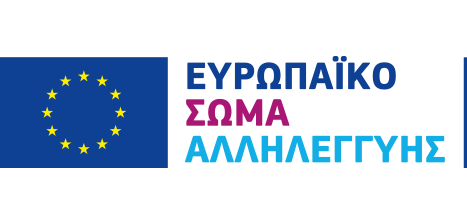 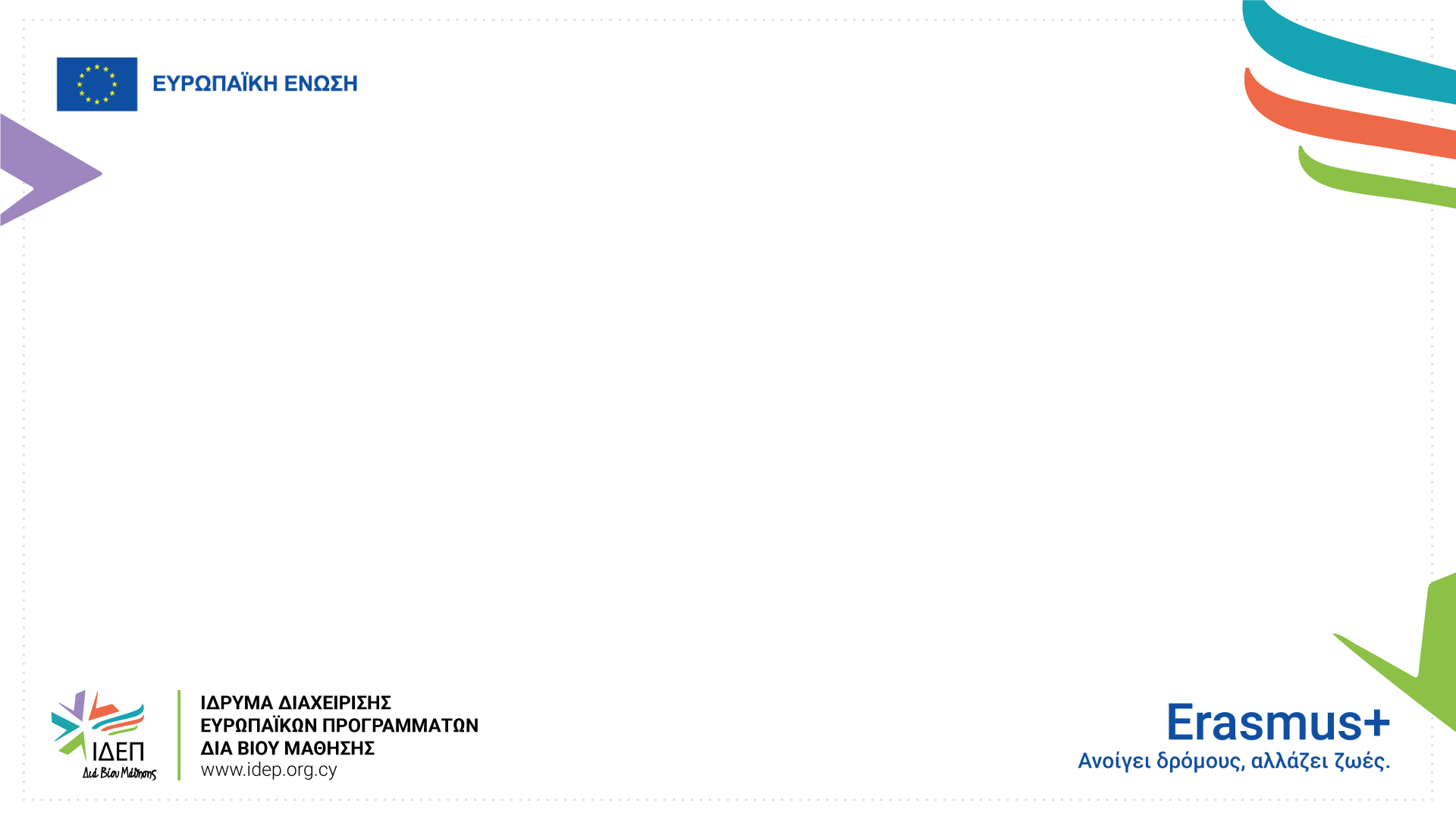 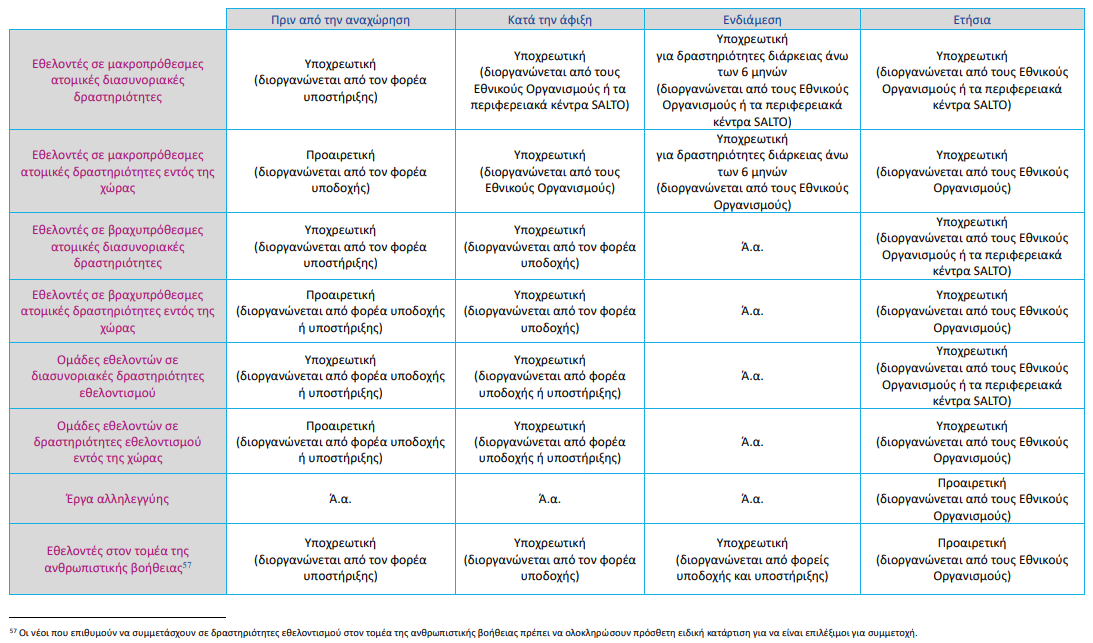 ΚΥΚΛΟΣ ΕΚΠΑΙΔΕΥΣΗΣ ΚΑΙ ΑΞΙΟΛΟΓΗΣΗΣ                      (Training and Evaluation Cycle - TEC)
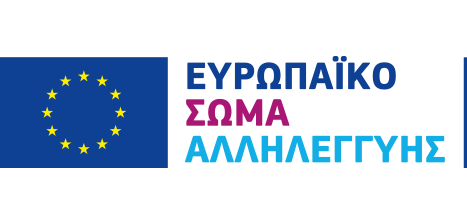 [Speaker Notes: Για τους οργανισμούς που φιλοξενούν εθελοντές στην Κύπρο θα πρέπει να ενημερώνουν τους εθελοντές για τις εκπαιδεύσεις που διοργανώνονται από την Εθνική Υπηρεσία κατά τη διάρκεια της εθελοντικής τους υπηρεσίας. Θα αναρτηθούν στην εθνικη μας ιστοσελίδα αρχές του χρόνου και θα ενημερωθούν αντίστοιχα οι οργανώσεις.

On-arrival training: κατά την άφιξη εθελοντών με υπηρεσία τουλάχιστον 2 μηνών
Mid-term evaluation meeting: συνάντηση ενδιάμεσης αξιολόγησης των εθελοντών με υπηρεσία 6 μηνών+.
Εκπαίδευση για Οργανισμούς - υποστήριξη νέων διαπιστευμένων οργανισμών με το Σήμα Ποιότητας.
Ετήσια συνάντηση με δικαιούχους, εθελοντές αλλά και δυνητικούς συμμετέχοντες.]
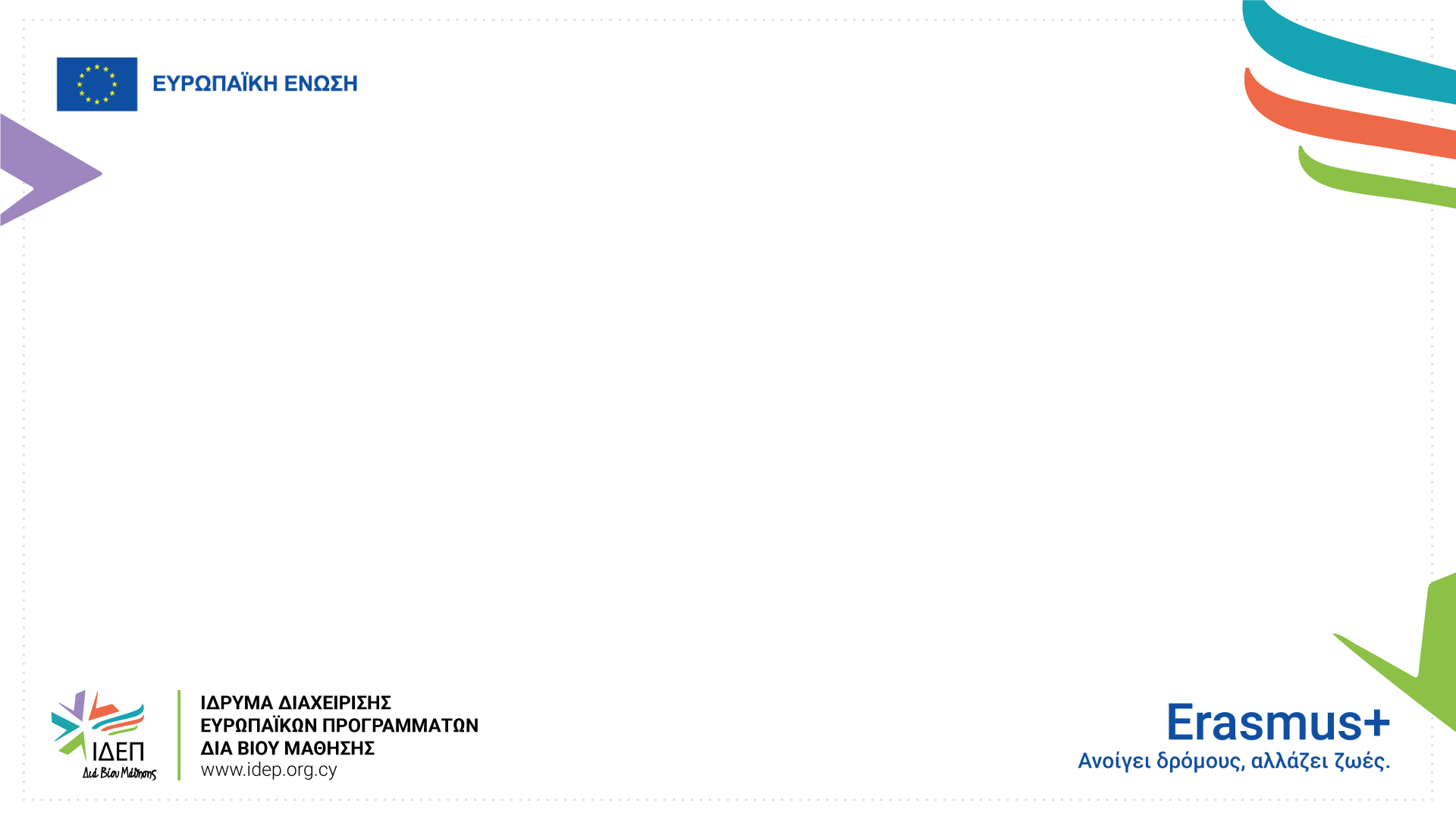 ΥΠΟΒΟΛΗ ΑΙΤΗΣΕΩΝ
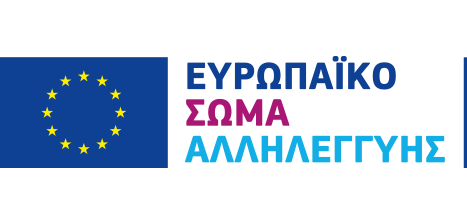 [Speaker Notes: Οι αιτούντες πρέπει να υποβάλουν την αίτηση επιχορήγησης έως τις ακόλουθες ημερομηνίες:

20 Φεβρουαρίου στις 12:00:00 (το μεσημέρι, ώρα Βρυξελλών) για τα σχέδια που πρόκειται να ξεκινήσουν μεταξύ της 1ης Ιουνίου και της 31ης Δεκεμβρίου του ίδιου έτους

1 Οκτωβρίου στις 12:00:00 (το μεσημέρι, ώρα Βρυξελλών) για τα σχέδια που πρόκειται να ξεκινήσουν μεταξύ της 1ης Ιανουαρίου και της 31ης Μαΐου του επόμενου έτους 

Οι αιτήσεις μπορούν να υποβάλλονται σε συνεχή βάση. Οι επικεφαλής οργανισμοί που επιθυμούν να υποβάλουν αίτημα επιχορήγησης κατά τον πρώτο γύρο ενός έτους πρόσκλησης δηλαδή τον Φεβρουάριο πρέπει να υποβάλουν την αίτηση για σήμα ποιότητας έως τις 31 Οκτωβρίου του προηγούμενου έτους. Επομένως, για το 2025 επειδή θα έχουμε μόνο ένα κύκλο για τα σχέδια εθελοντισμού μπορείτε να υποβάλετε αίτηση για σήμα ποιότητας μέχρι τις 31/10/2025 αλλά για επιχορήγηση θα μπορείτε να υποβάλετε τον Φεβρουάριο του 2026.]
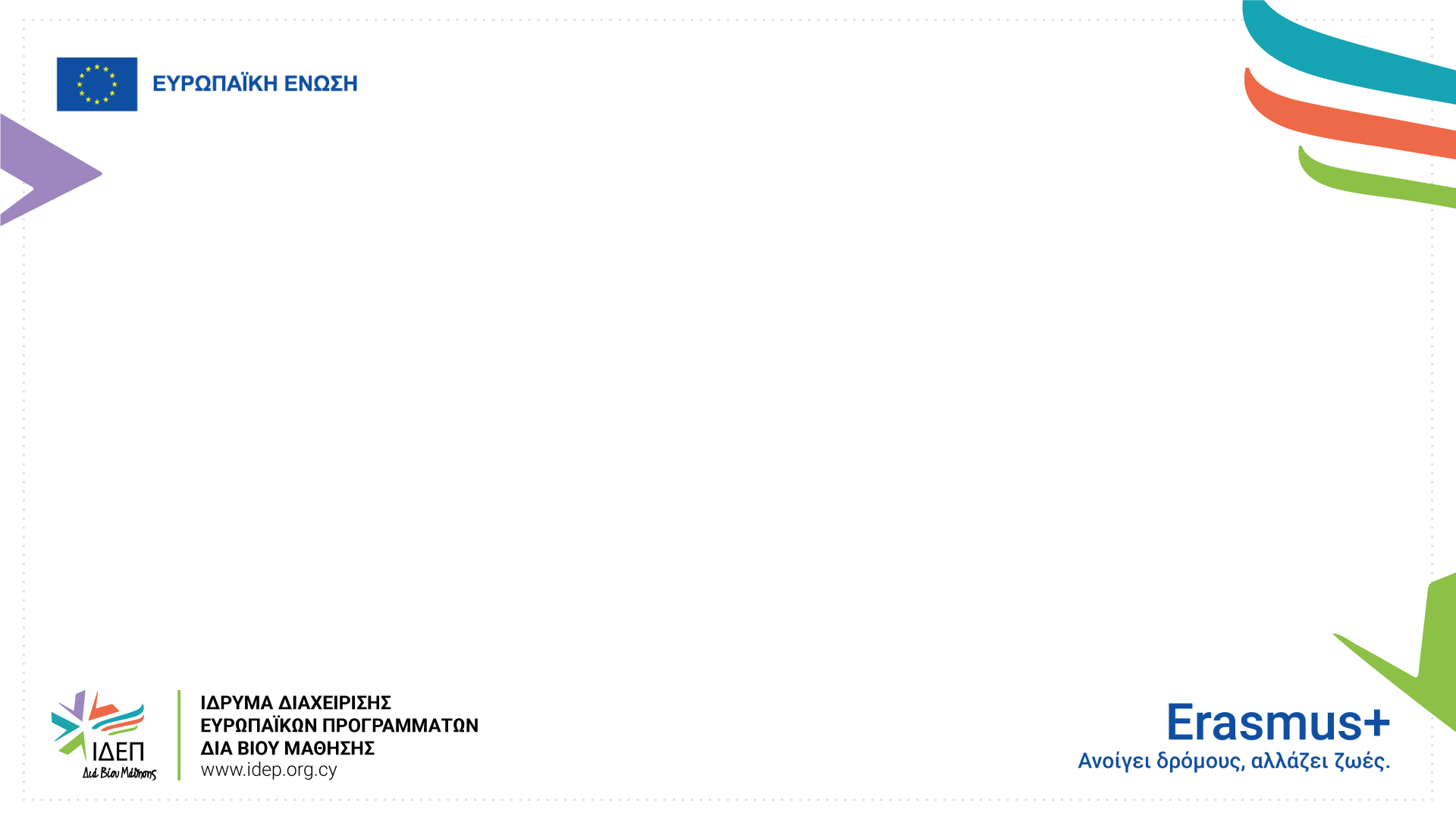 Προϋπολογισμος 2025 για την κυπρο
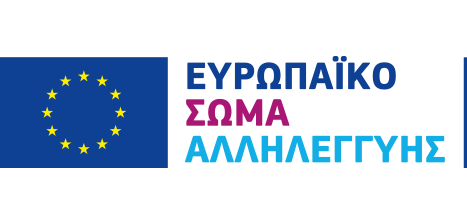 Οδηγός Προγράμματος 2025
Ευρωπαϊκή Δικτυακή Πύλη της Νεοαλαίας
Erasmus+ and European Solidarity Corps Participant Portal
	- εγγραφή ομάδας / οργάνωσης
Πρακτικός Οδηγός Προγράμματος – Έργα Αλληλεγγύης
How to complete the application form - ESC30 Solidarity Projects
How to complete the application form - ESC50 Quality Label
How to complete the application form - ESC51 Volunteering Projects
Salto YOUTH
	- παρέχει υλικό και εργαλεία μη τυπικής μάθησης, κατάρτιση και ευκαιρίες δικτύωσης για εργαζομένους /οργανισμούς στον τομέα της νεολαίας και ηγέτες νέων. 
Youthpass
Εθνική Ιστοσελίδα του Προγράμματος
Στρατηγική ΙΔΕΠ για την Ένταξη και την Πολυμορφία
ΧΡΗΣΙΜΟΙ ΣΥΝΔΕΣΜΟΙ
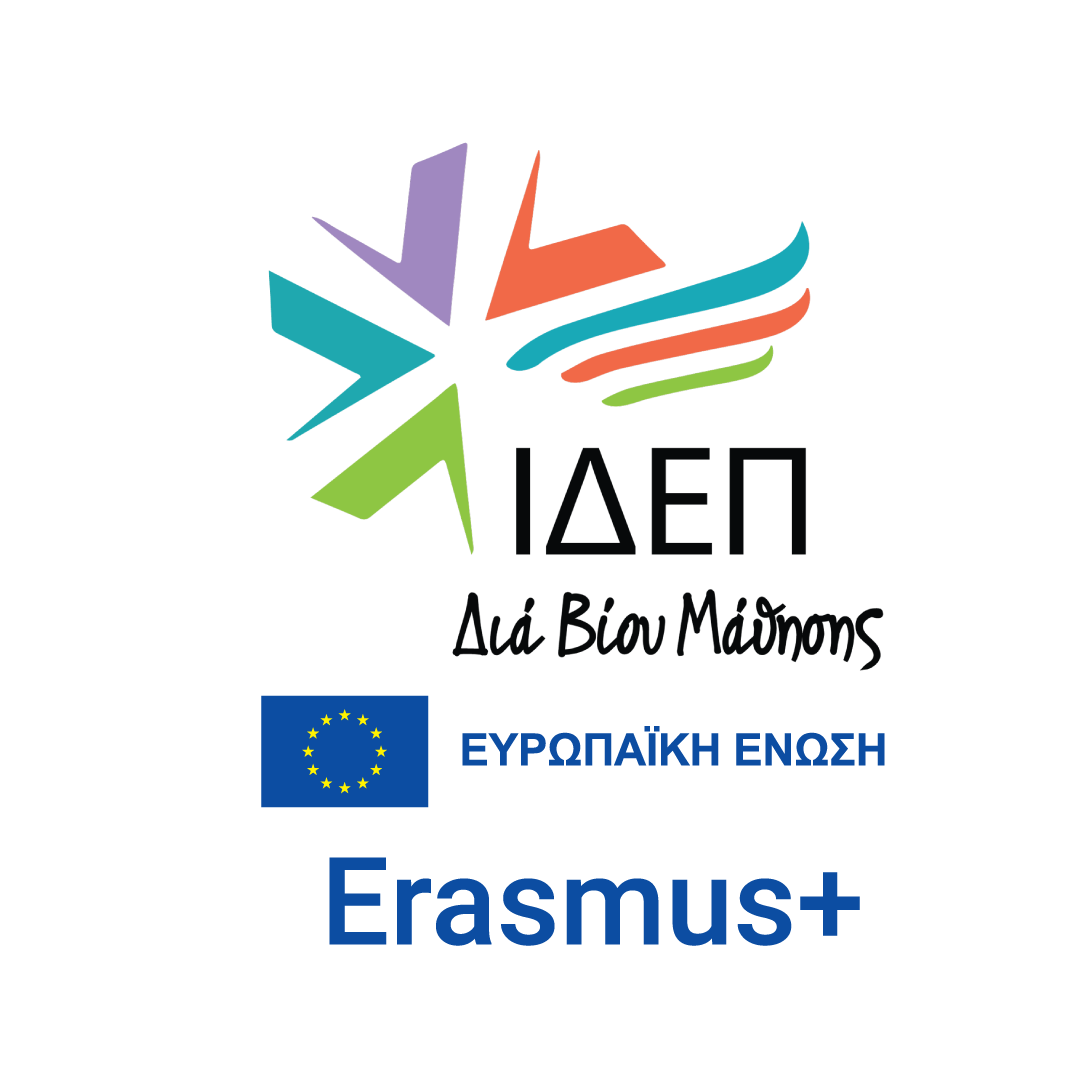 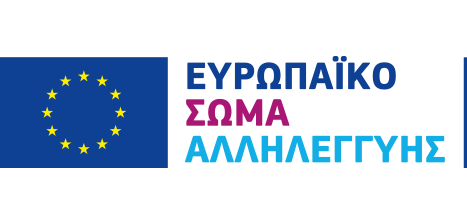 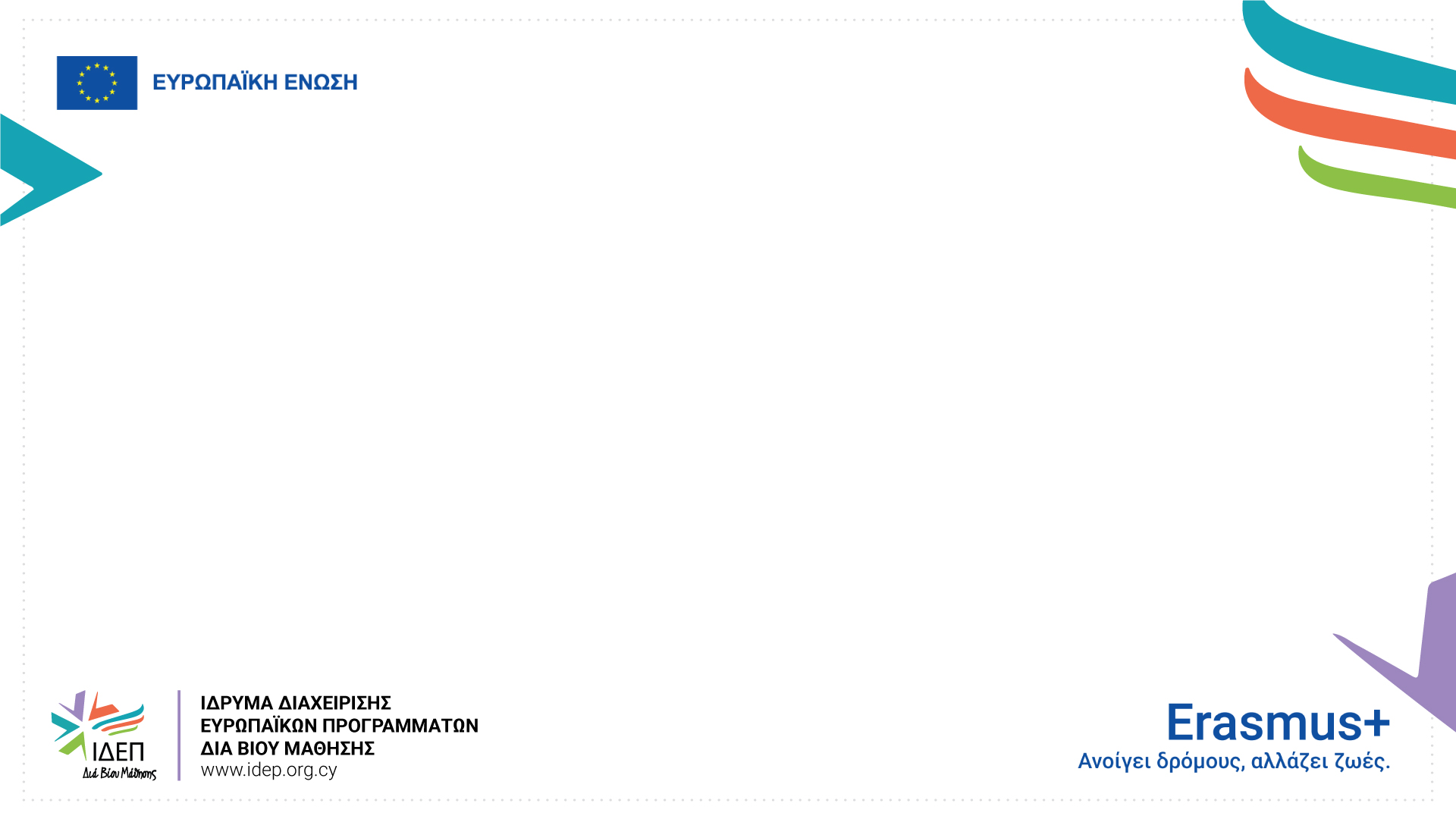 ΕΥΧΑΡΙΣΤΟΥΜΕ 
ΓΙΑ ΤΗΝ ΠΡΟΣΟΧΗ ΣΑΣ!
ΕΛΕΝΑ ΧΡΙΣΤΟΦΟΡΟΥ

Λειτουργός Προγράμματος 
“Ευρωπαϊκό Σώμα Αλληλεγγύης»

echristoforou@idep.org.cy

22448863
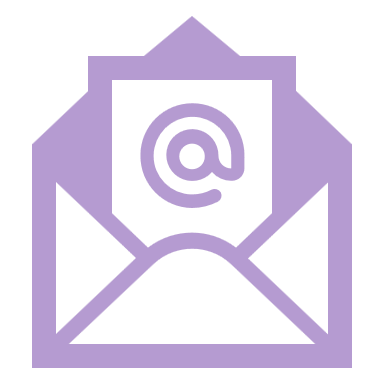 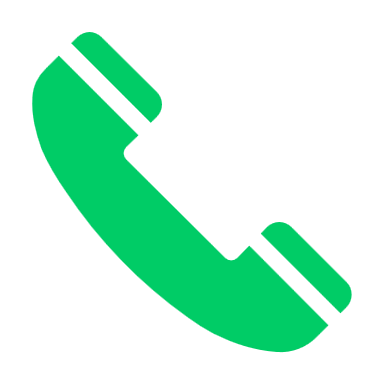 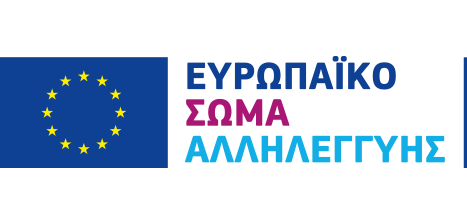